1
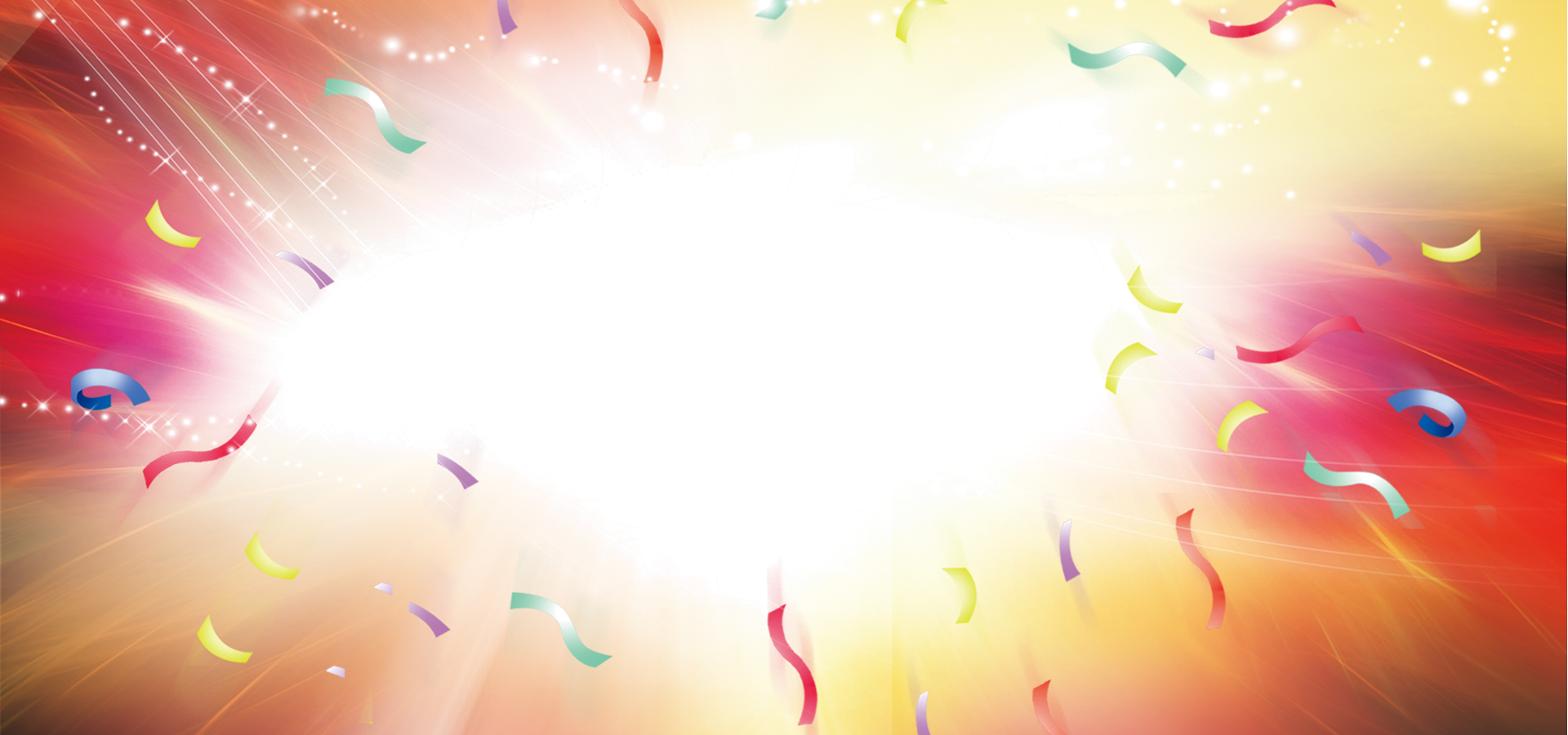 Bir
2
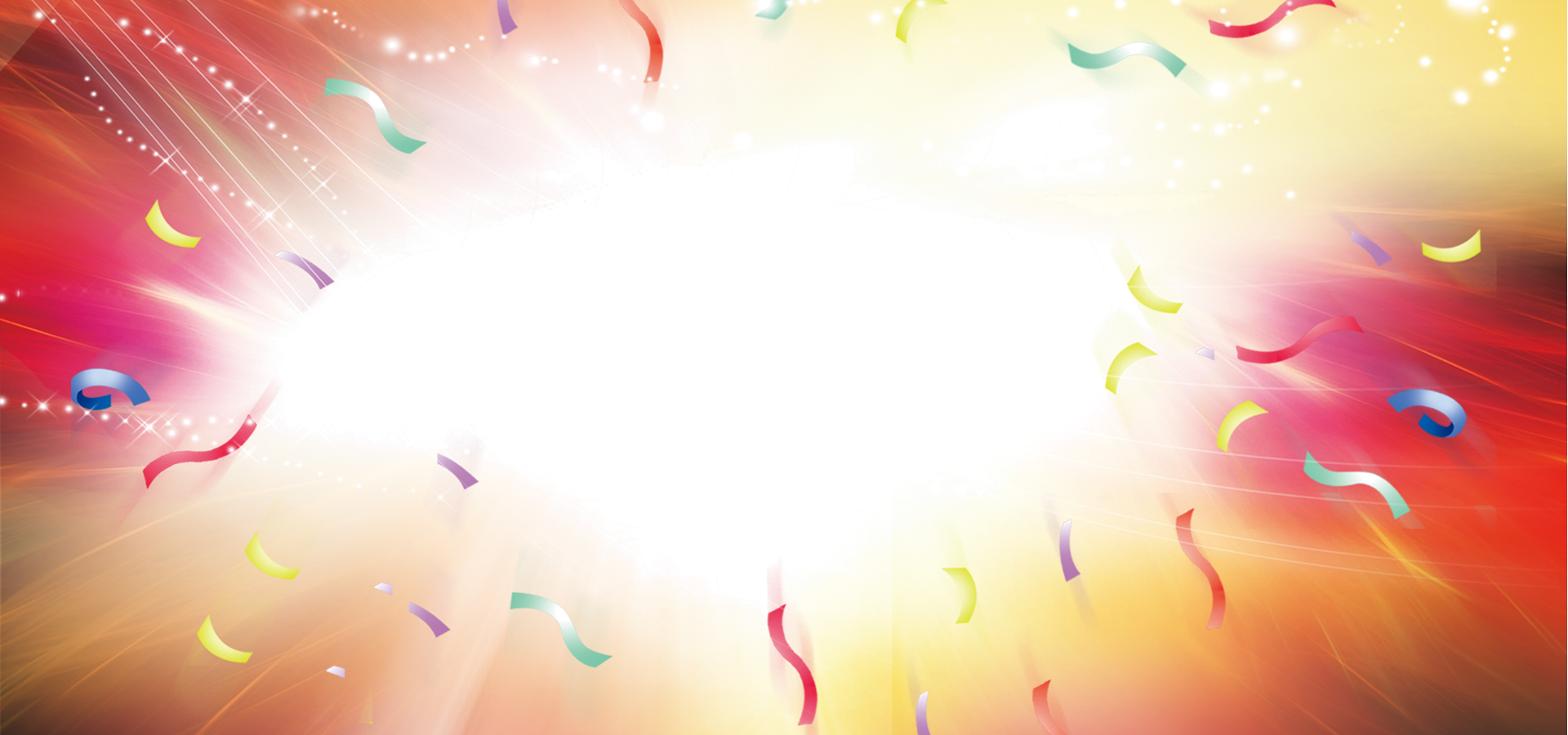 İki
3
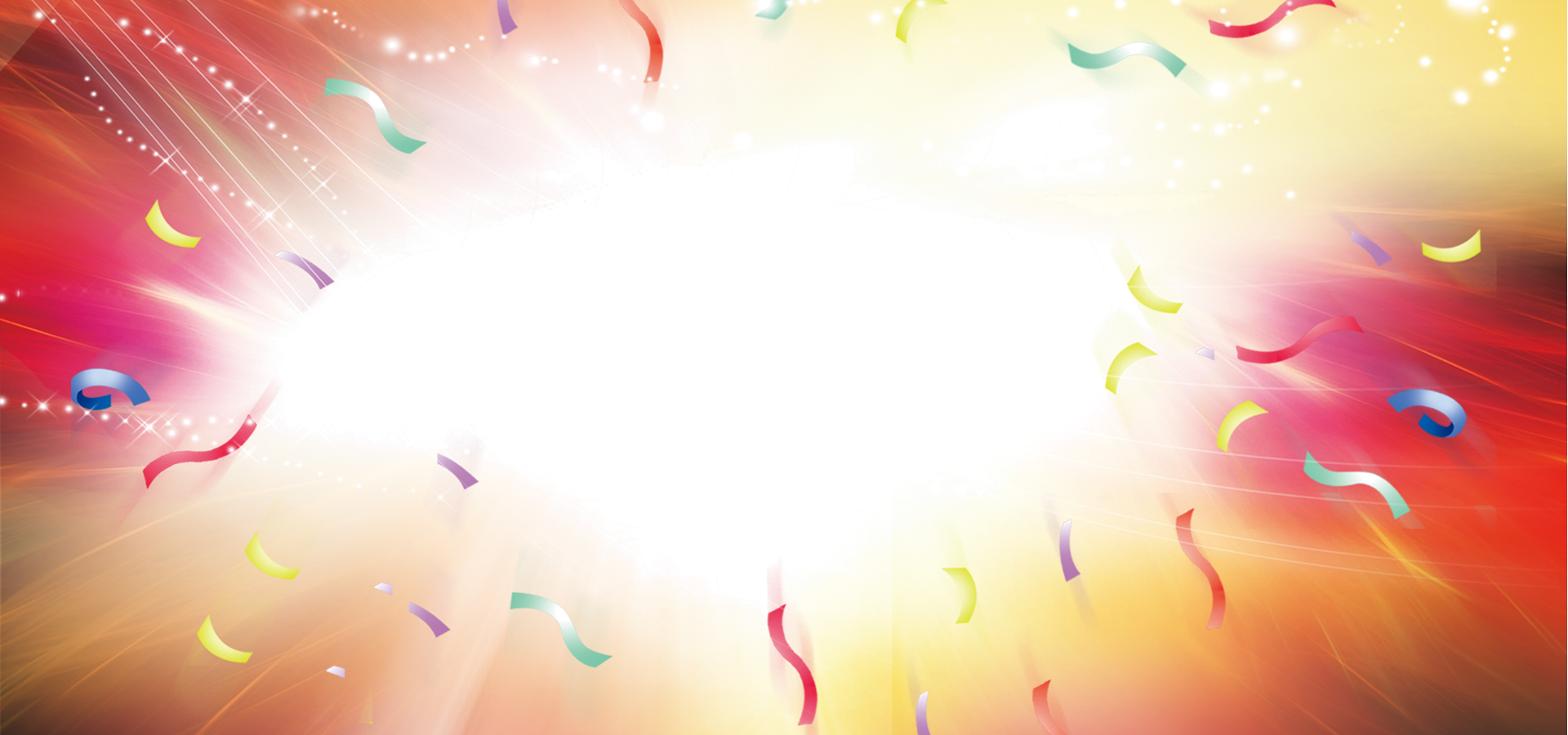 Üç
4
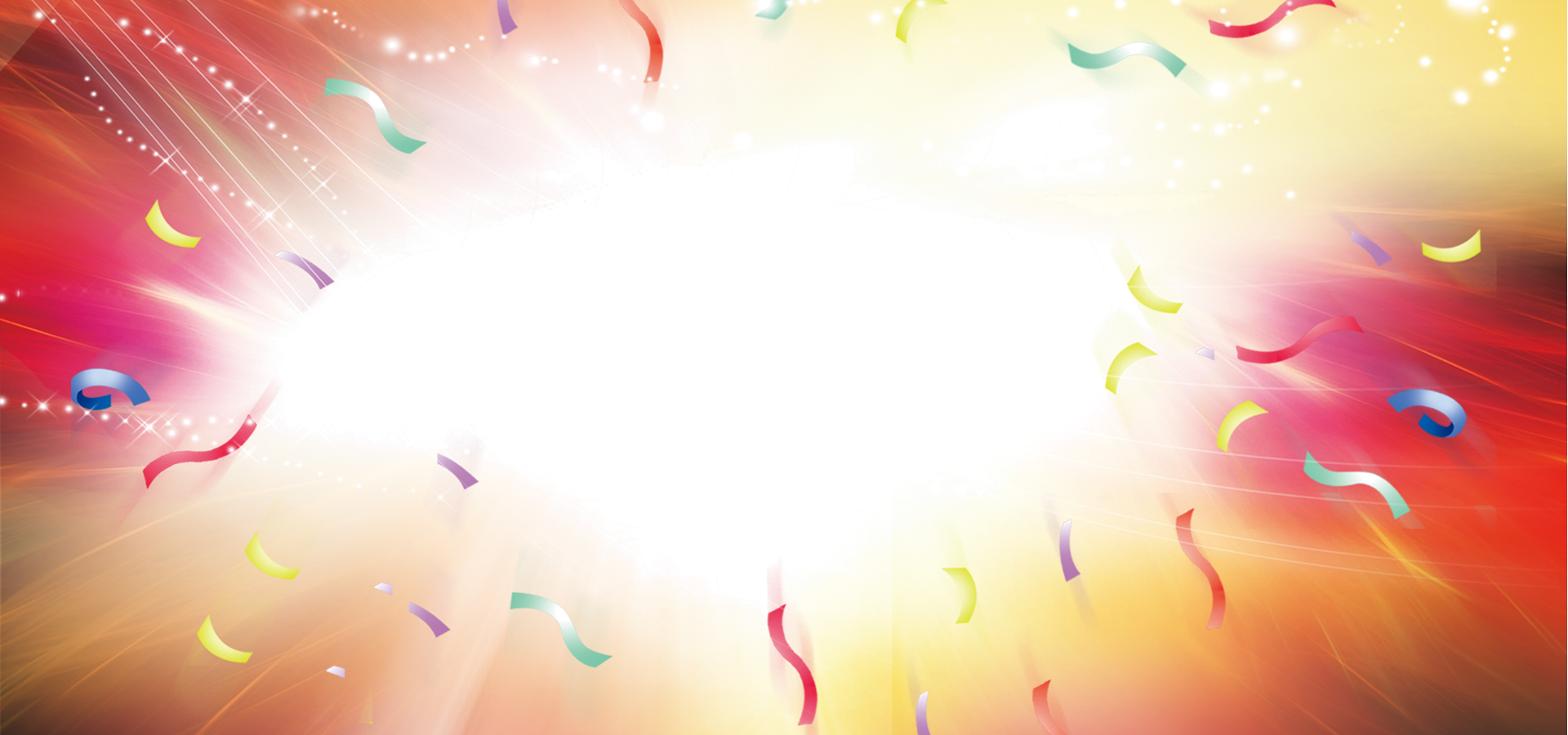 Dört
5
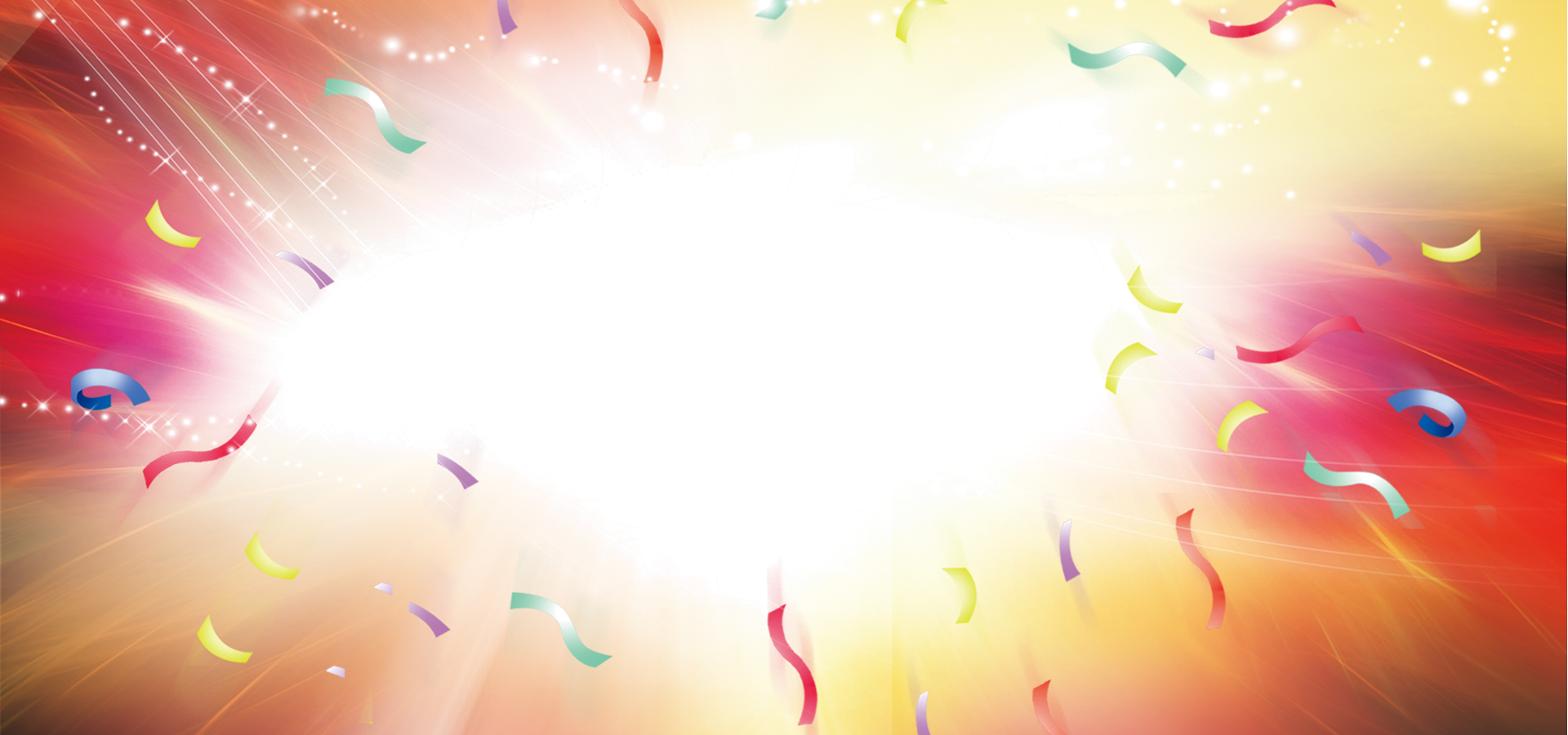 Beş
6
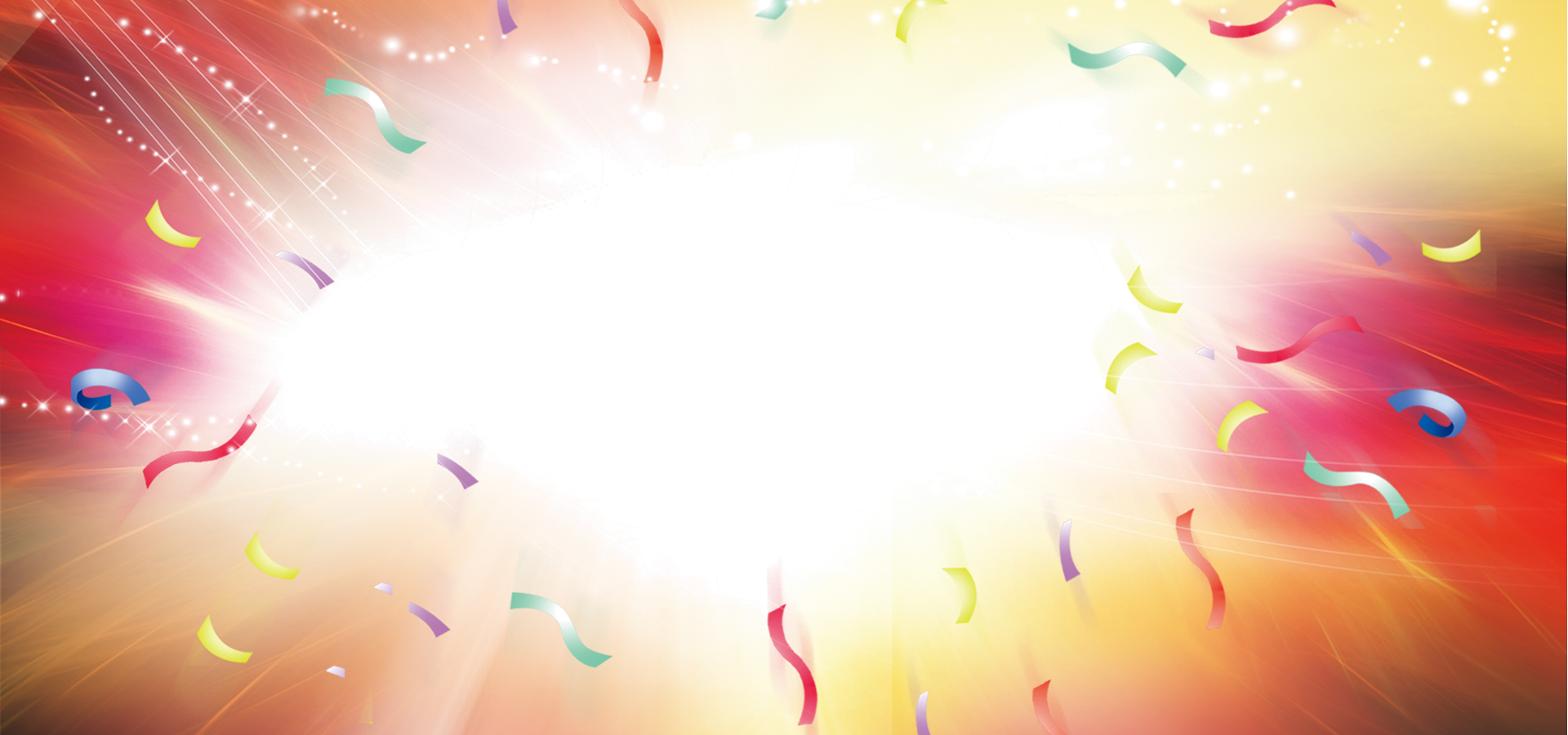 Altı
7
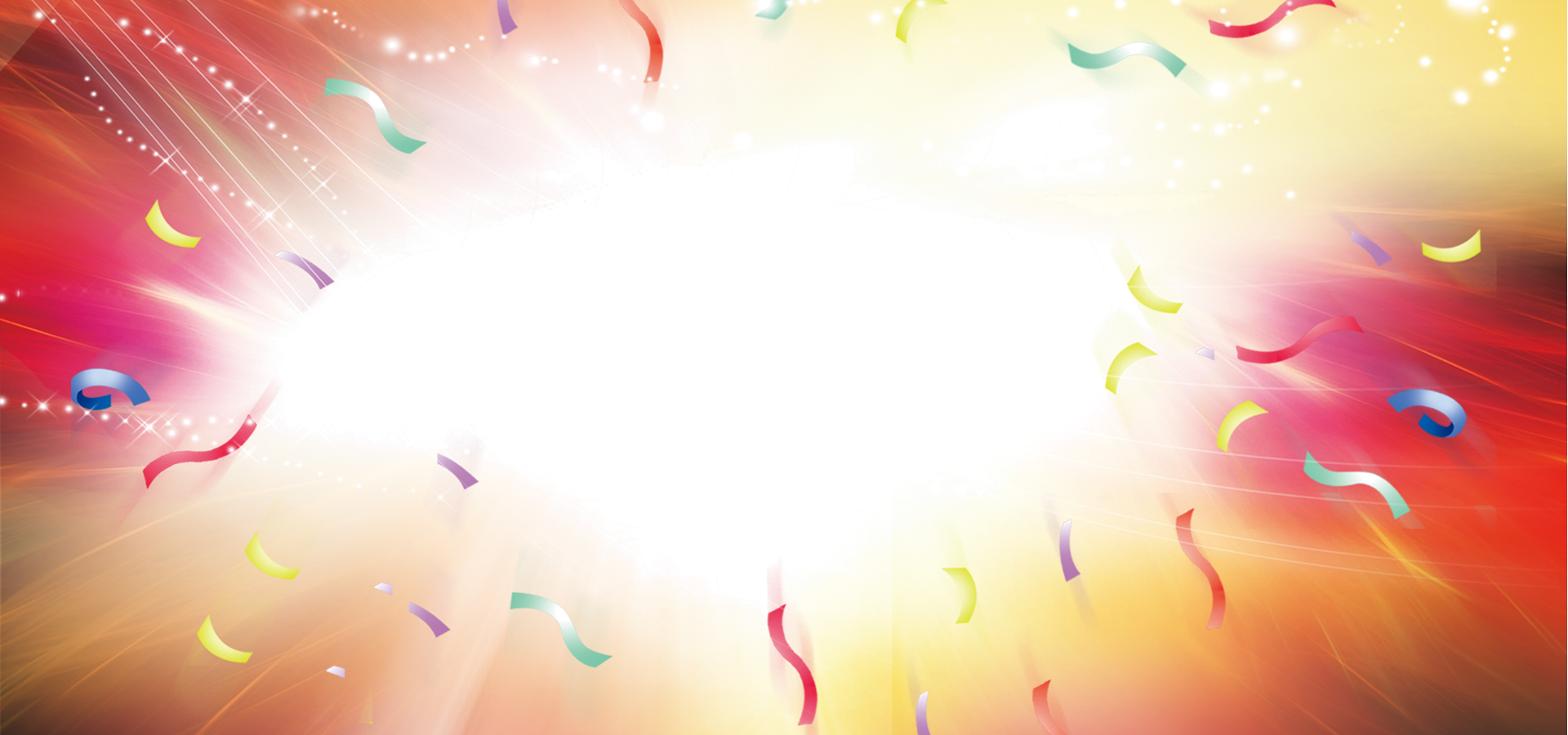 Yedi
8
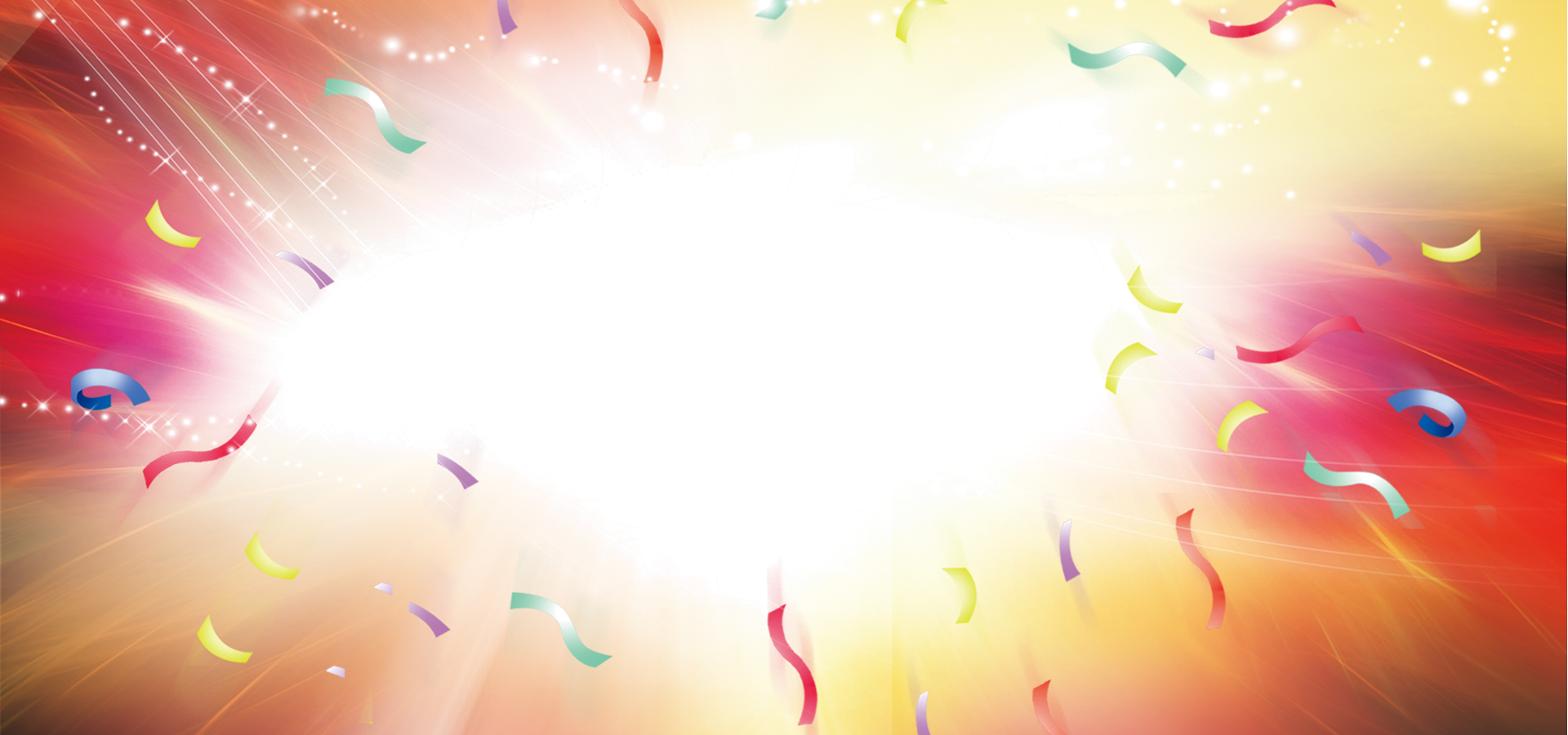 Sekiz
9
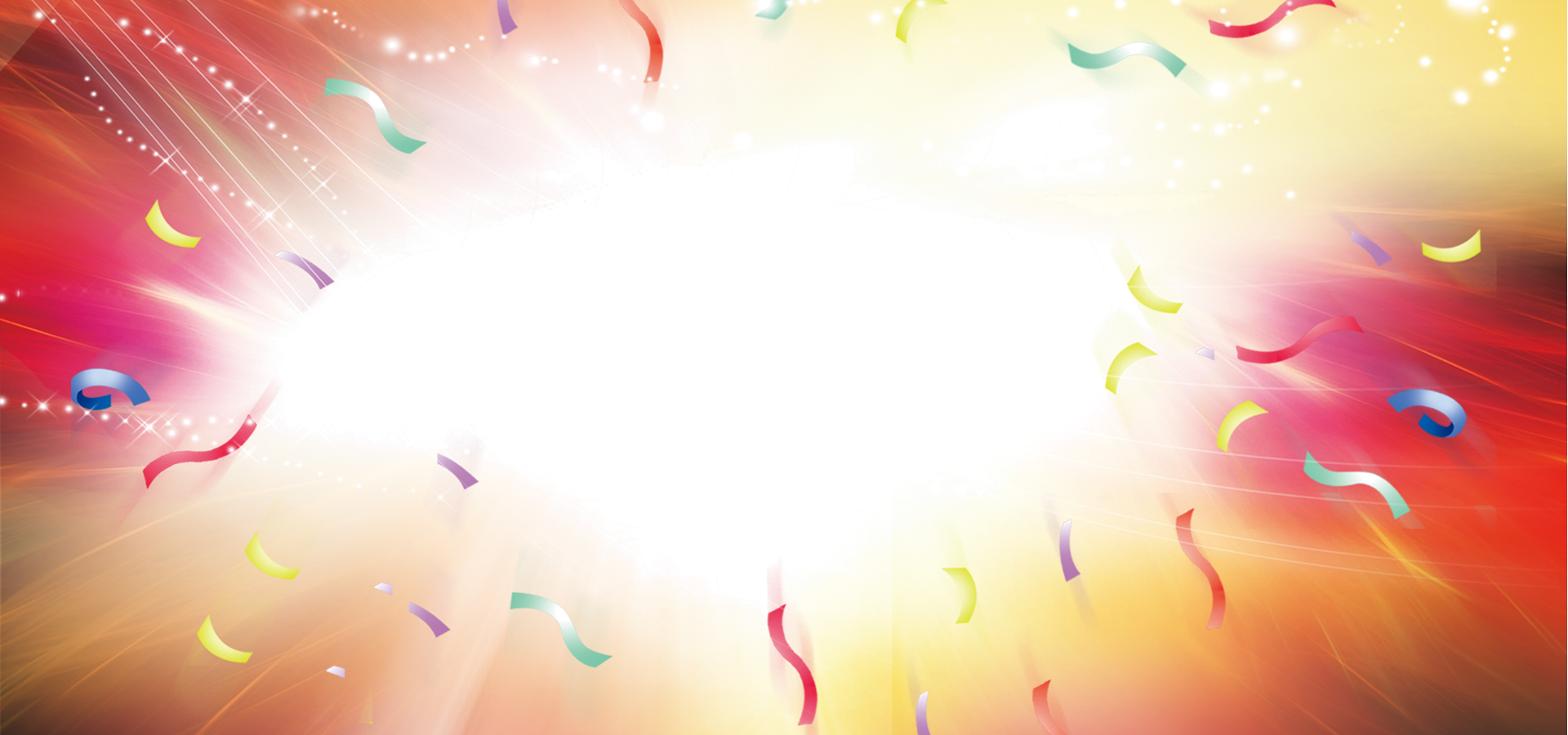 dokuz
10
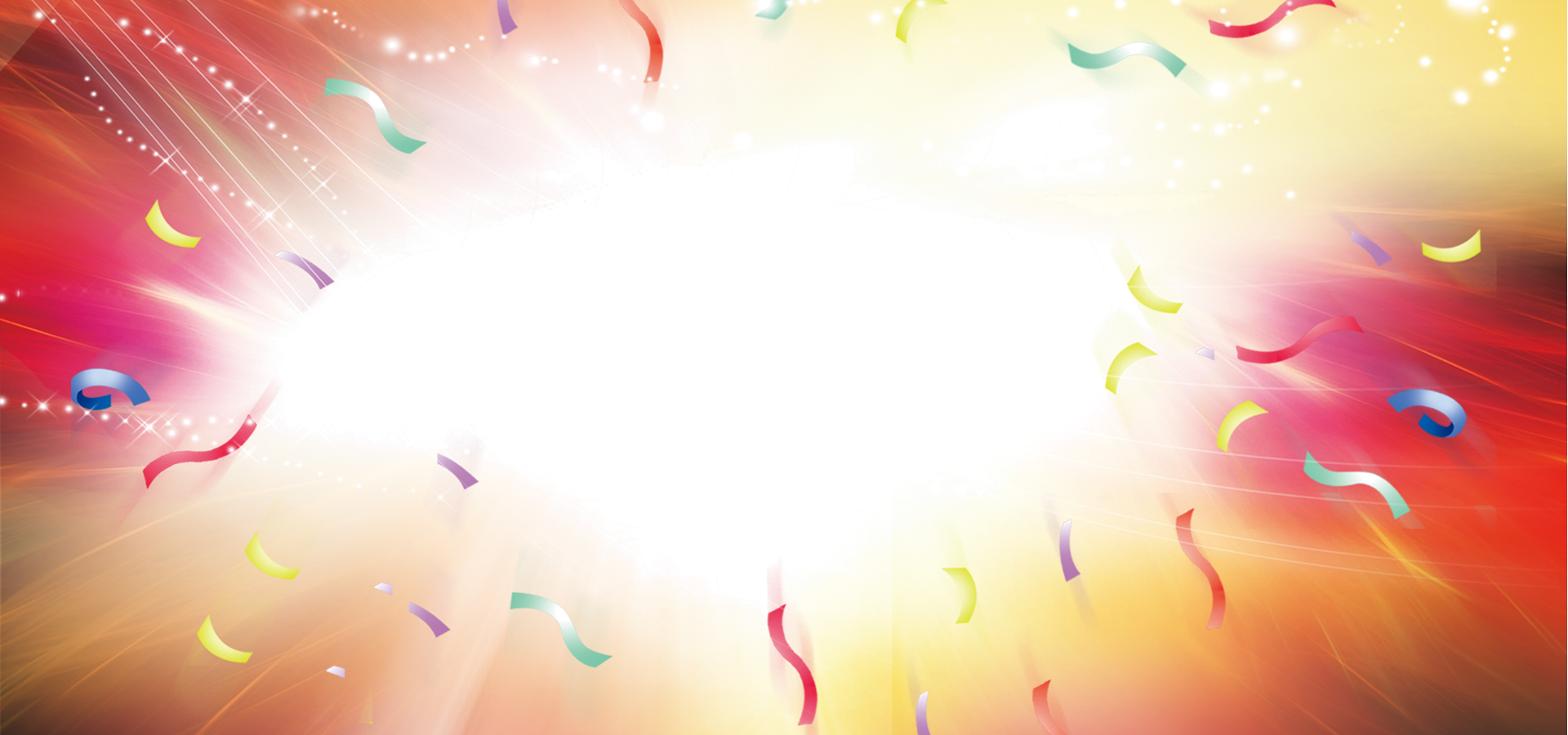 On
11
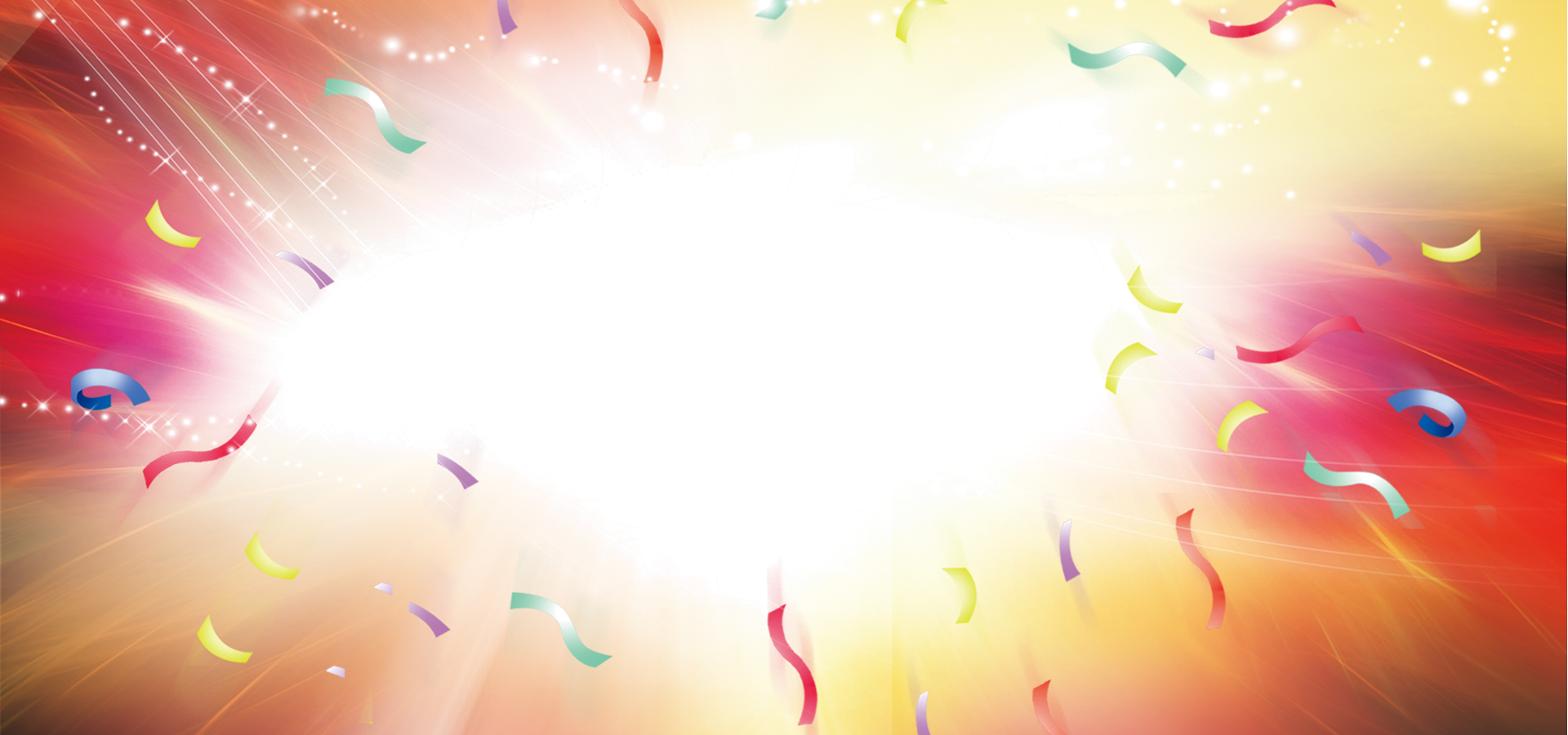 On Bir
12
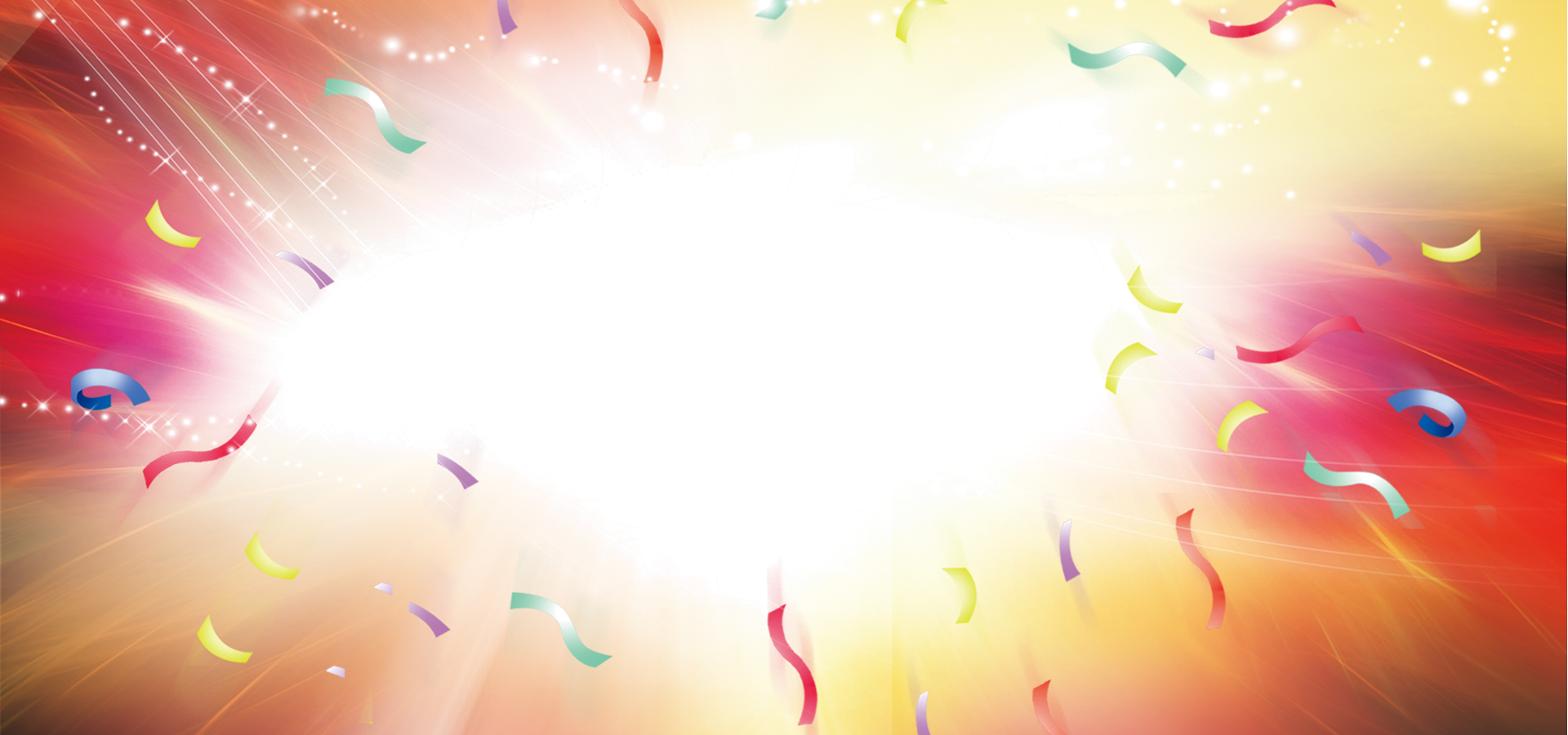 On İki
13
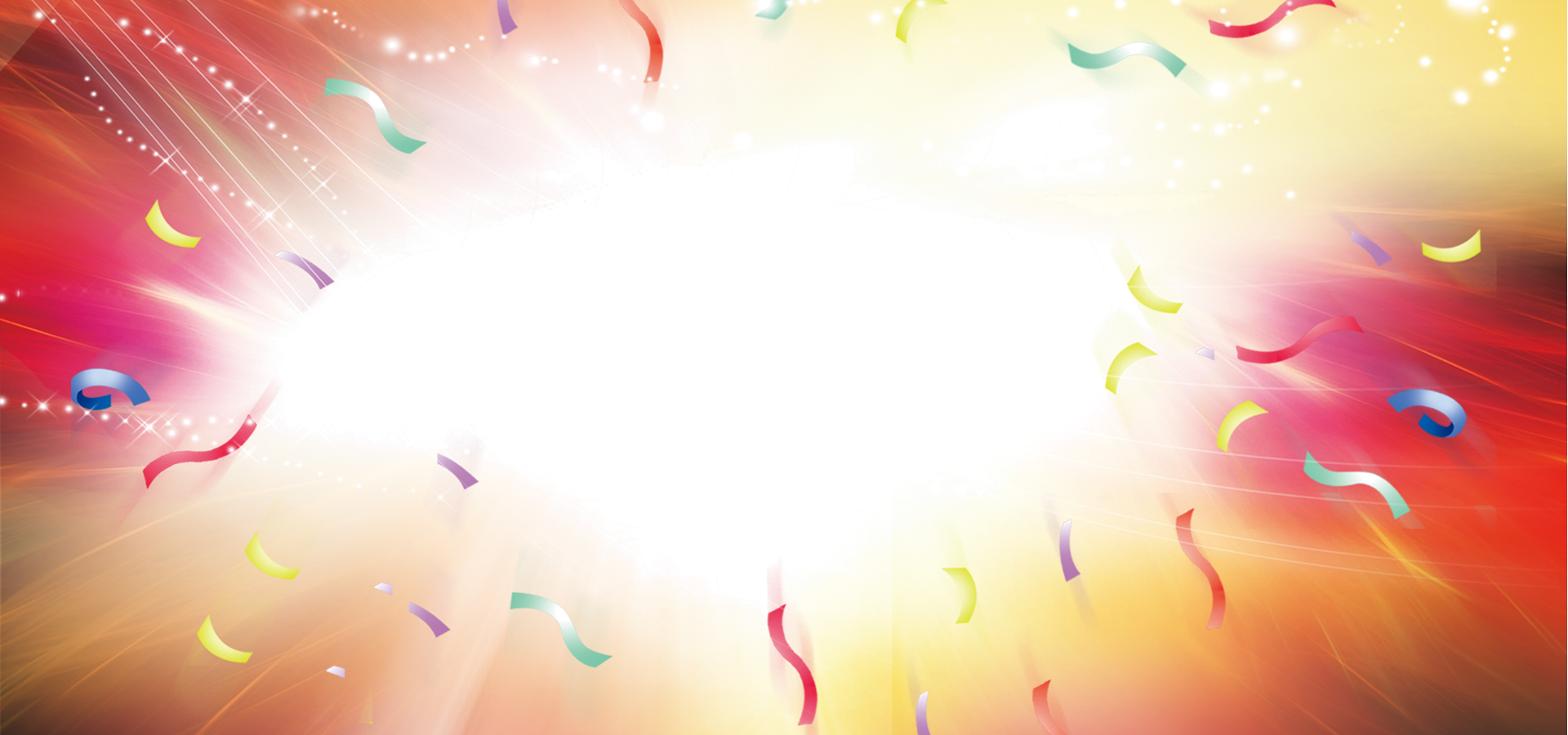 On Üç
14
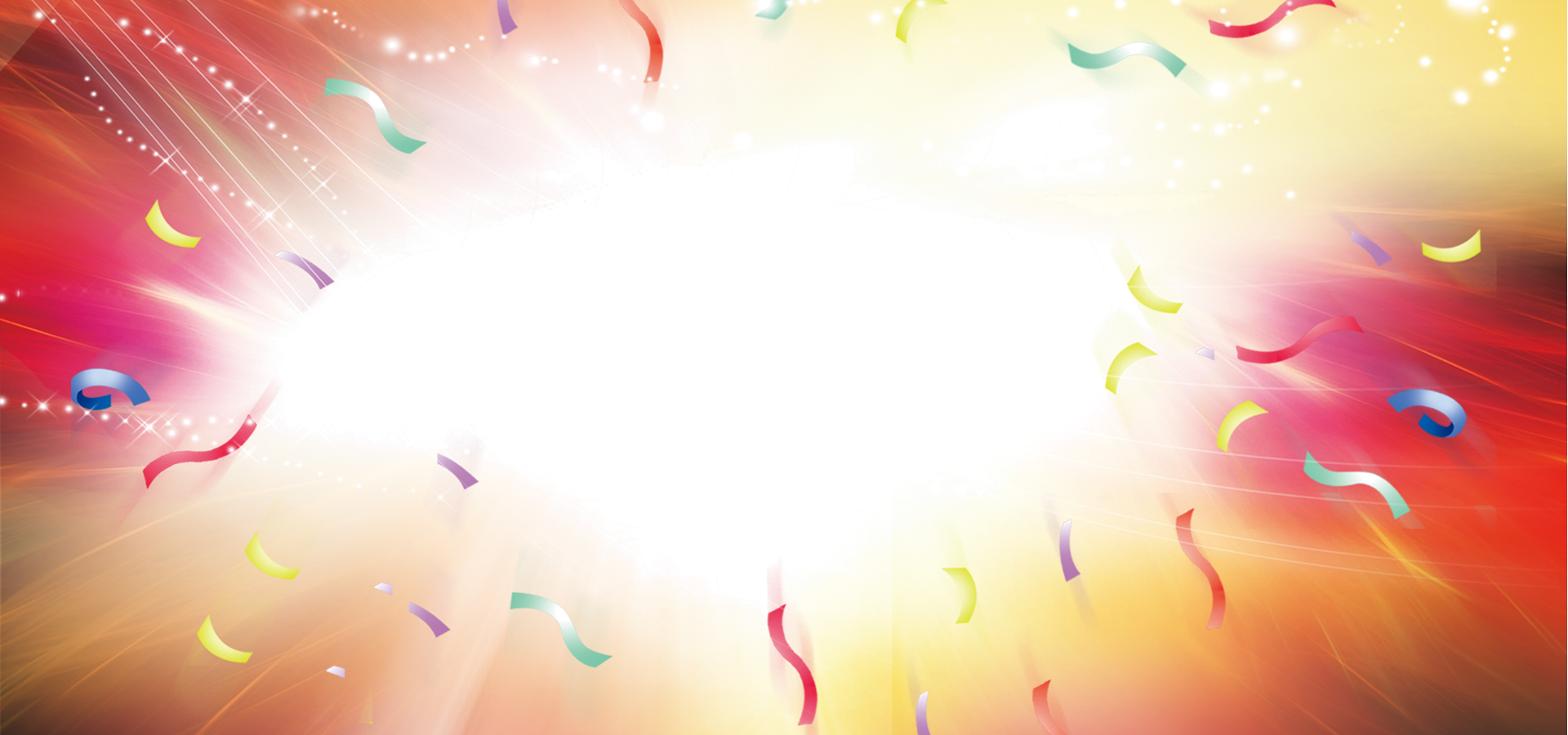 On Dört
15
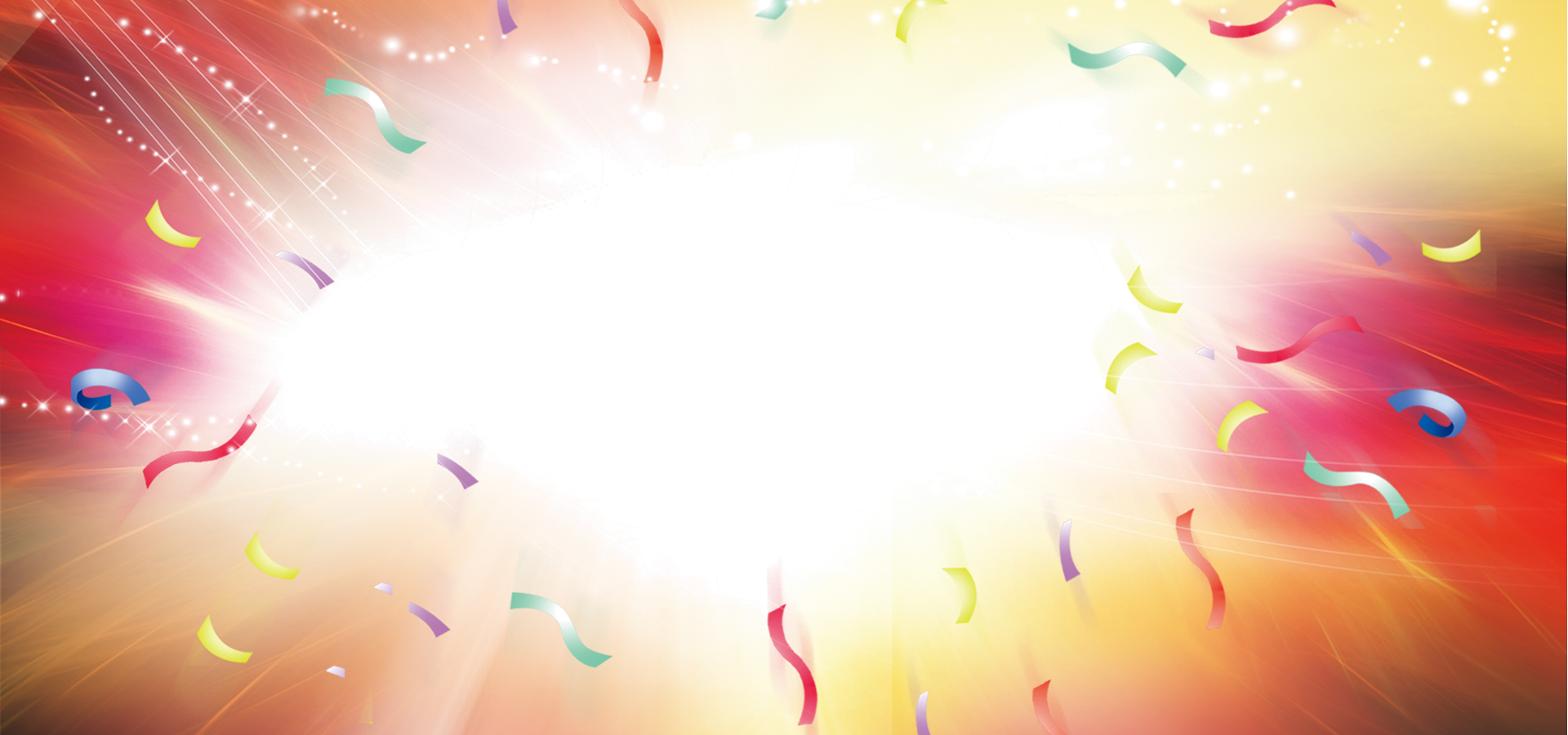 On Beş
16
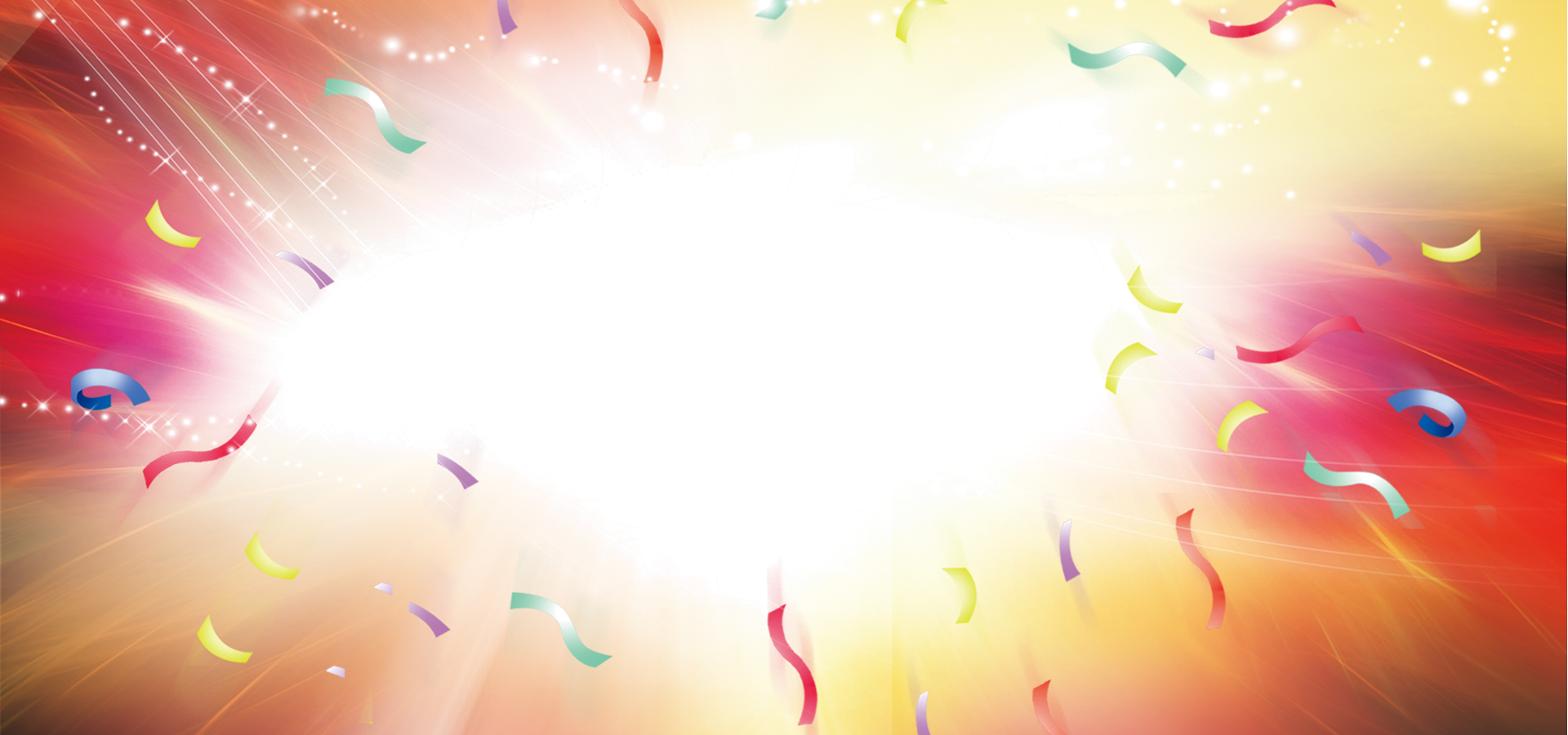 On Altı
17
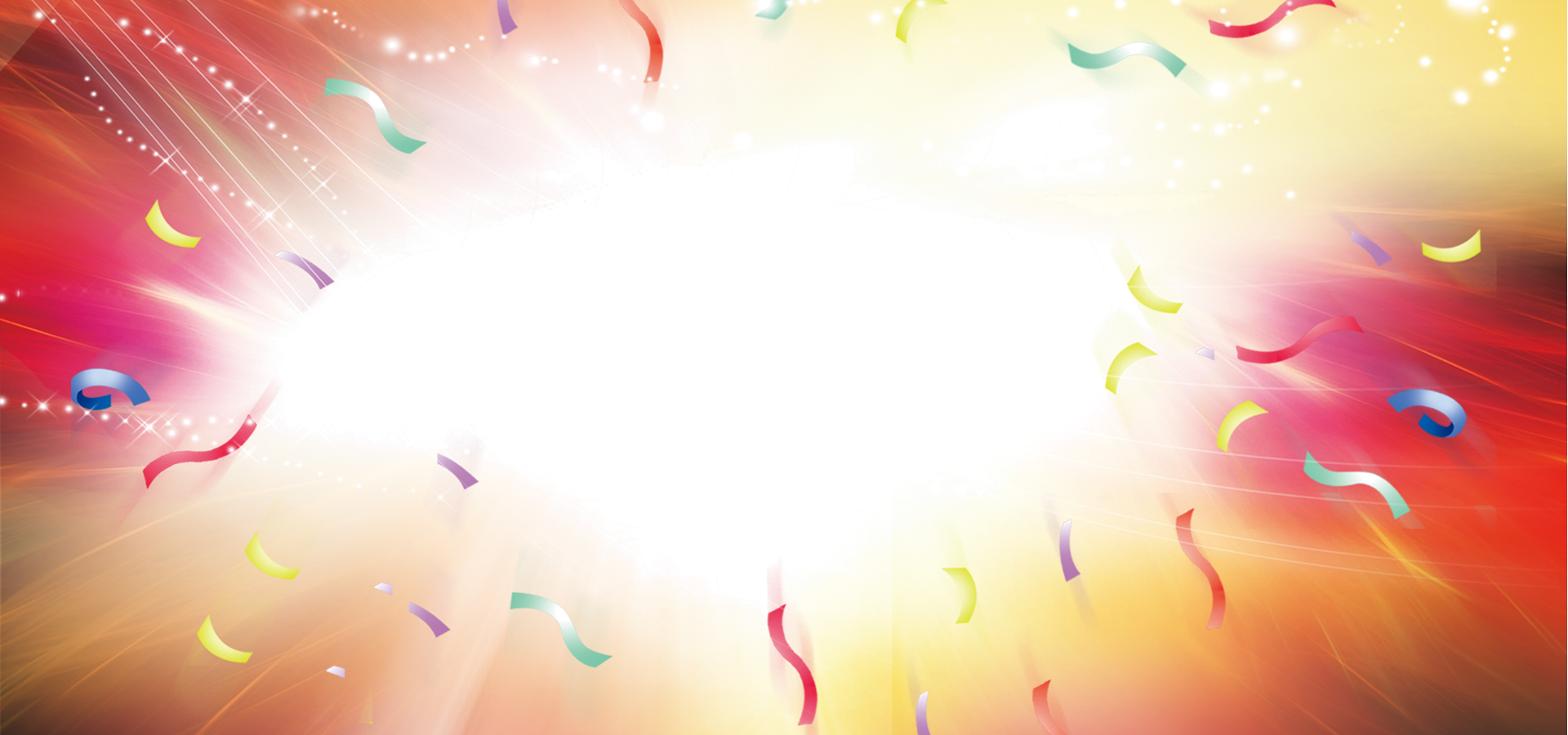 On Yedi
18
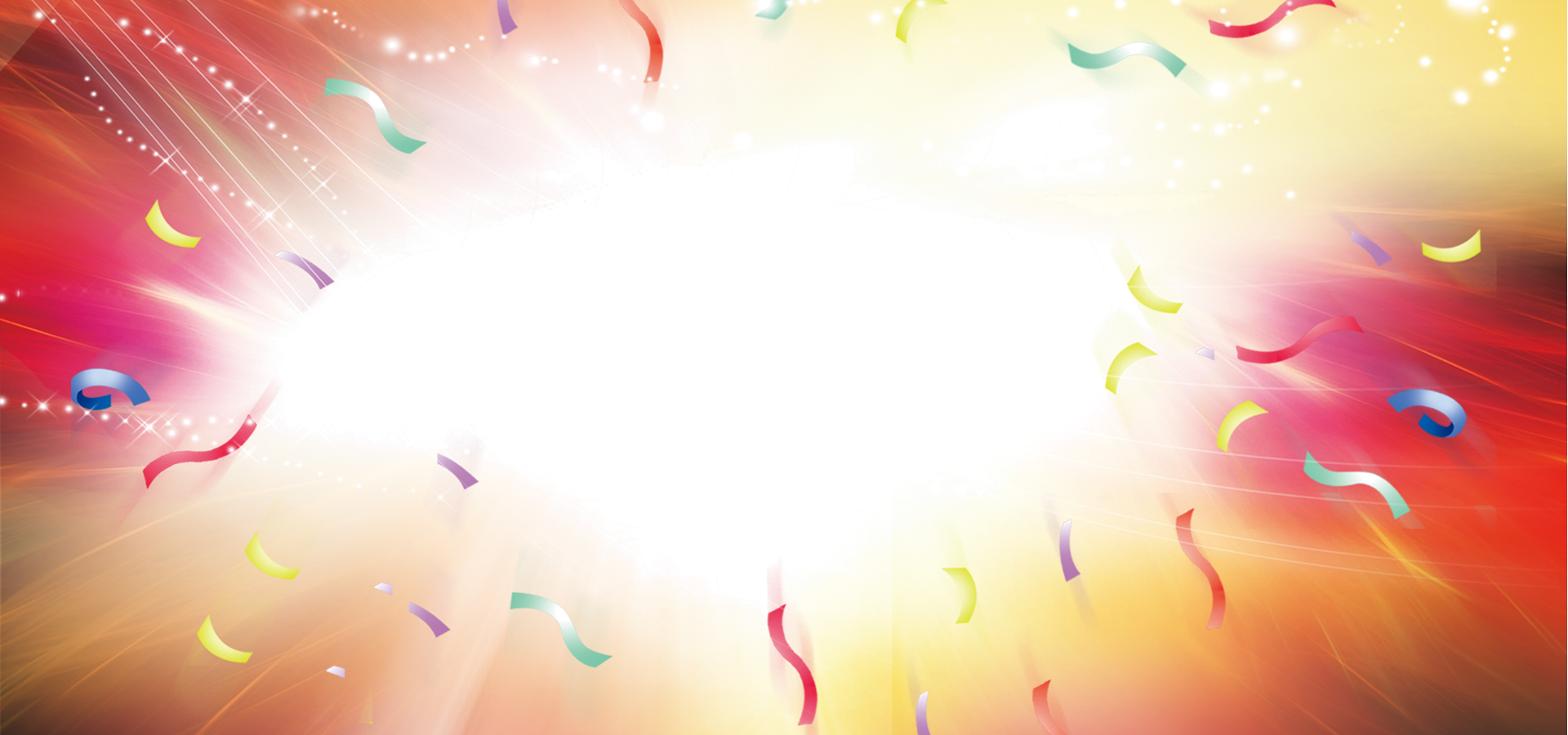 On Sekiz
19
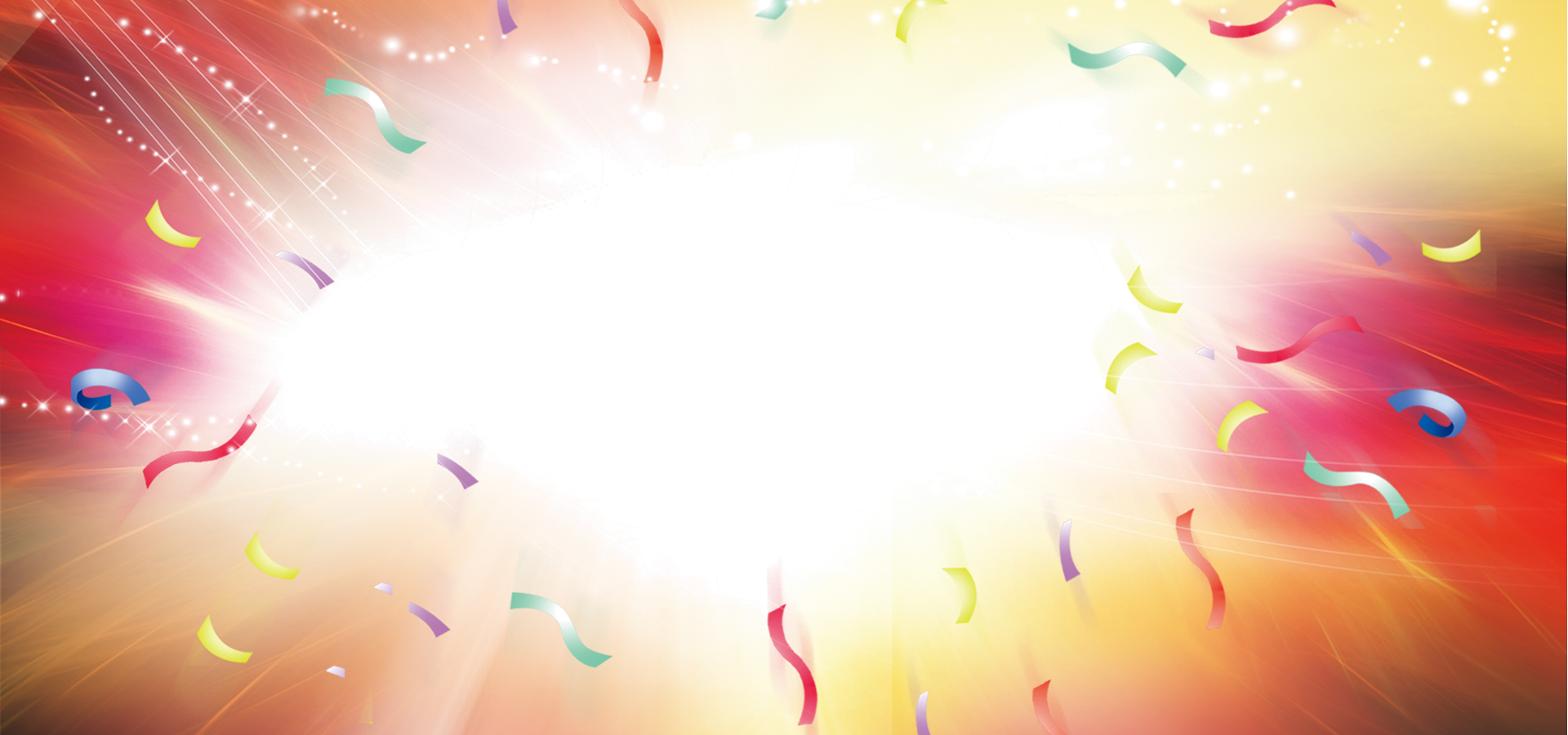 On Dokuz
20
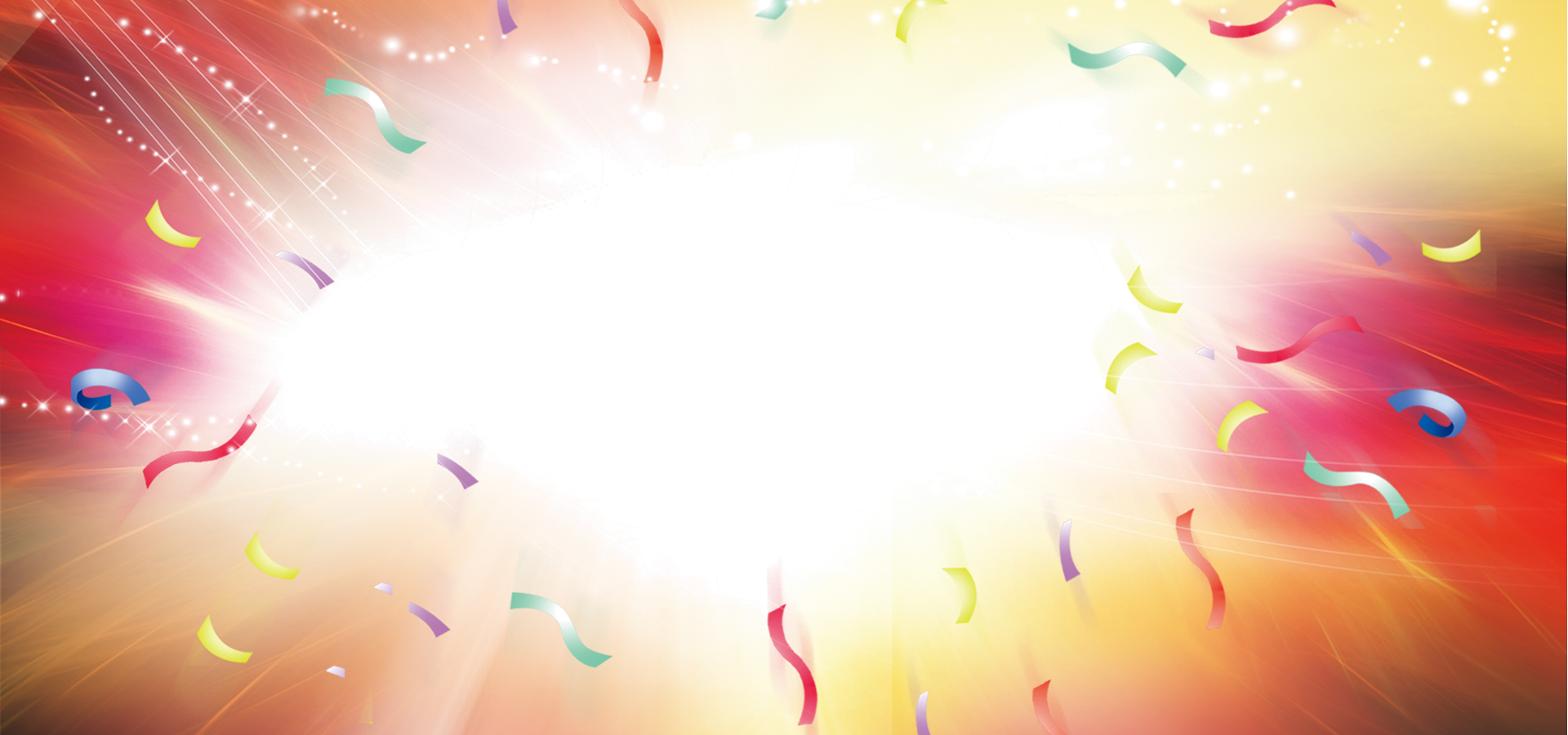 Yirmi
21
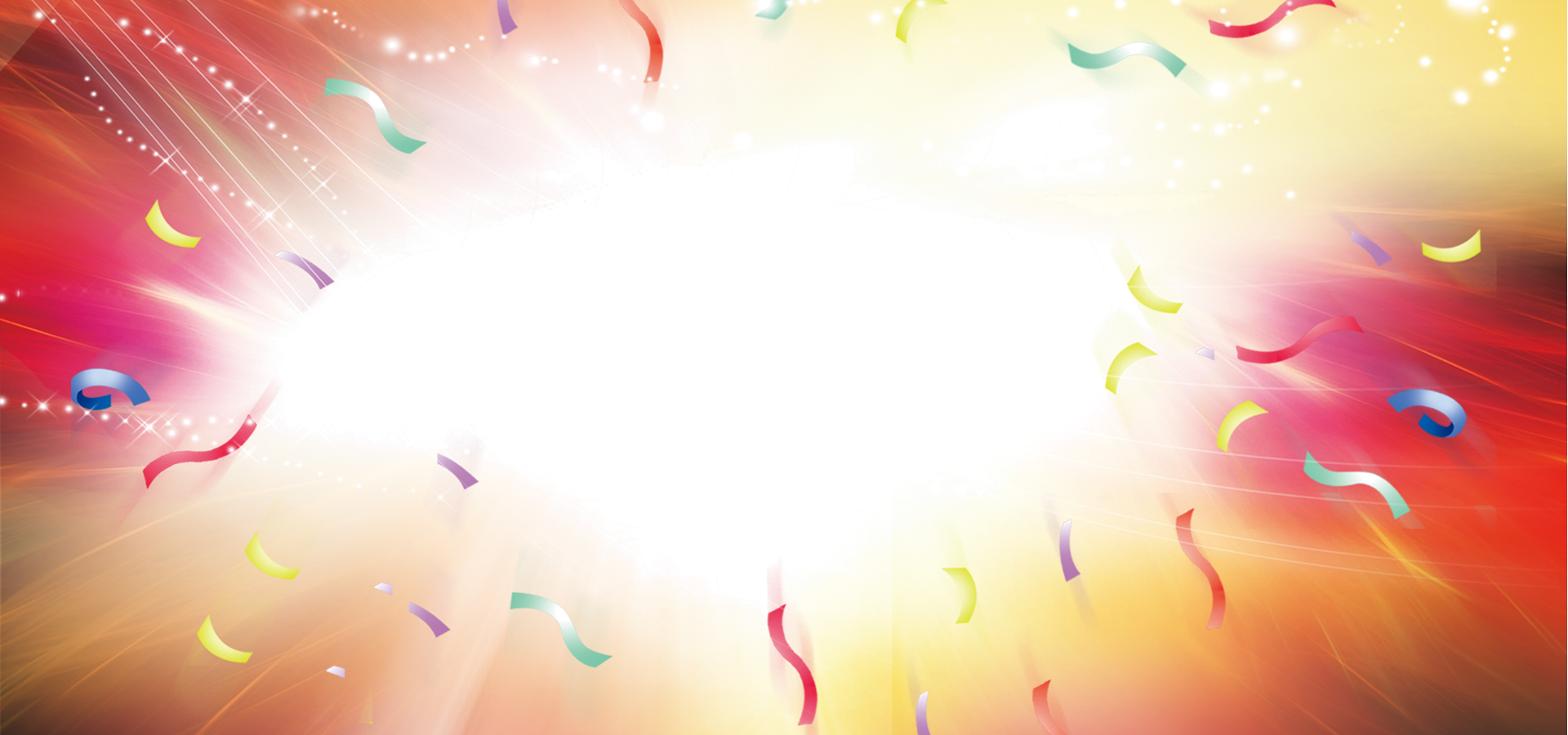 Yirmi Bir
22
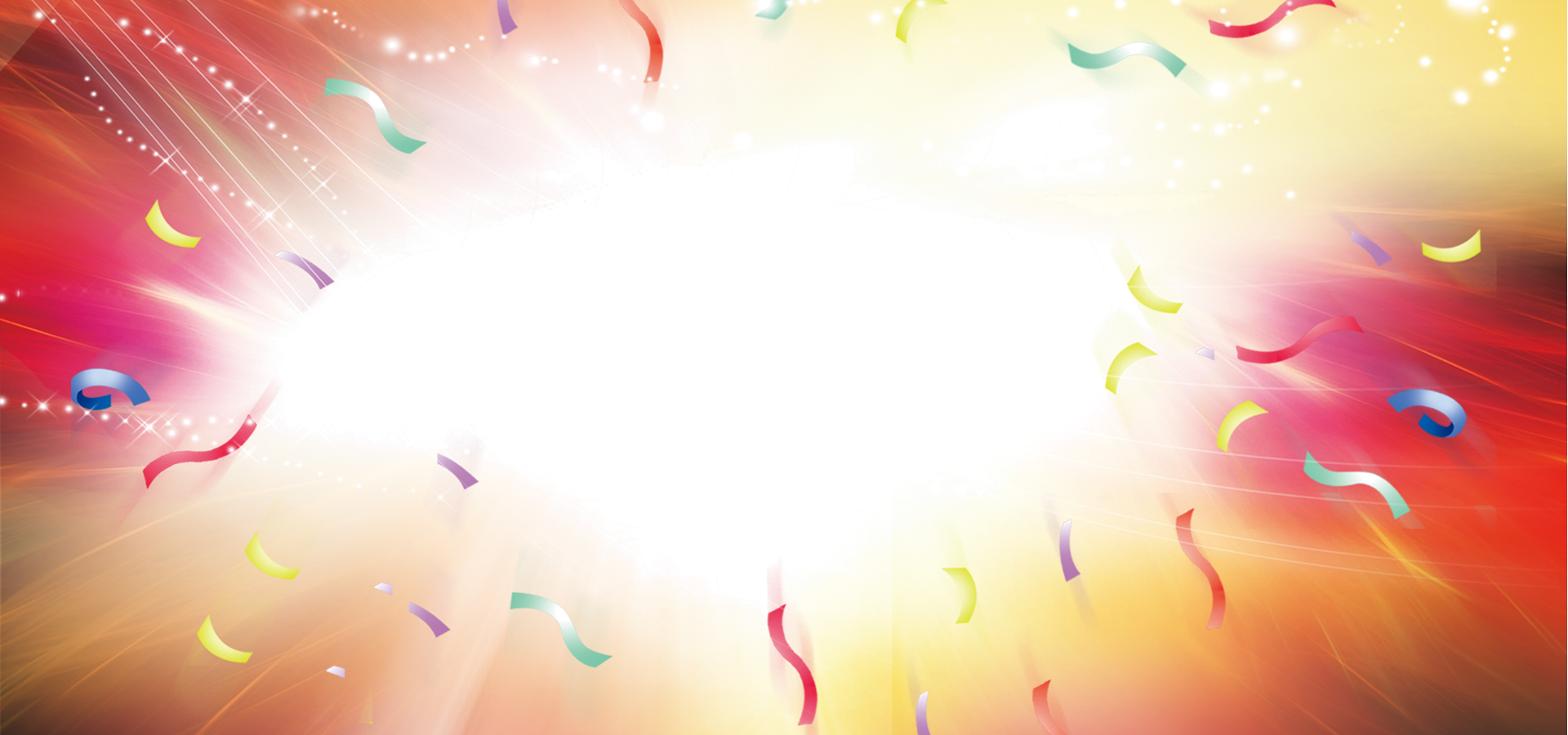 Yirmi İki
23
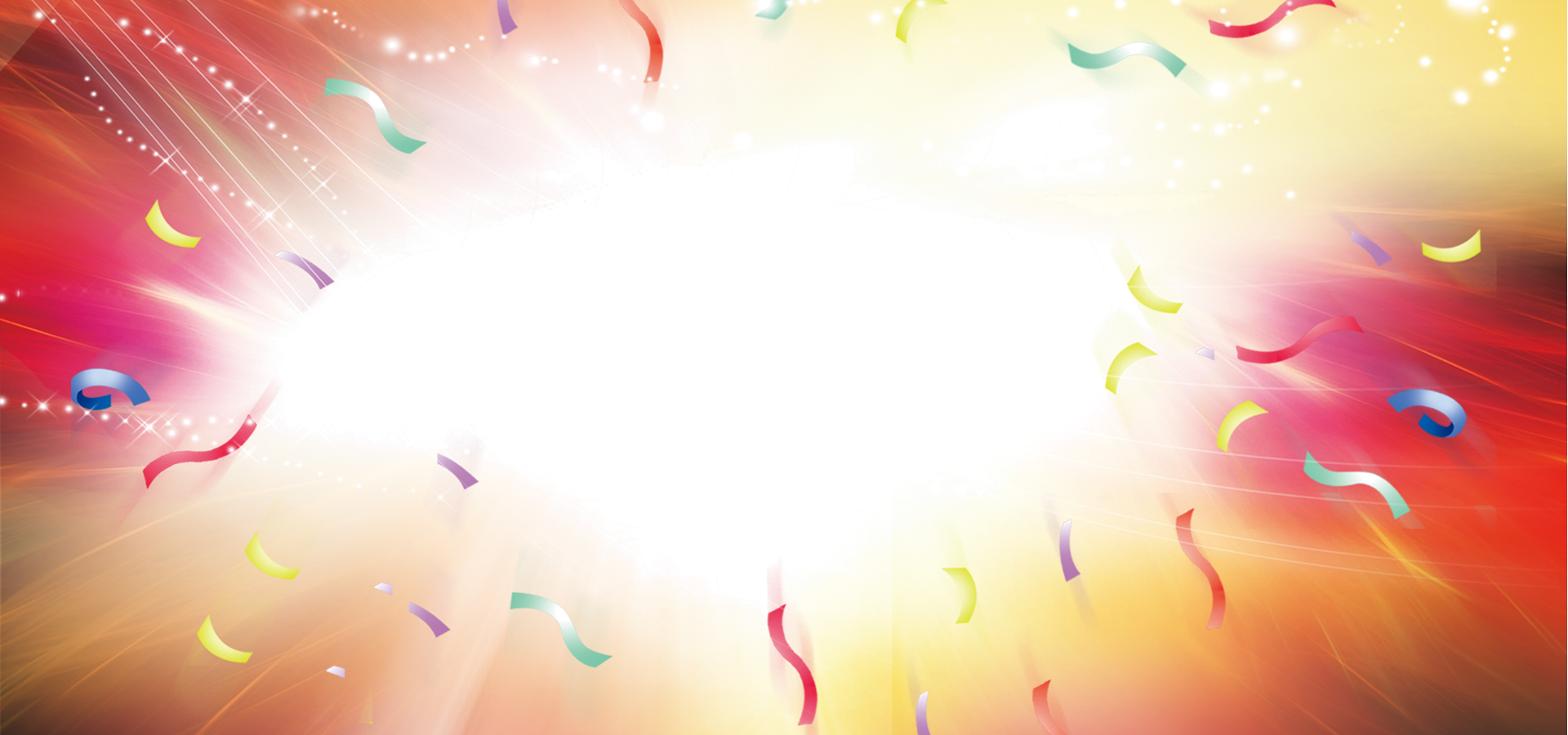 Yirmi Üç
24
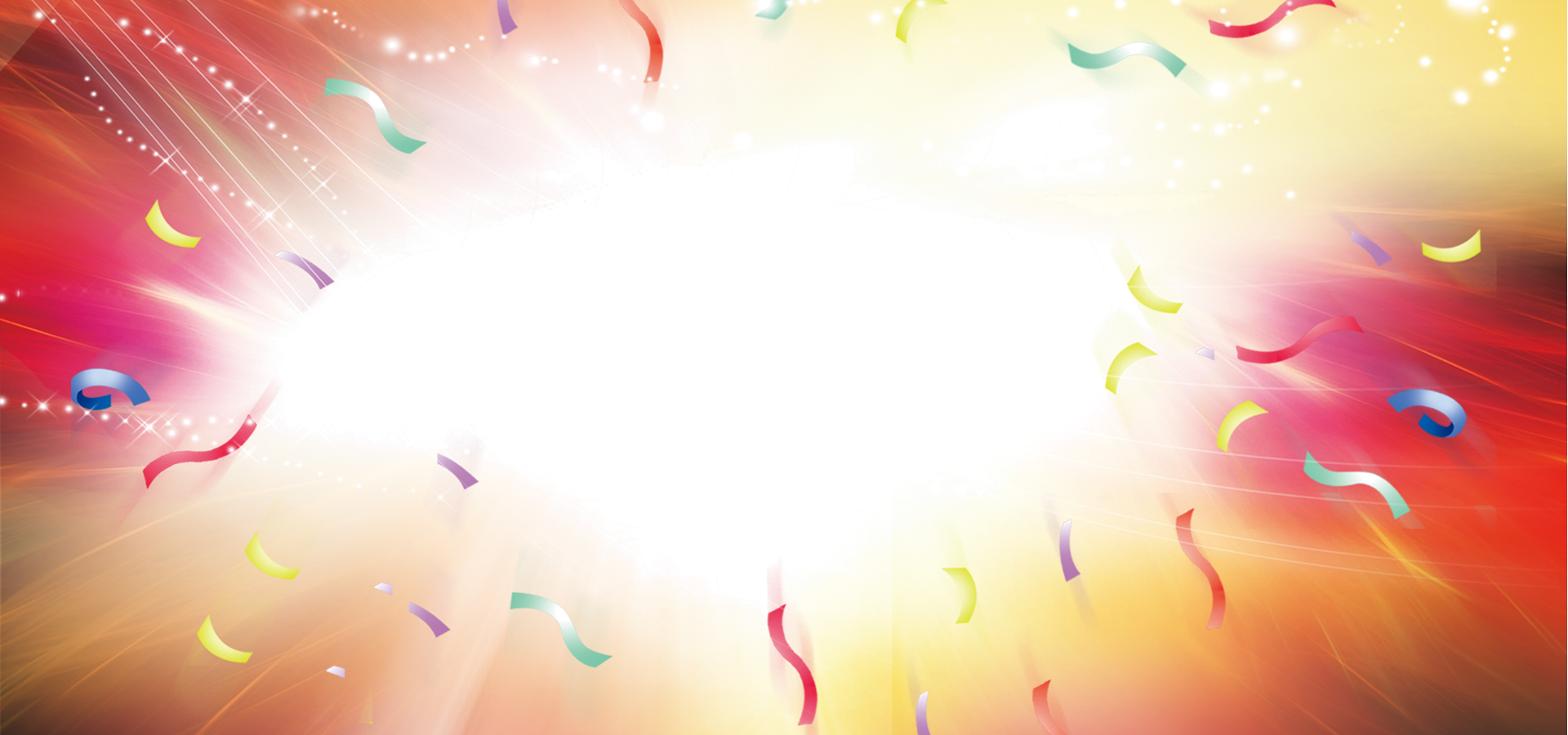 Yirmi Dört
25
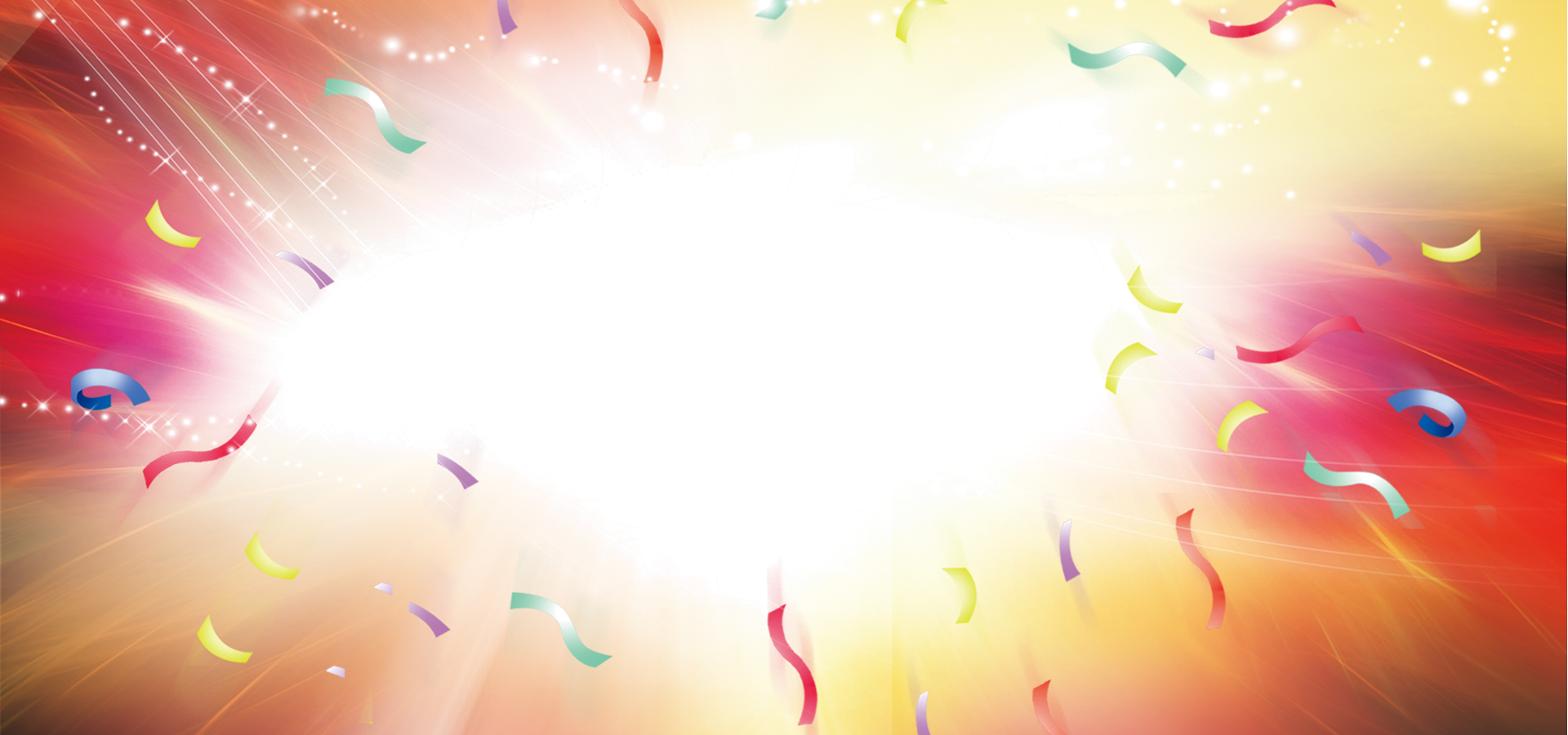 Yirmi Beş
26
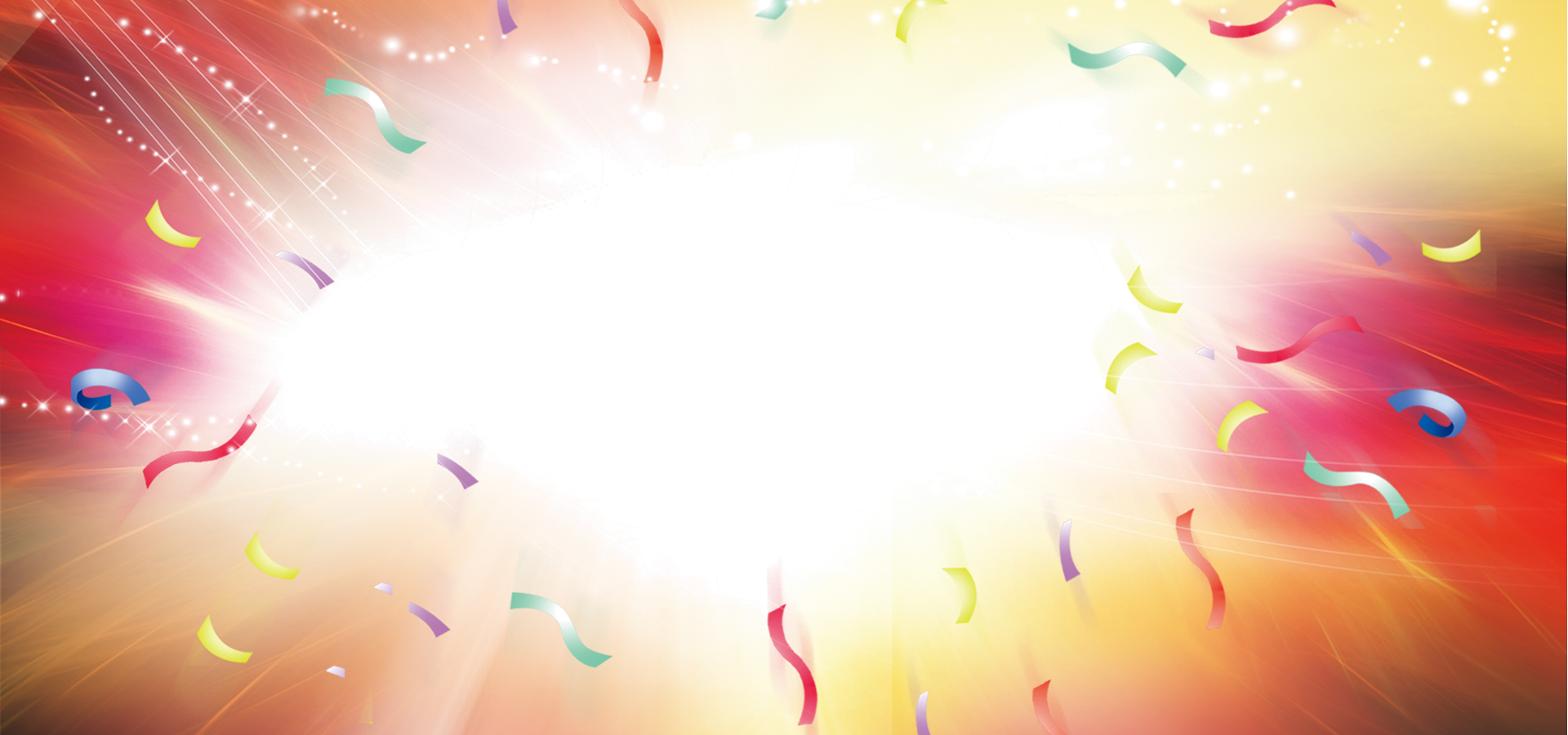 Yirmi Altı
27
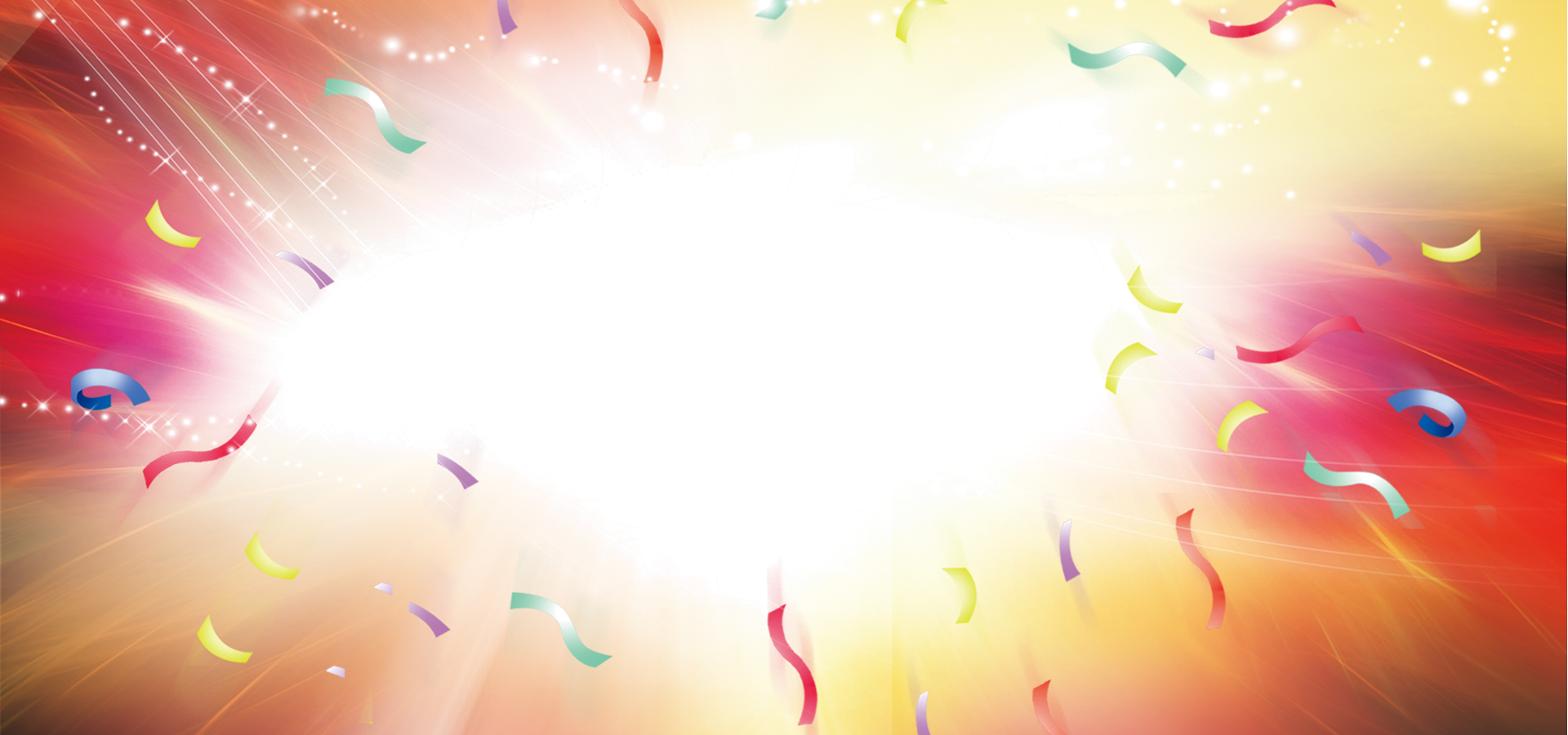 Yirmi Yedi
28
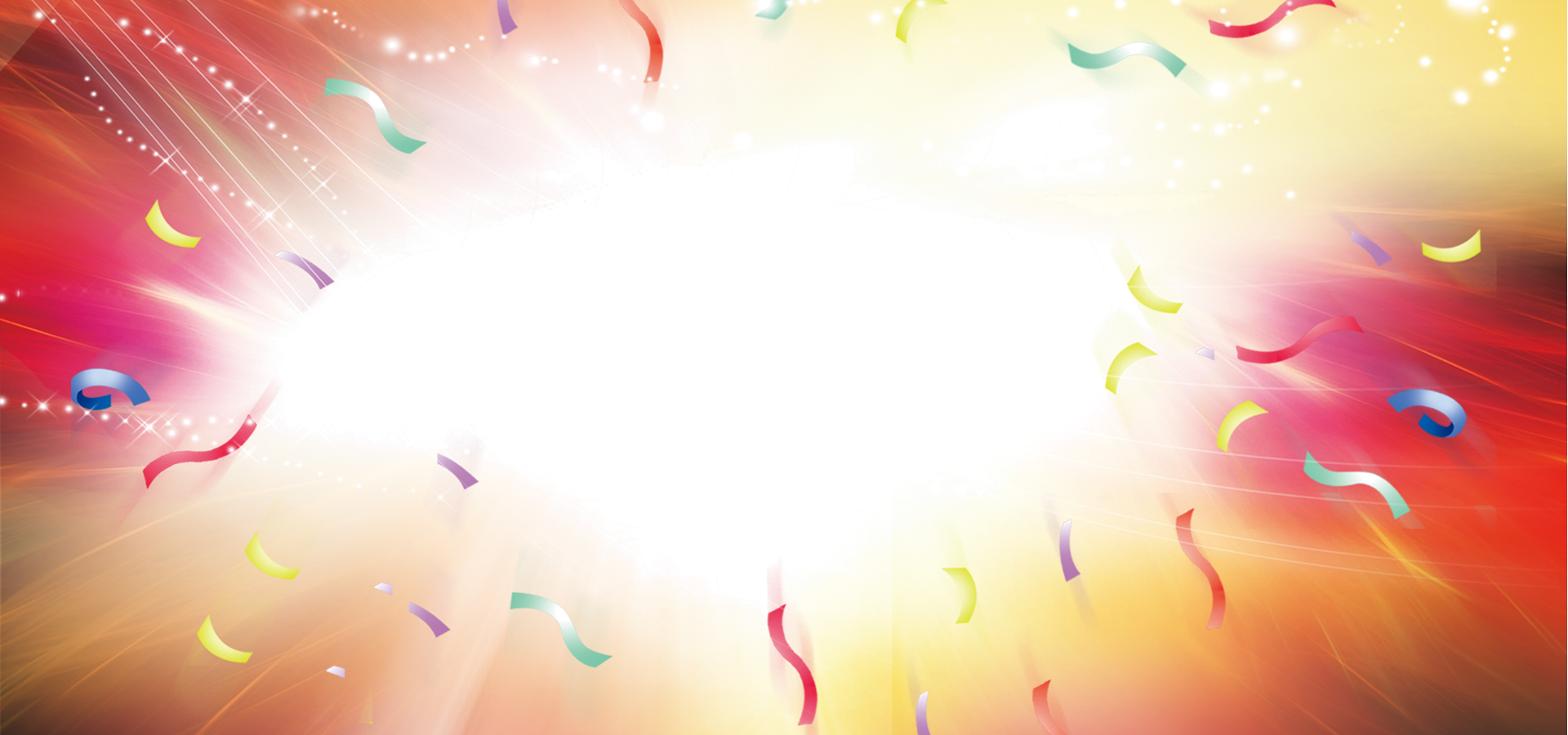 Yirmi Sekiz
29
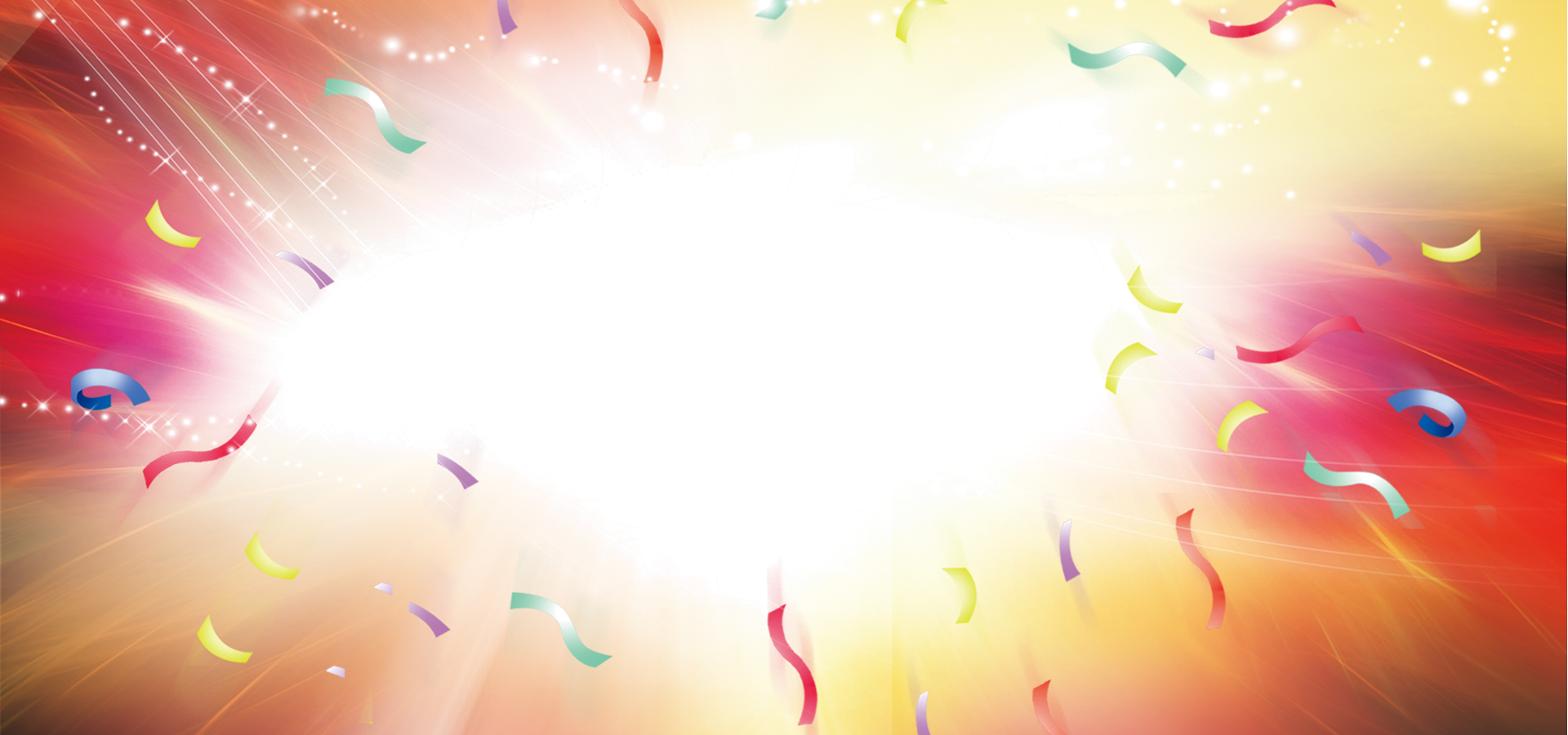 Yirmi Dokuz
30
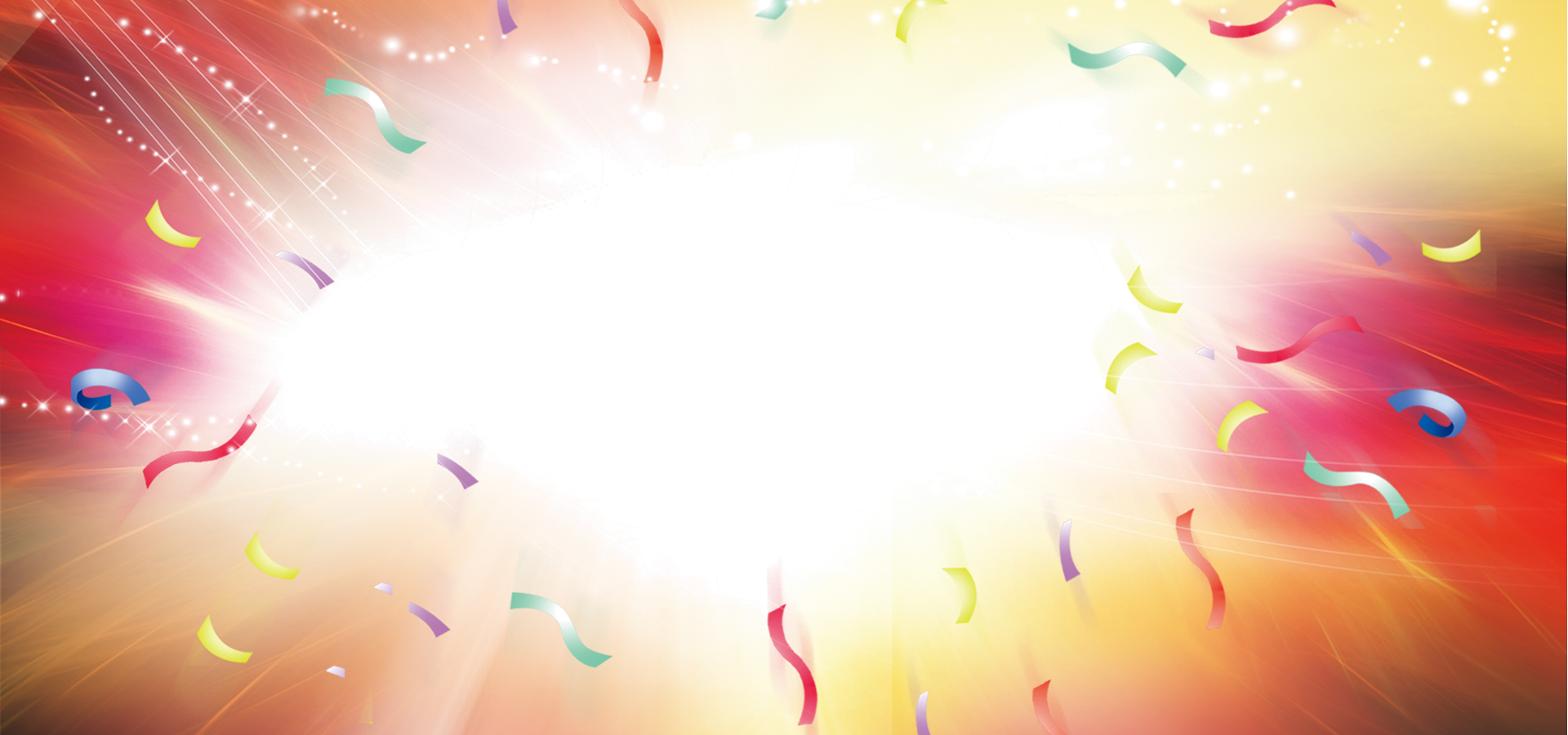 Otuz
31
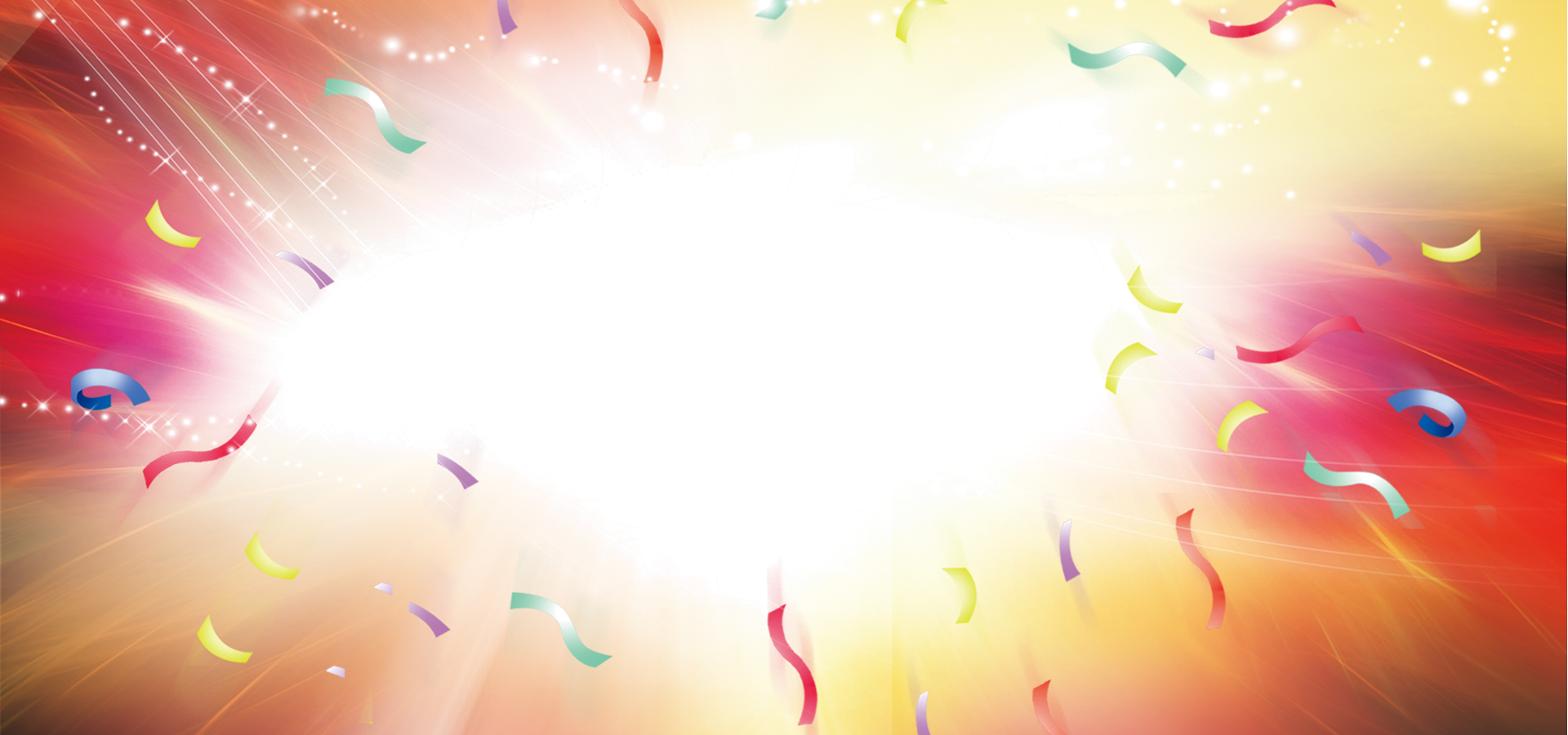 Otuz Bir
32
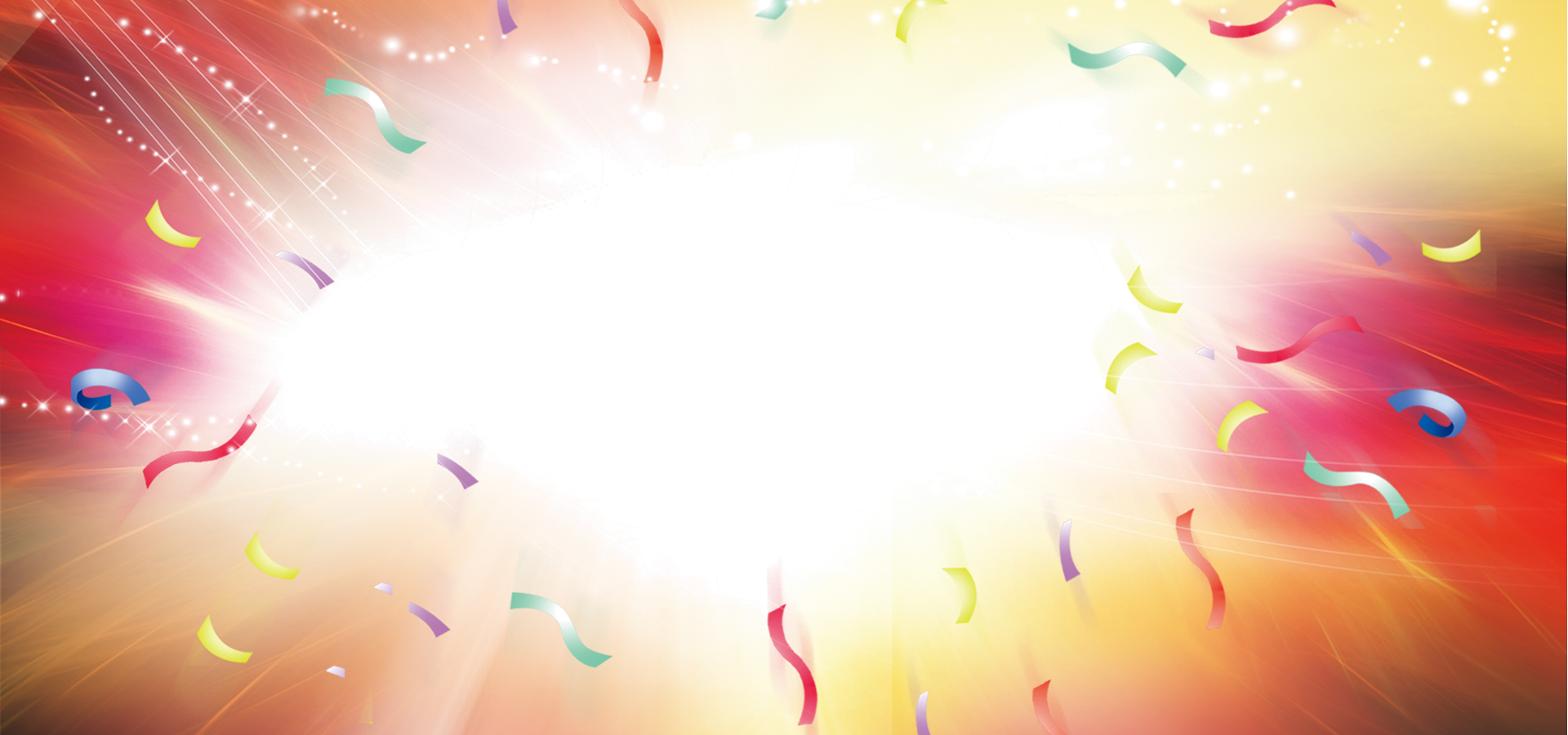 Otuz İki
33
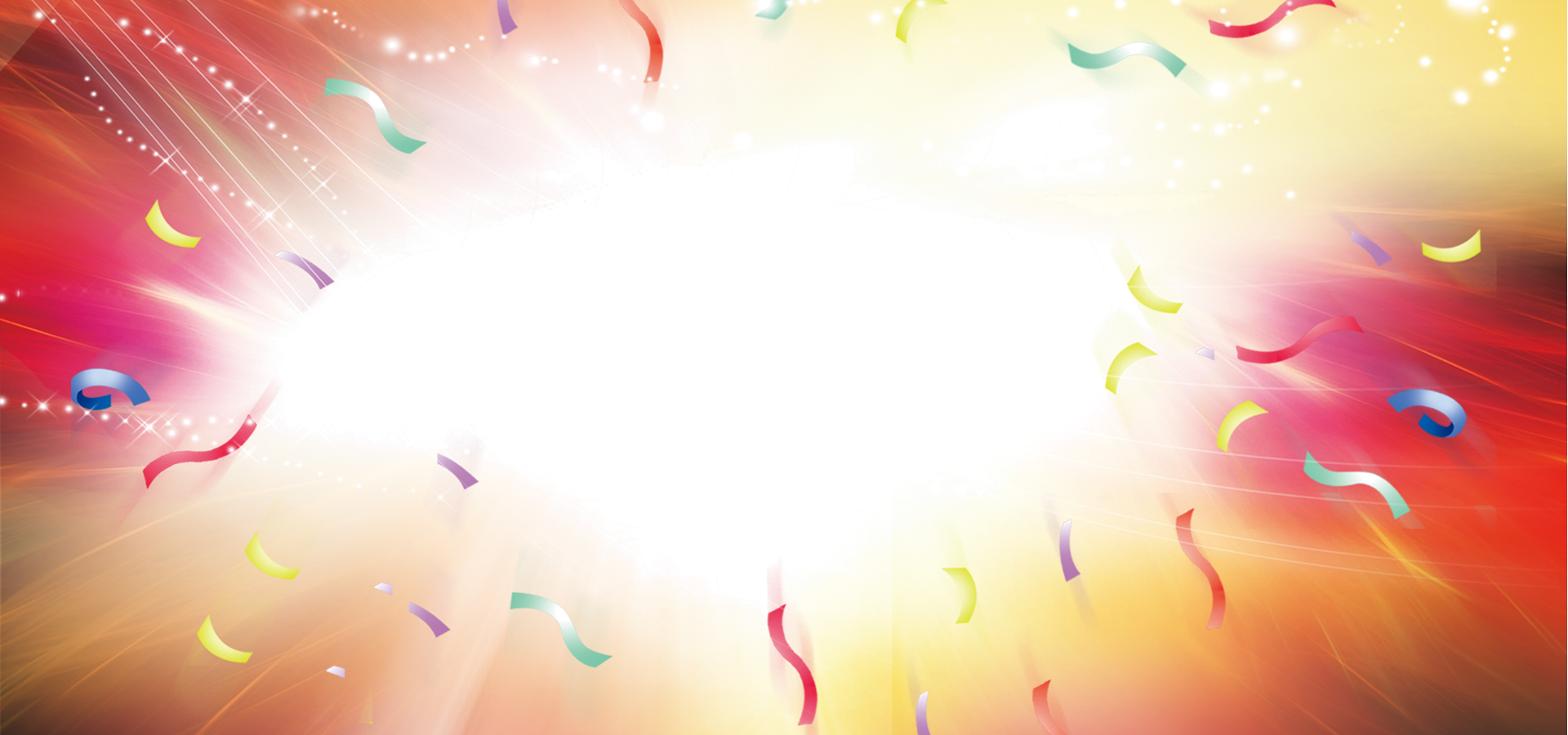 Otuz Üç
34
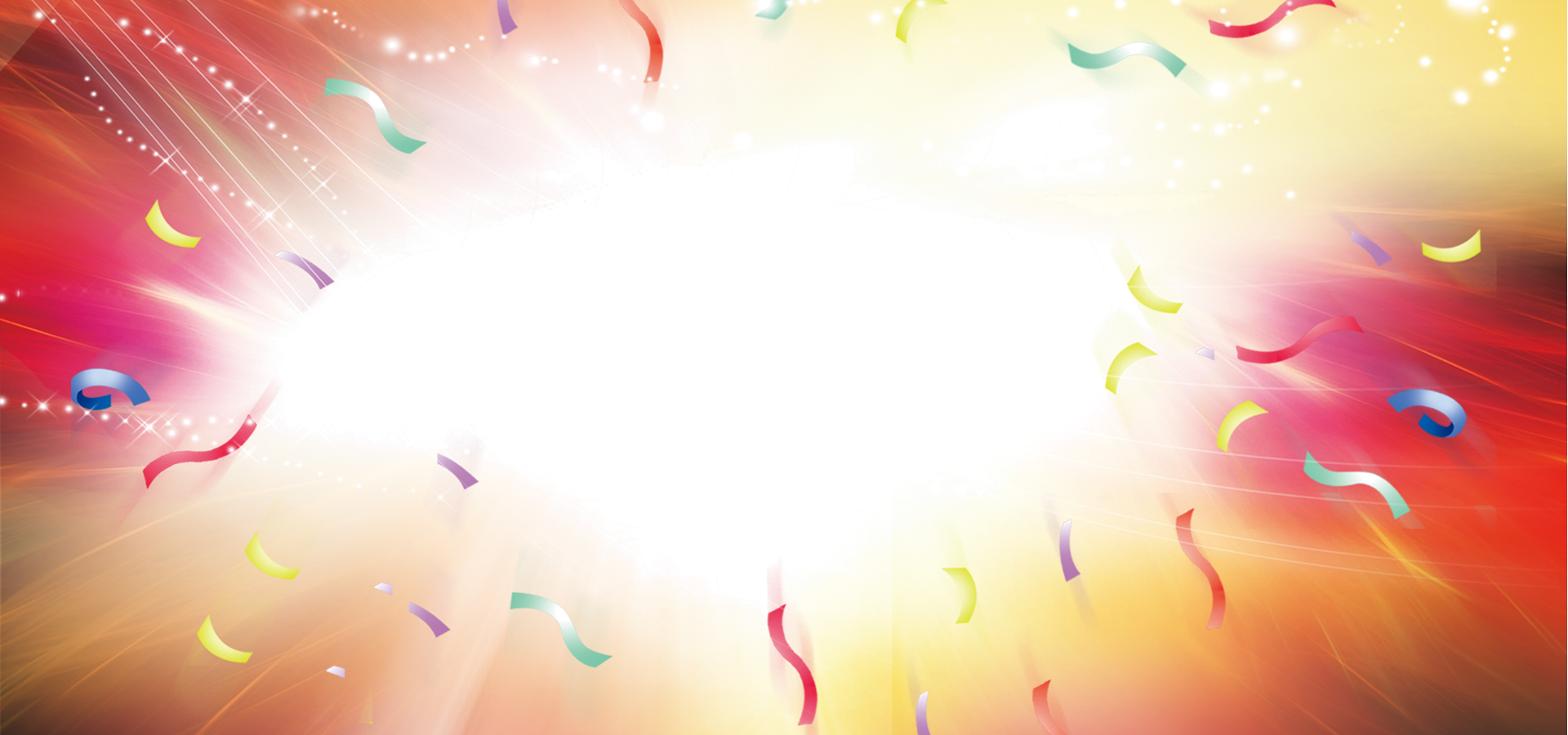 Otuz Dört
35
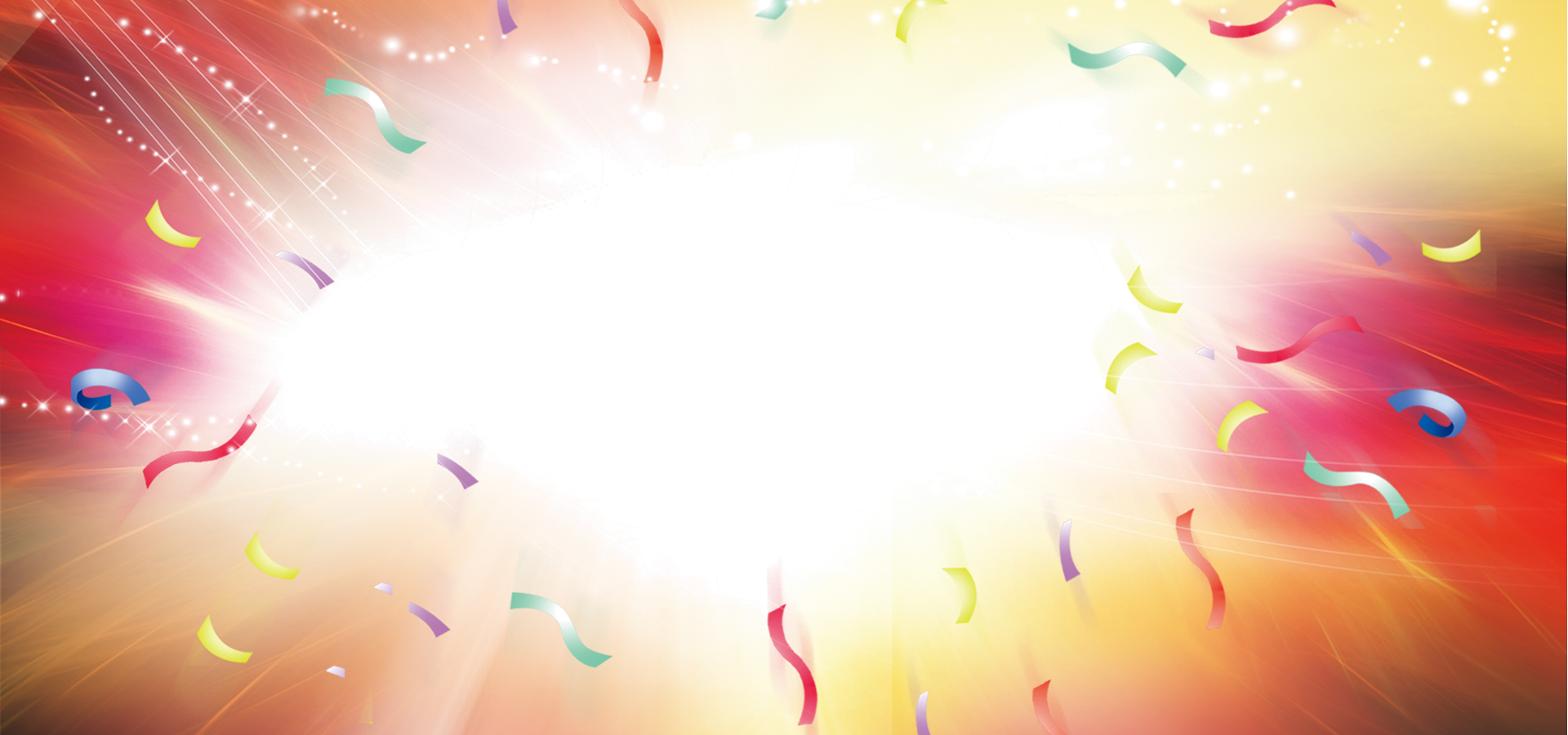 Otuz Beş
36
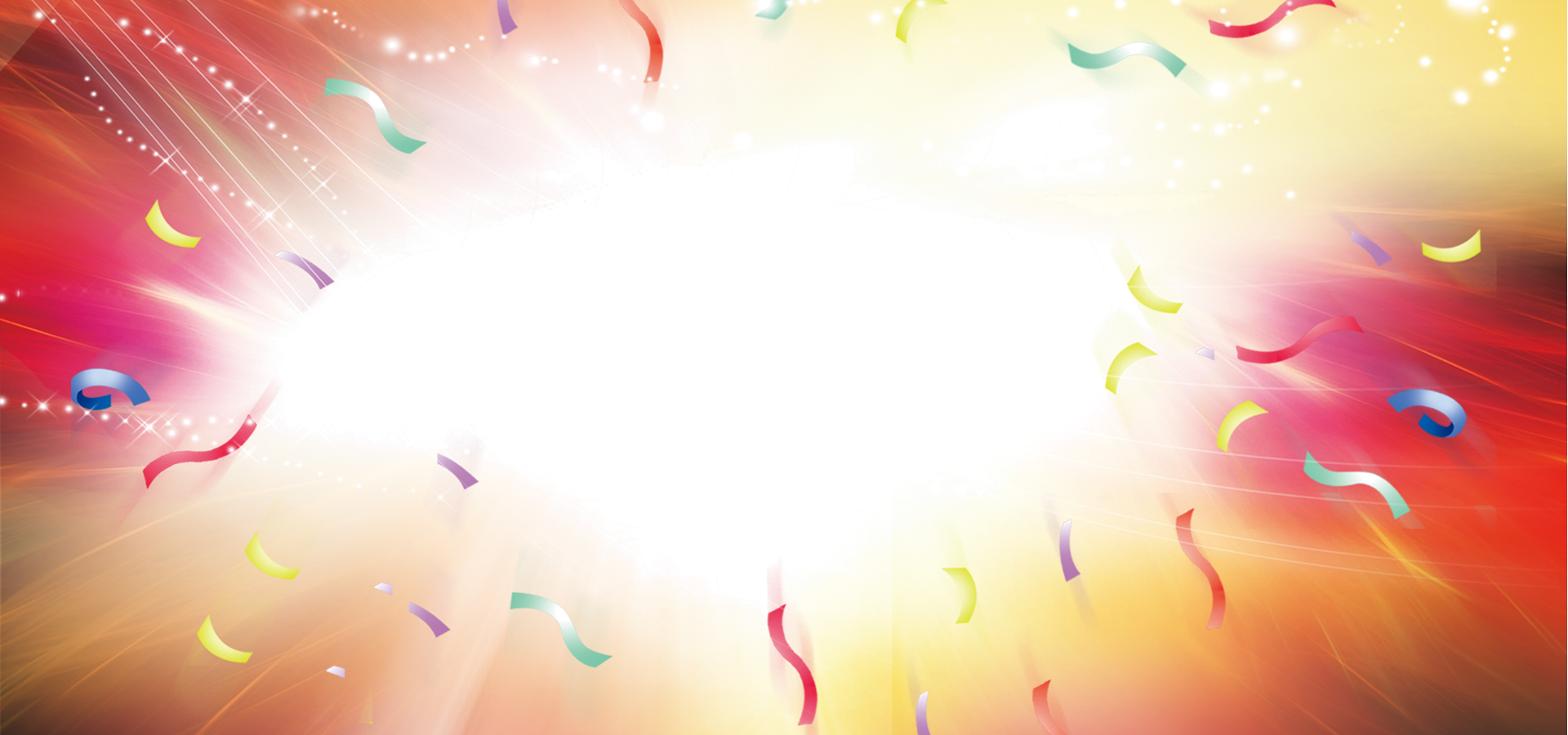 Otuz Altı
37
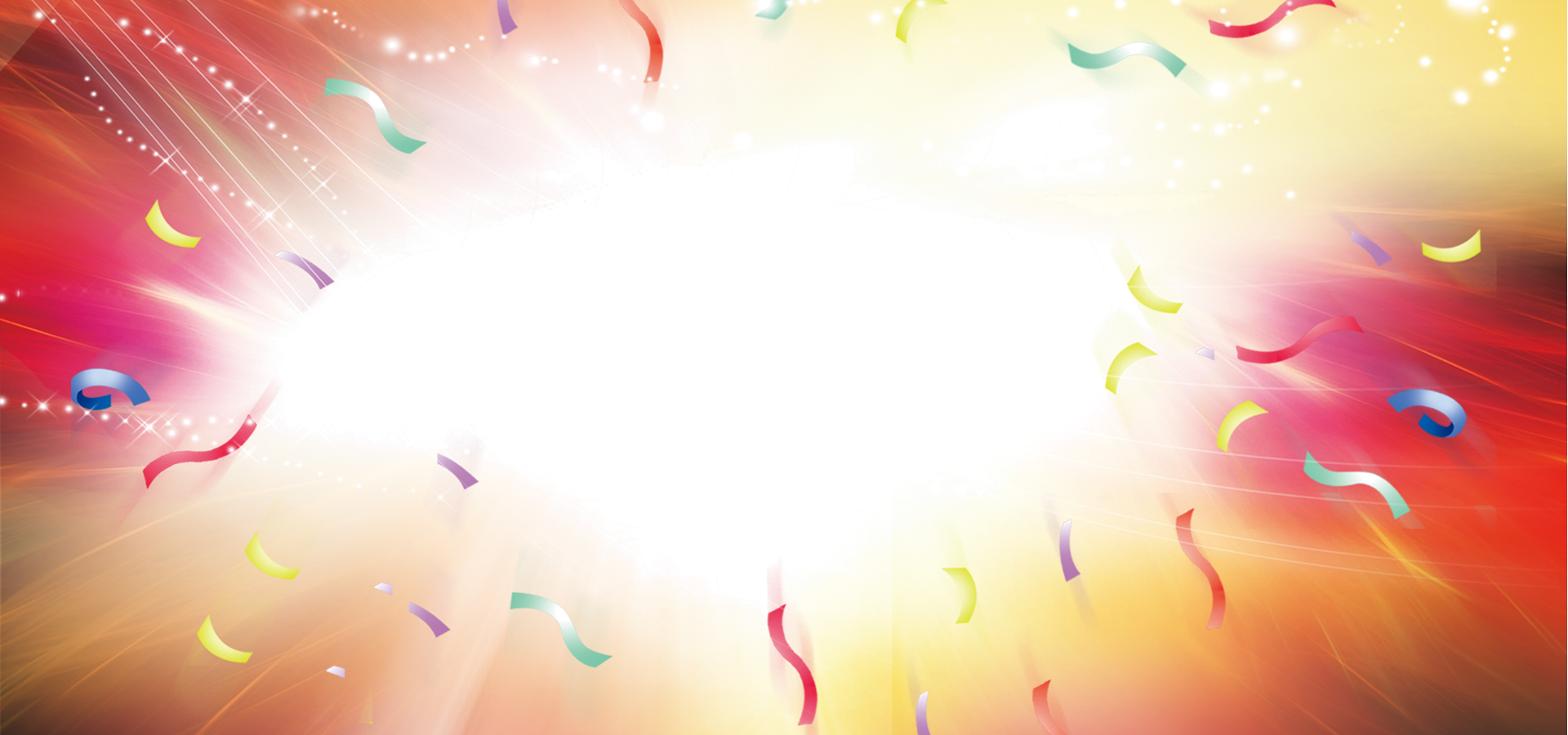 Otuz Yedi
38
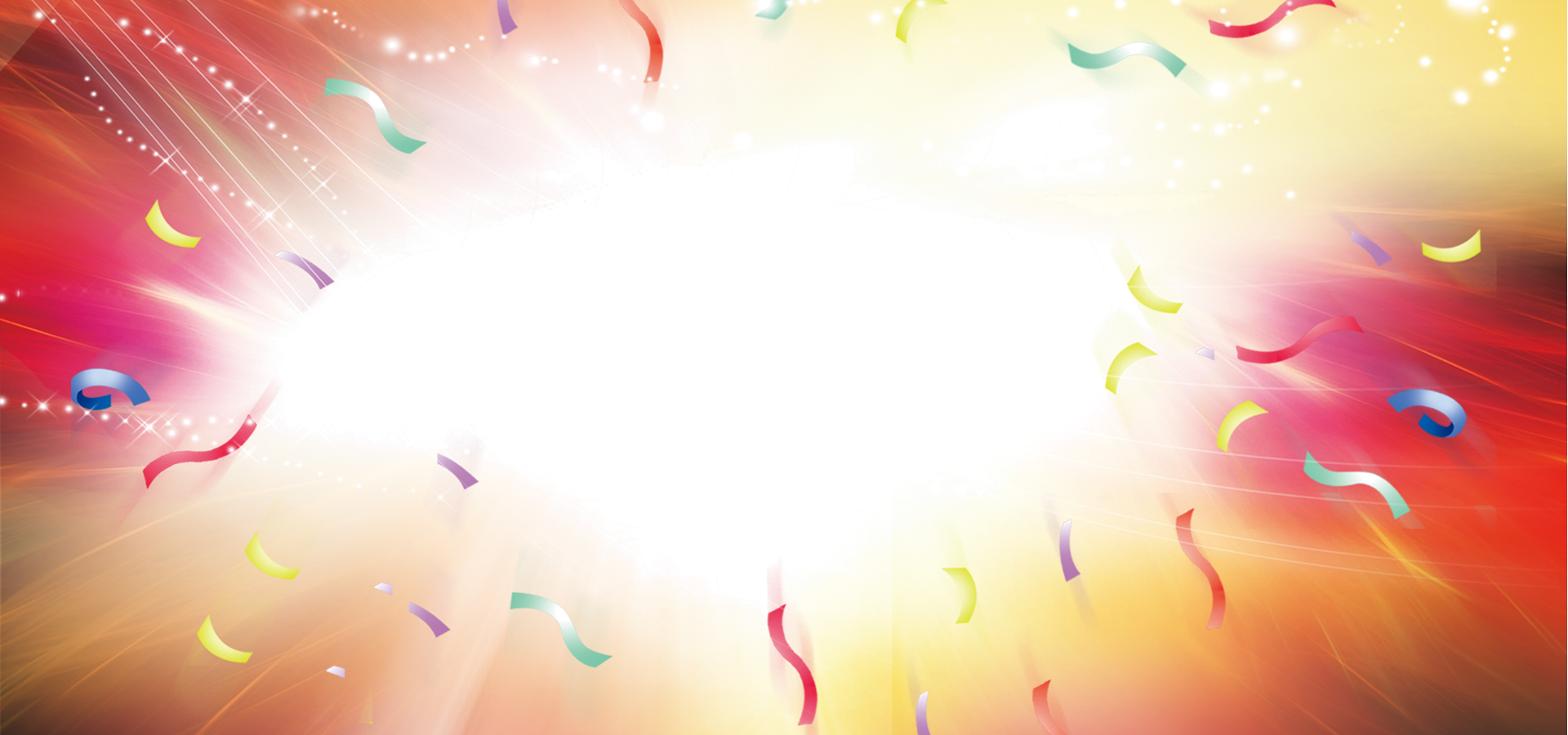 Otuz Sekiz
39
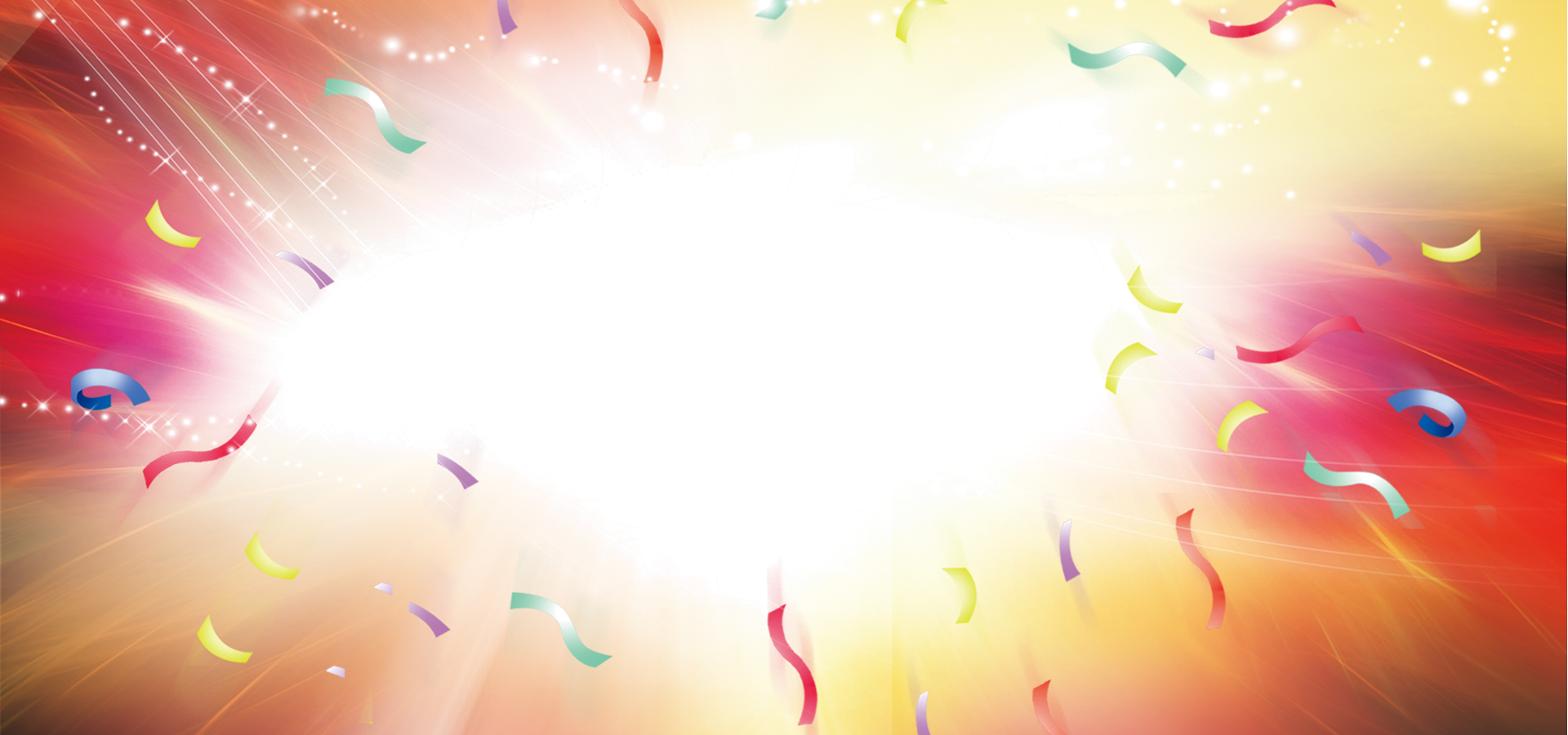 Otuz Dokuz
40
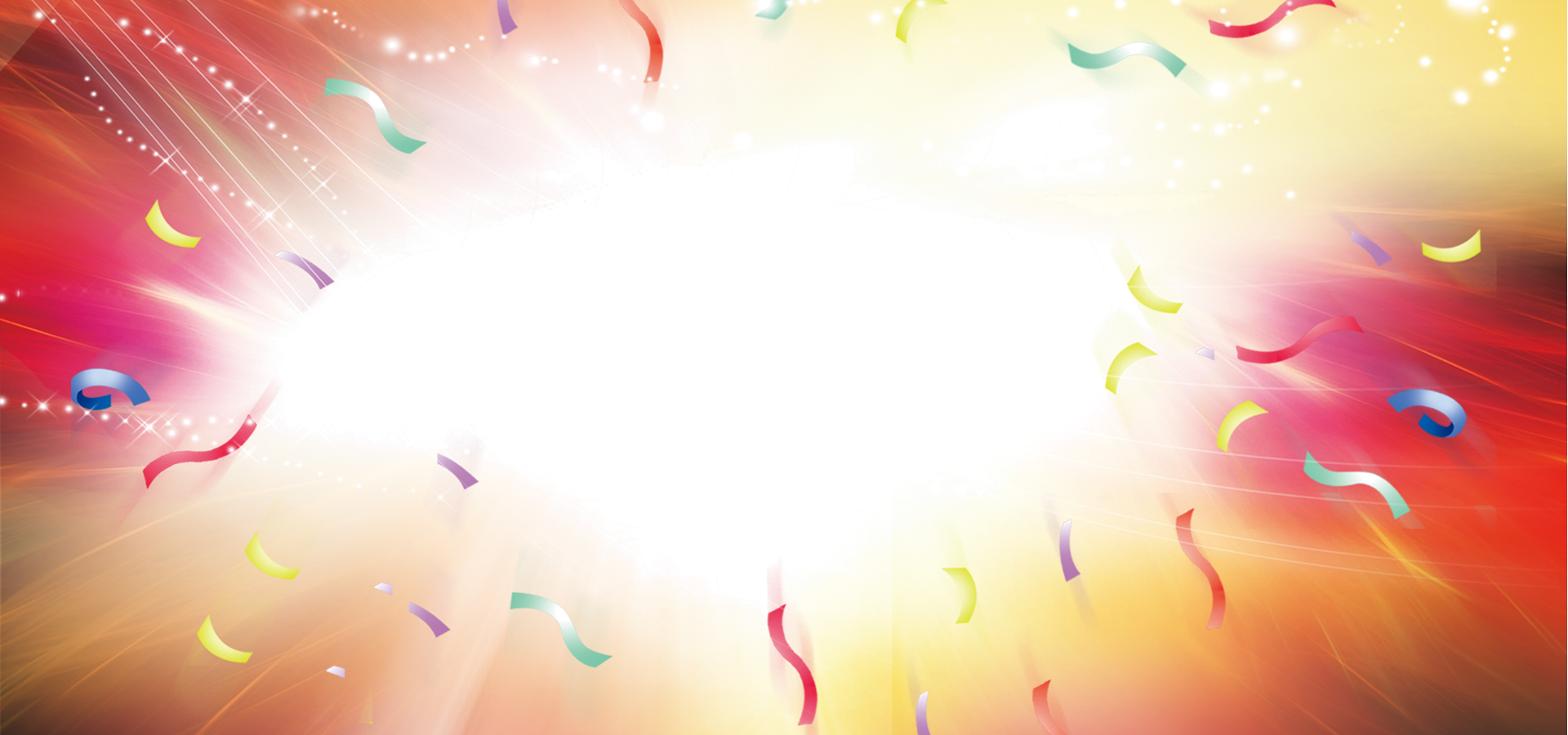 Kırk
41
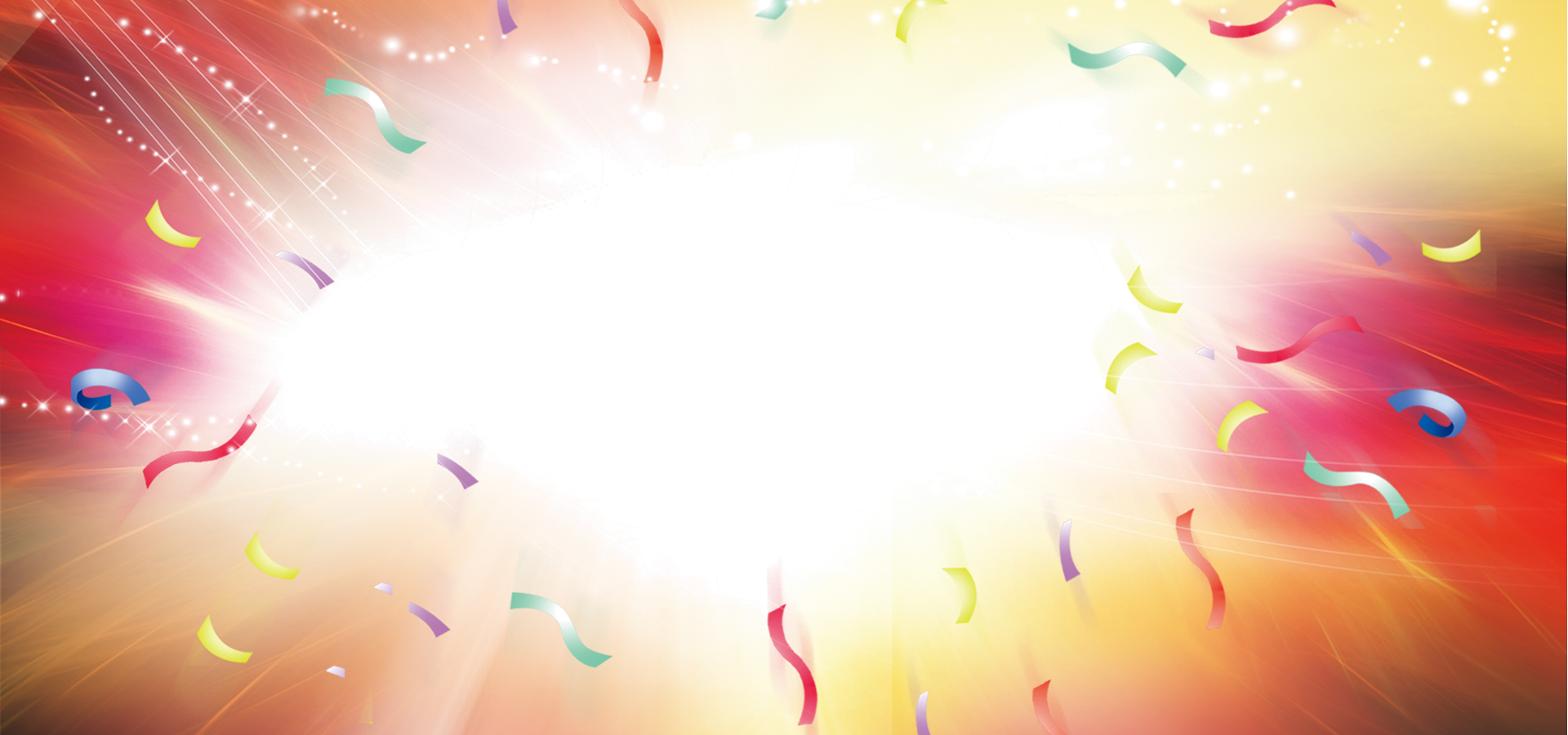 Kırk Bir
42
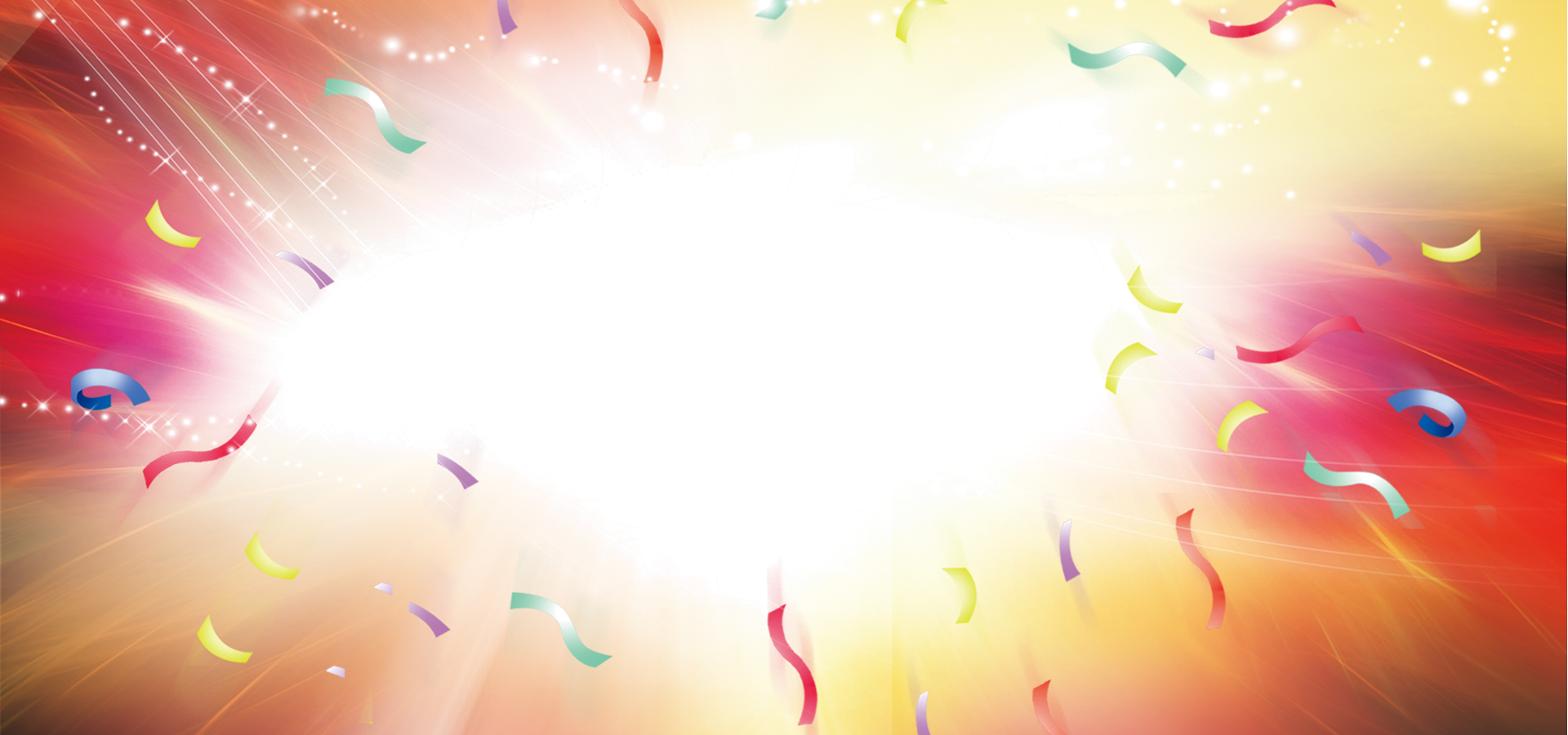 Kırk İki
43
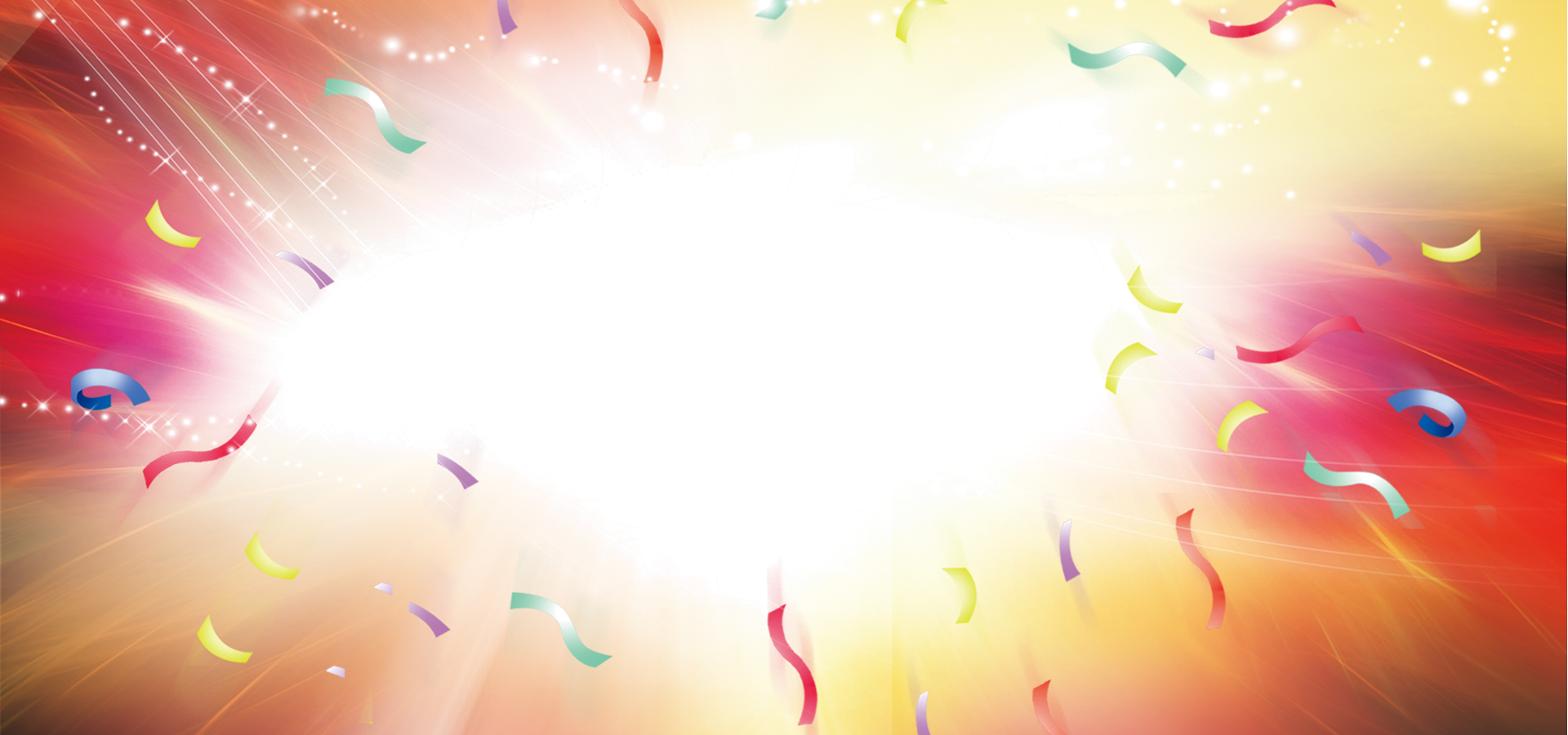 Kırk Üç
44
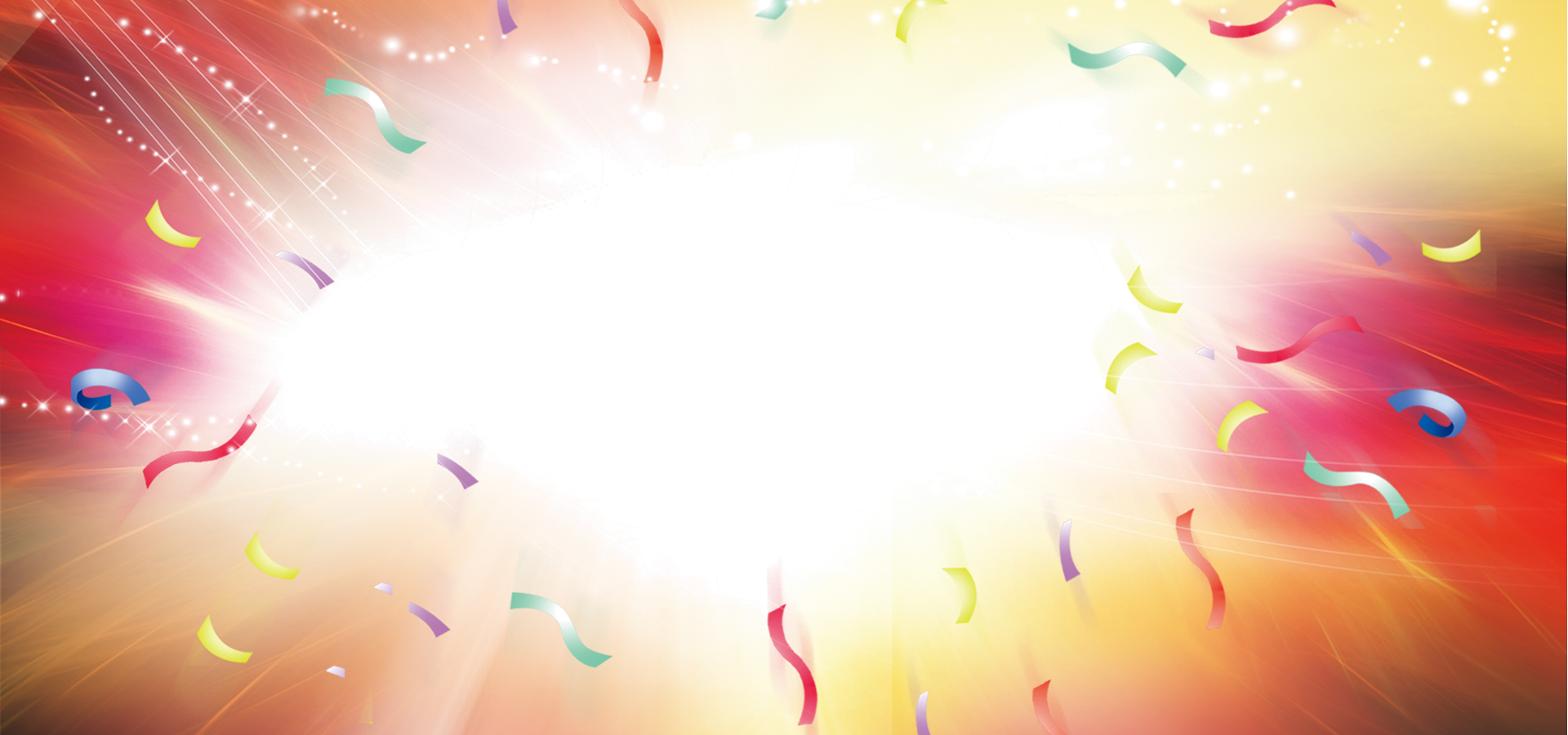 Kırk Dört
45
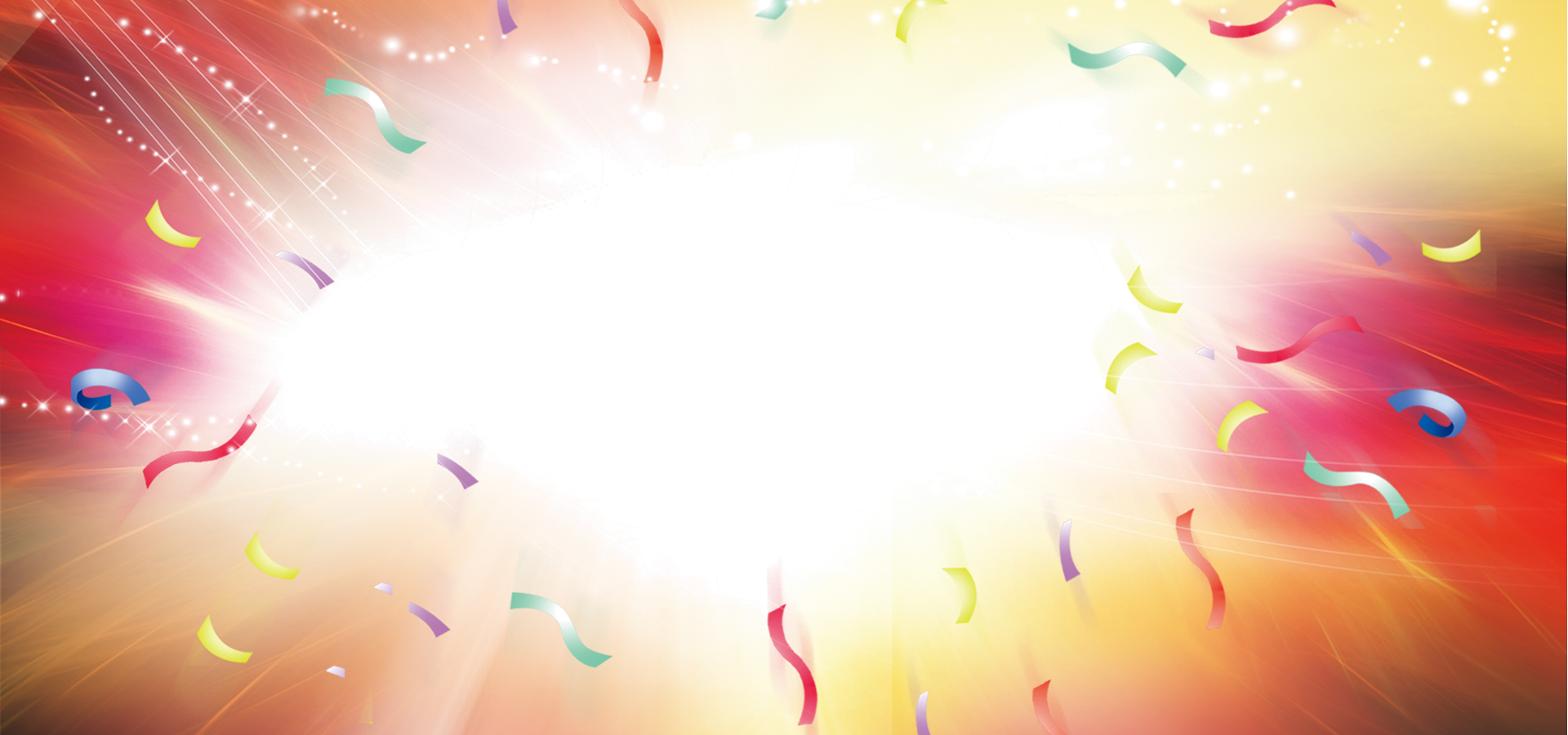 Kırk Beş
46
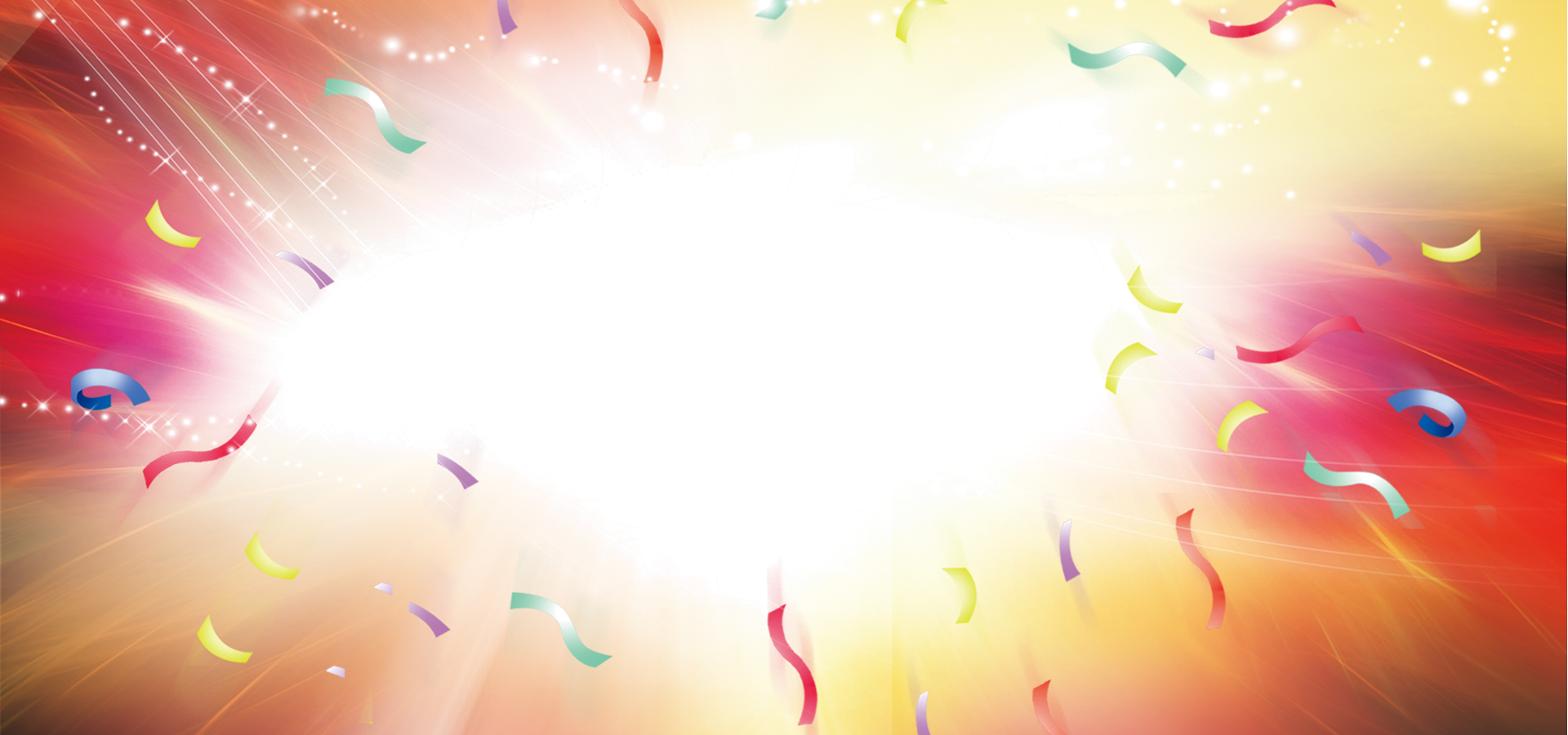 Kırk Altı
47
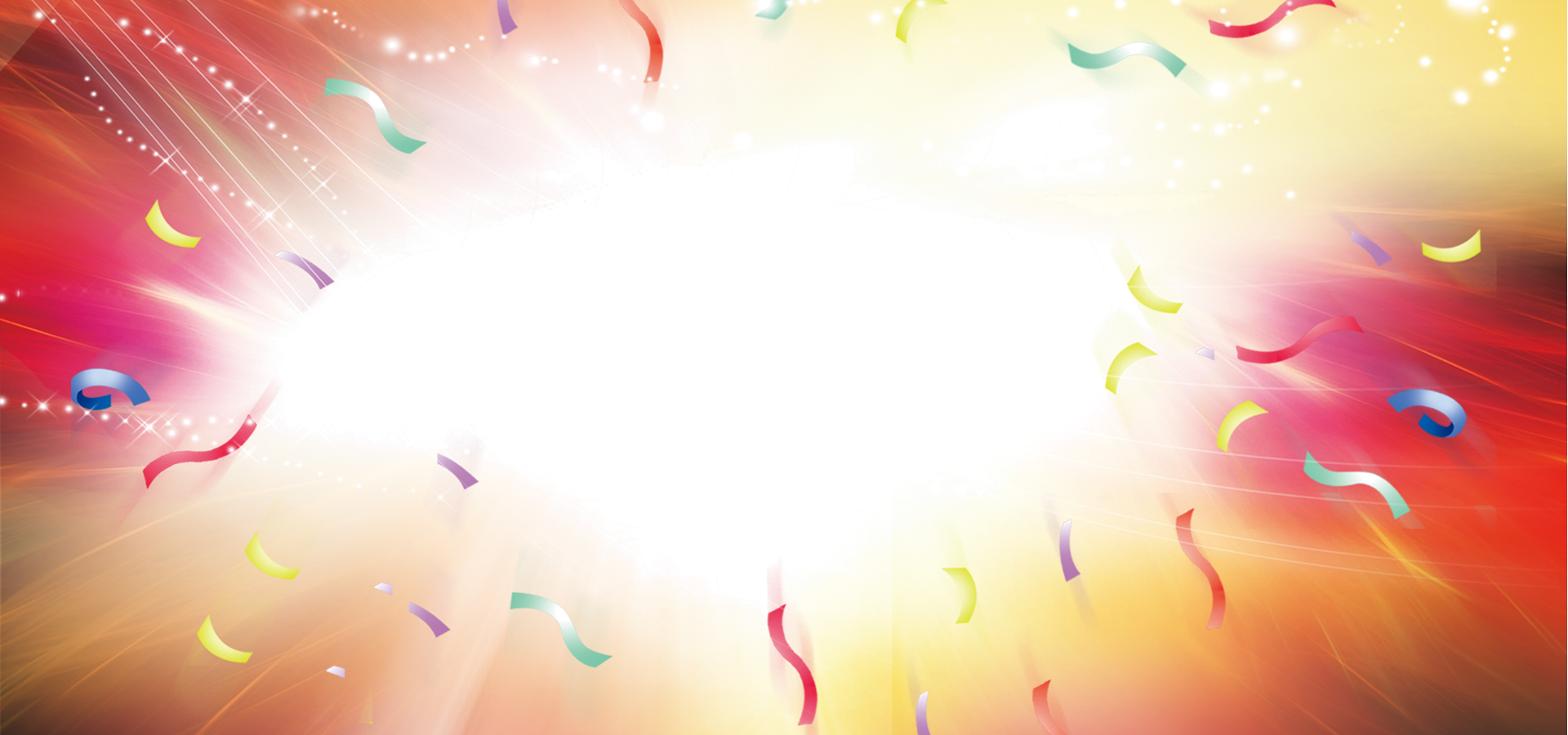 Kırk Yedi
48
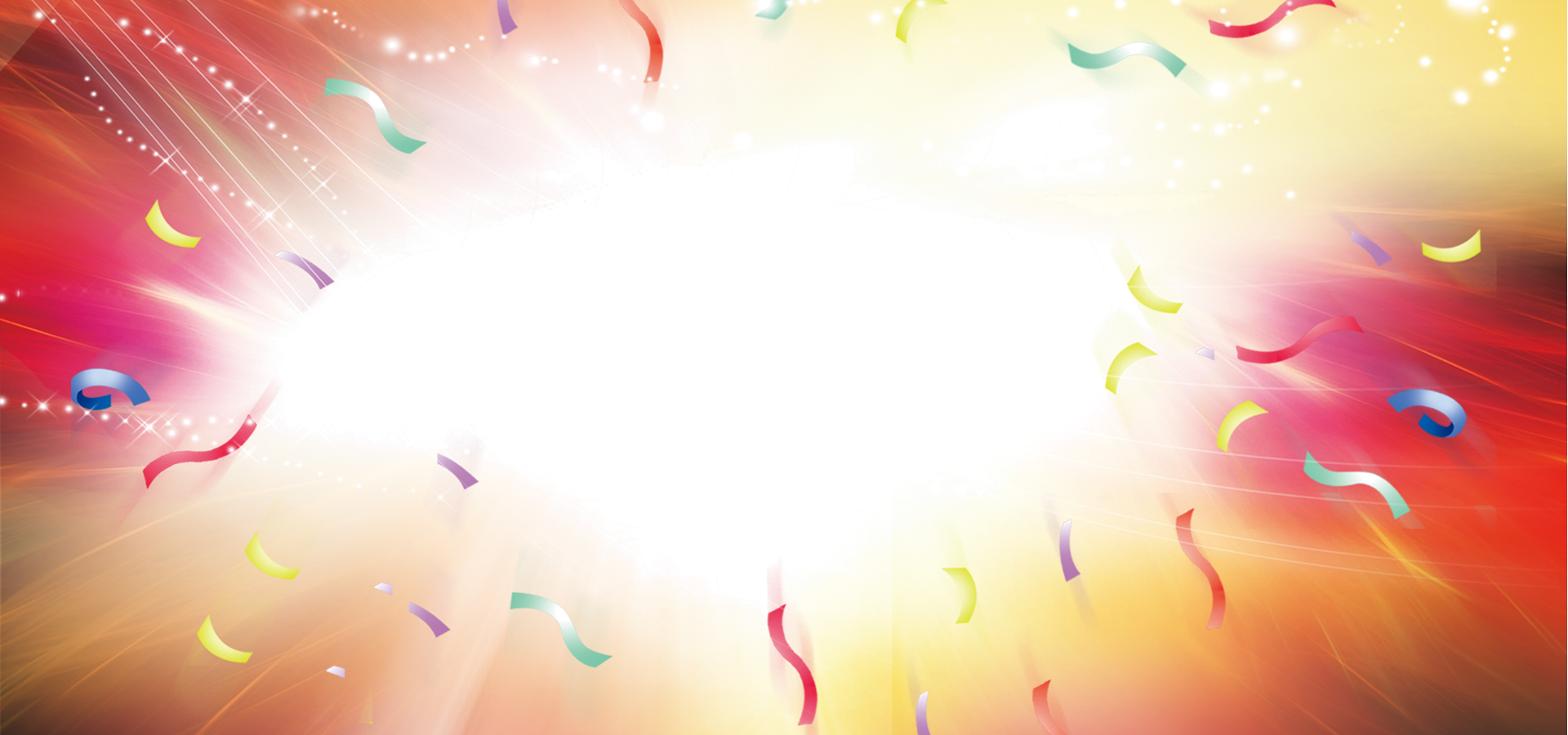 Kırk Sekiz
49
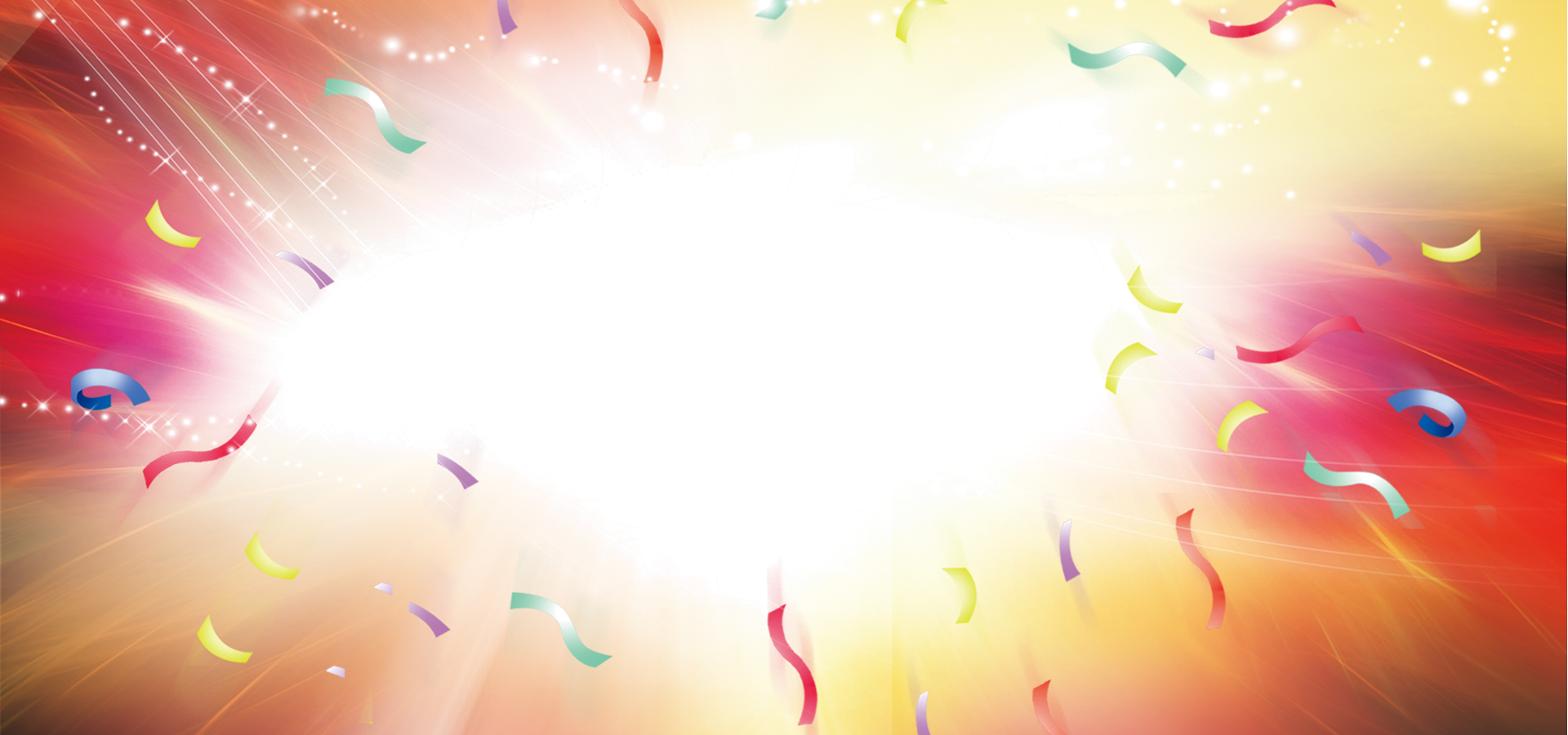 Kırk Dokuz
50
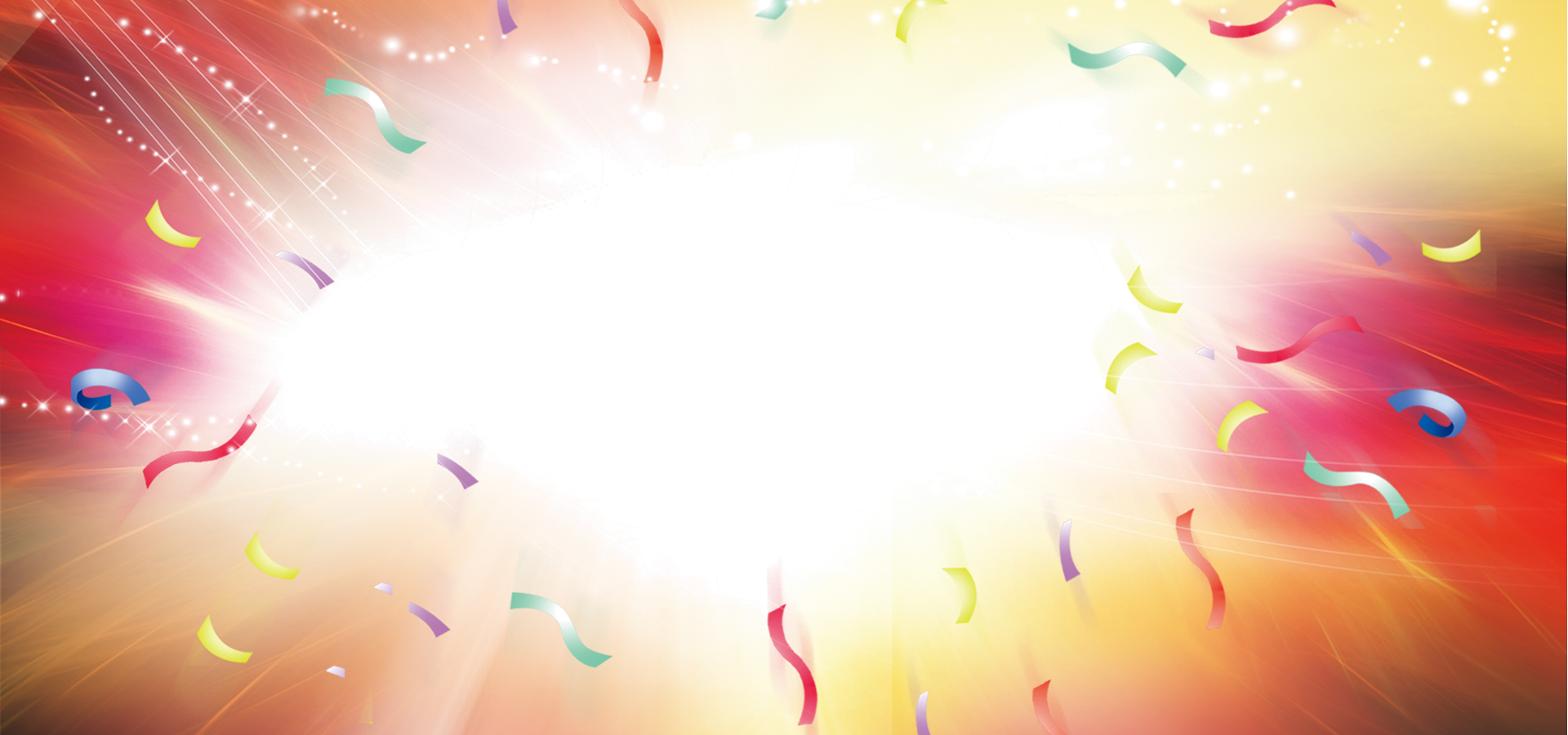 Elli
51
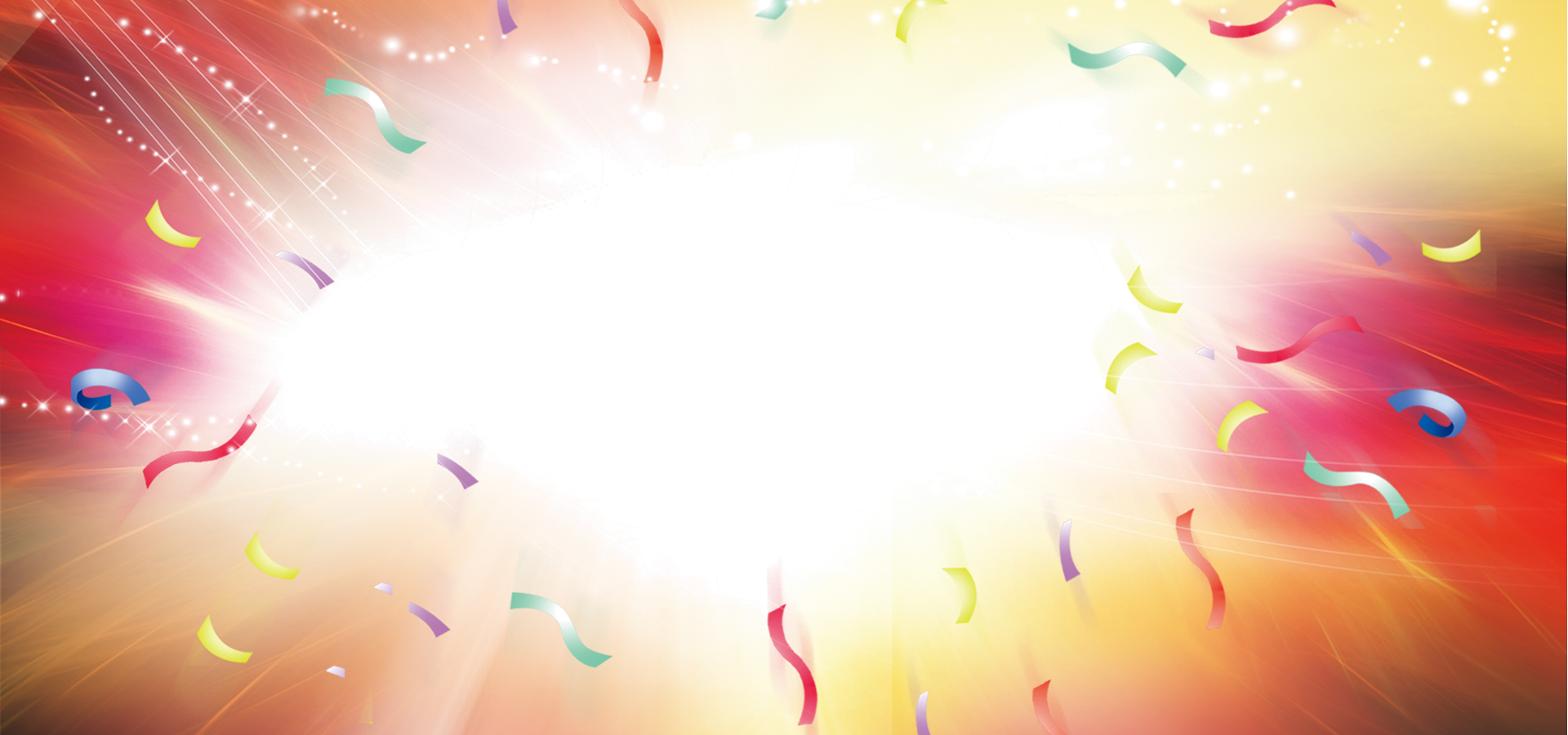 Elli Bir
52
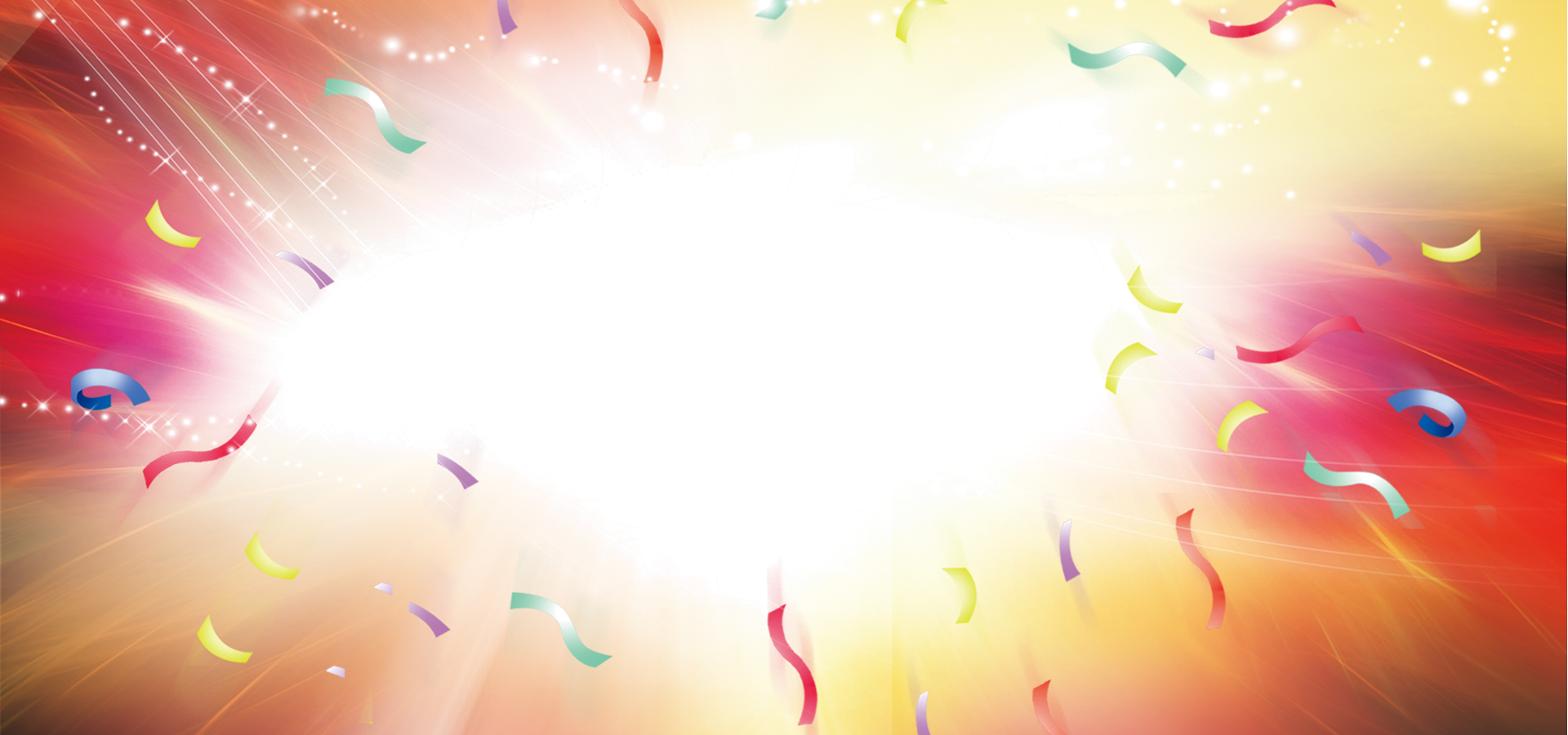 Elli İki
53
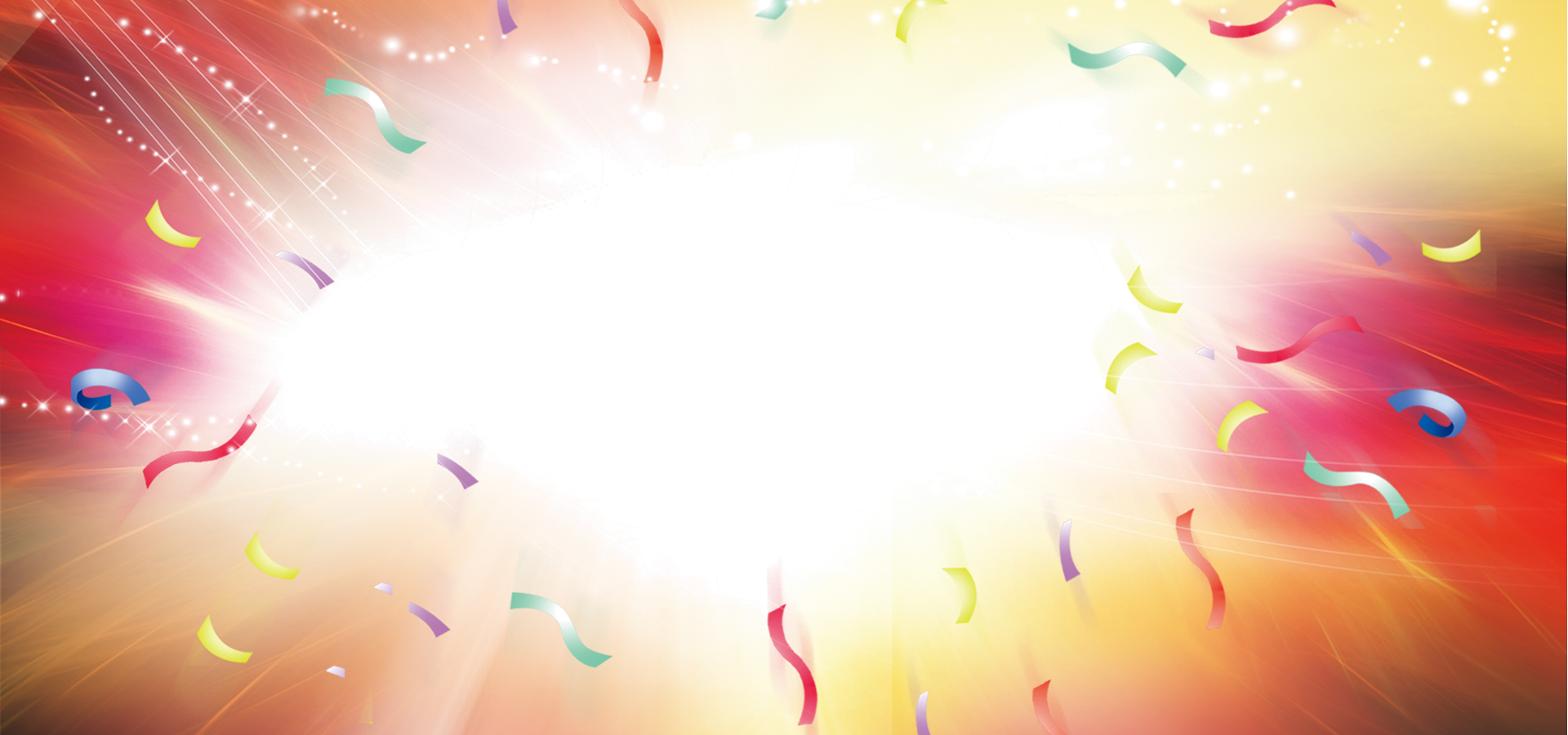 Elli Üç
54
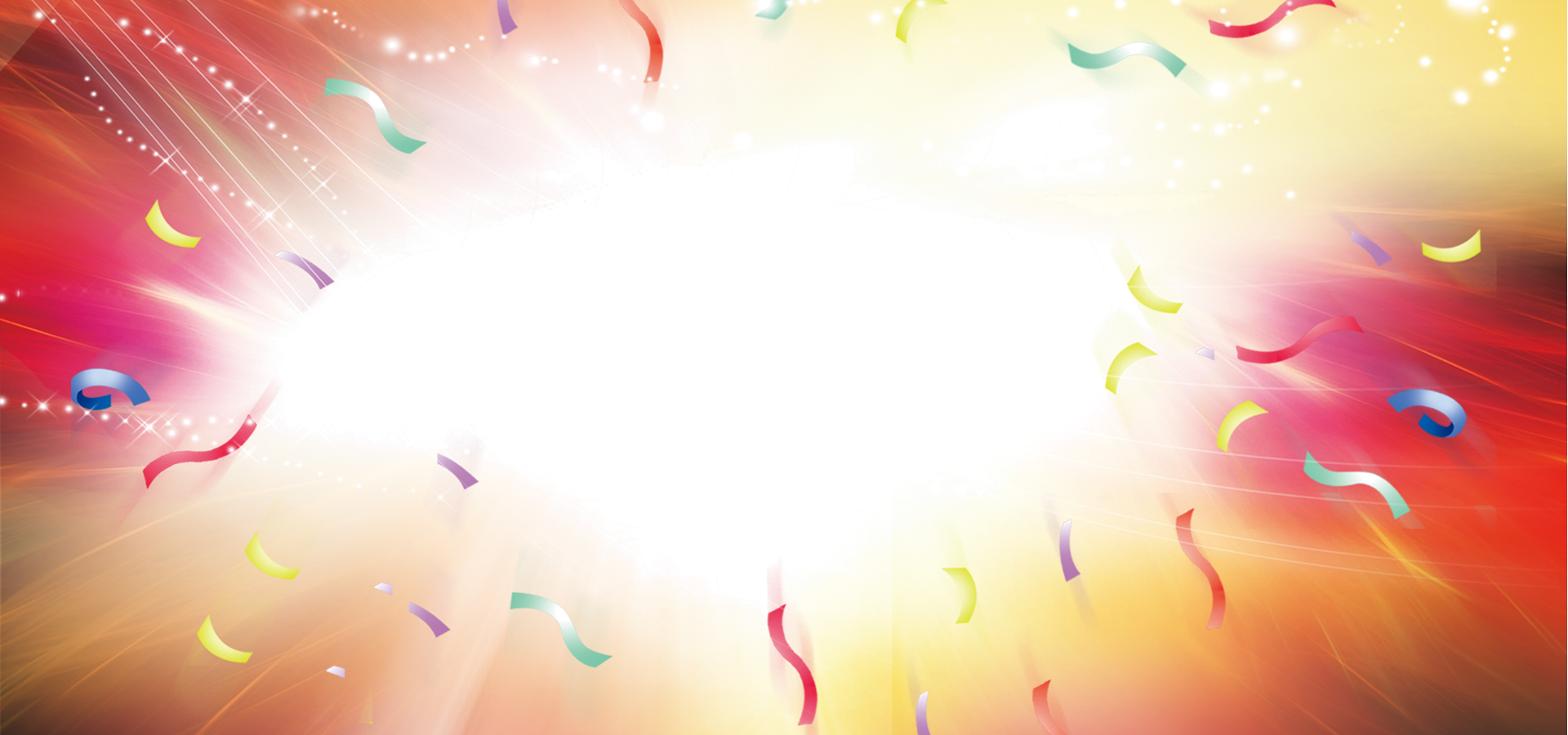 Elli Dört
55
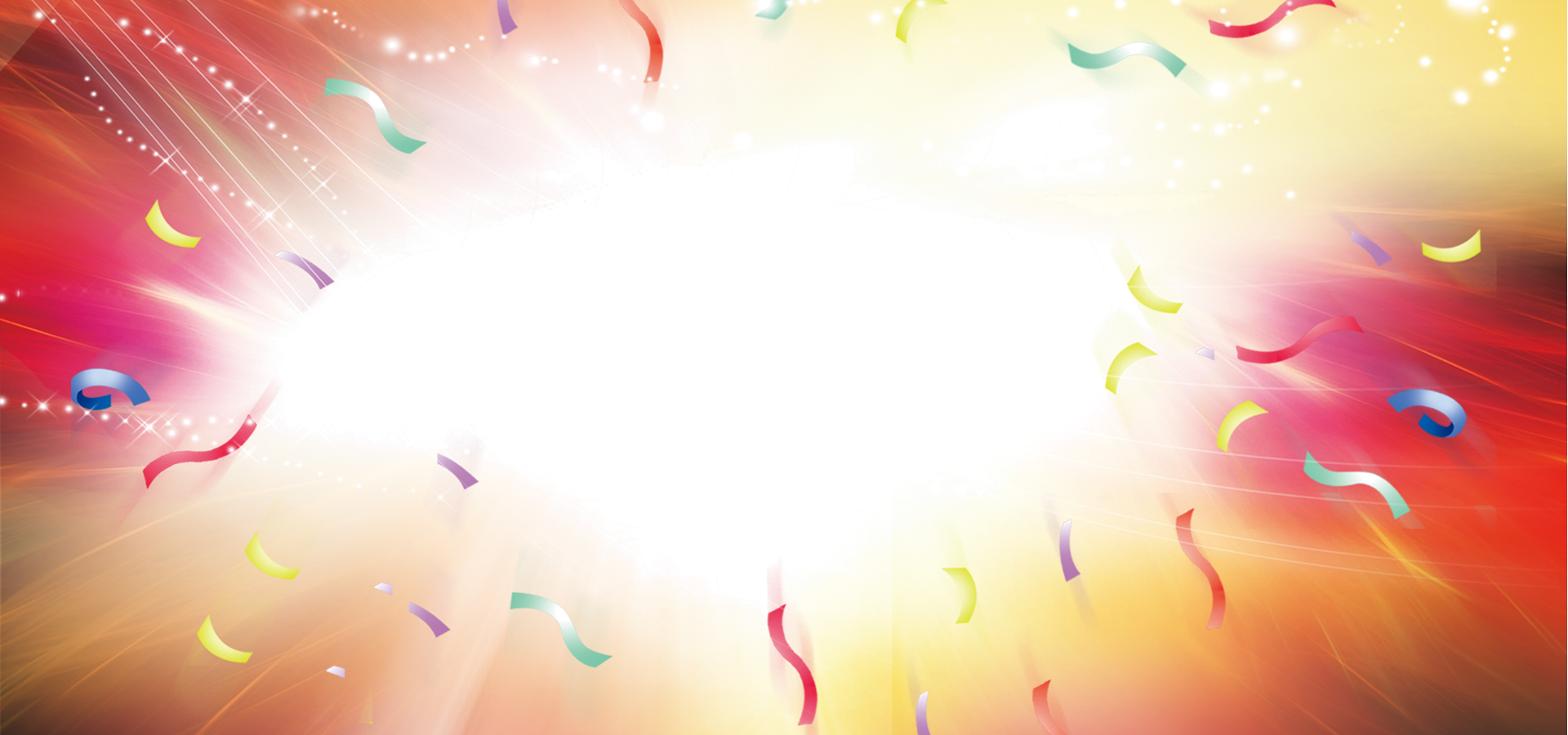 Elli Beş
56
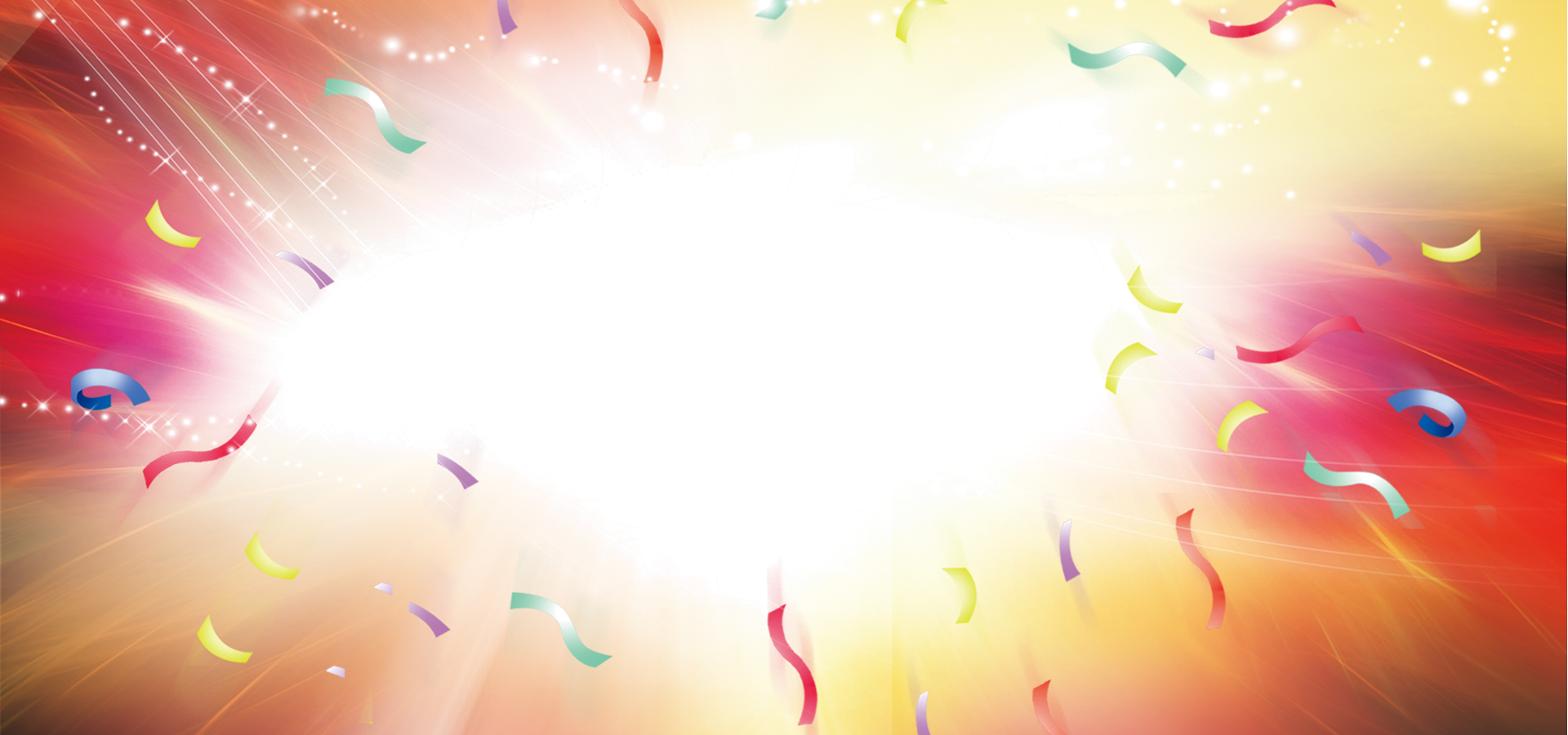 Elli Altı
57
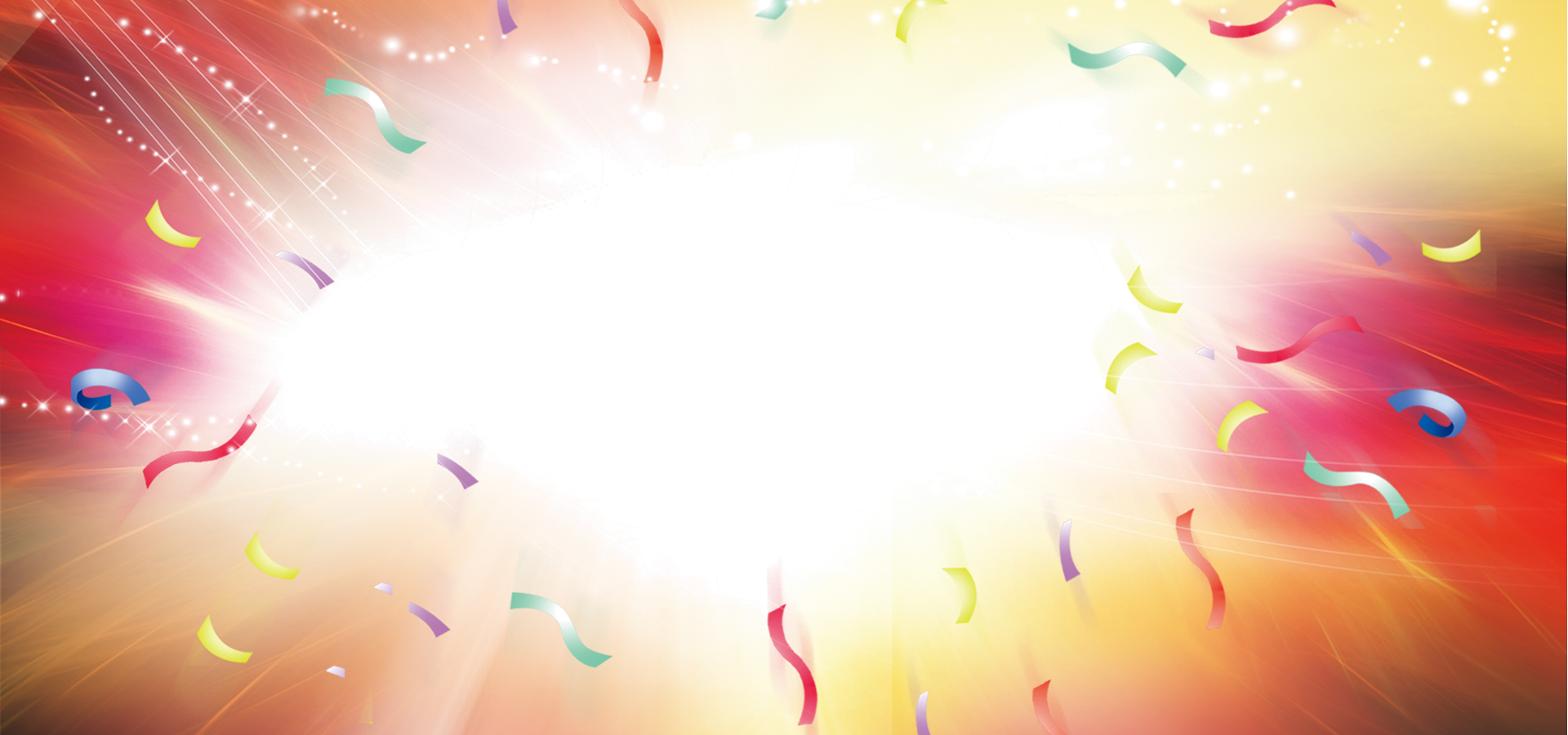 Elli Yedi
58
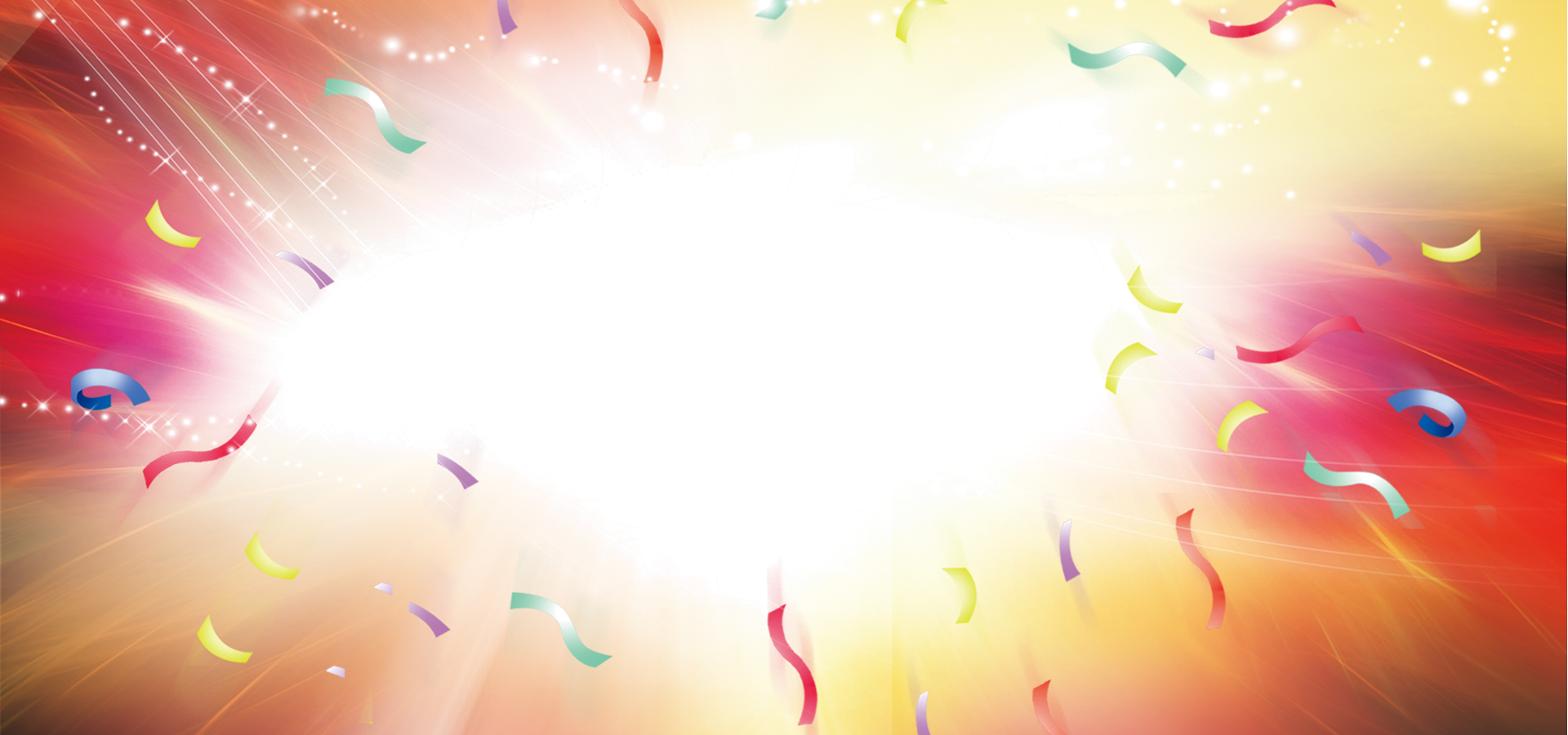 Elli Sekiz
59
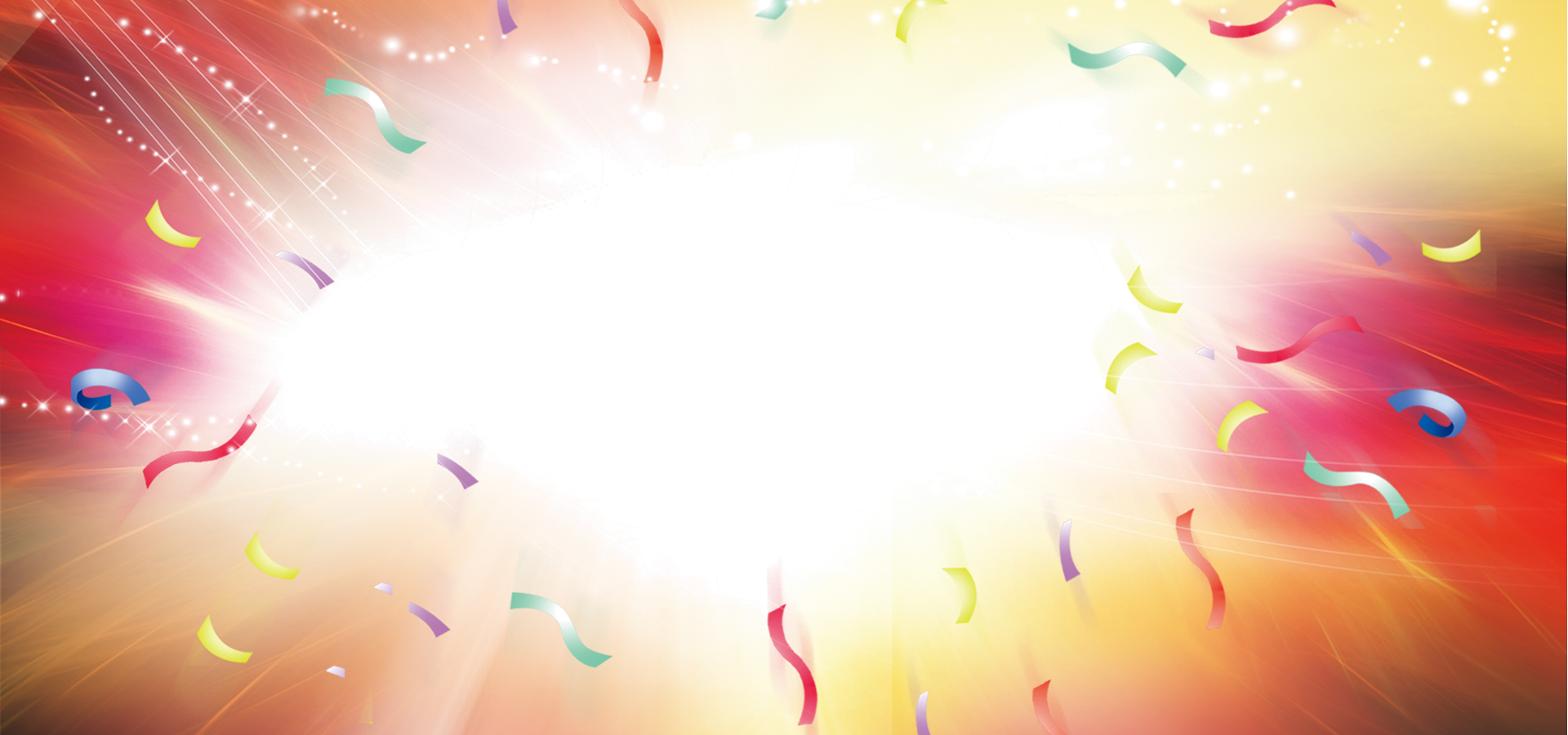 Elli Dokuz
60
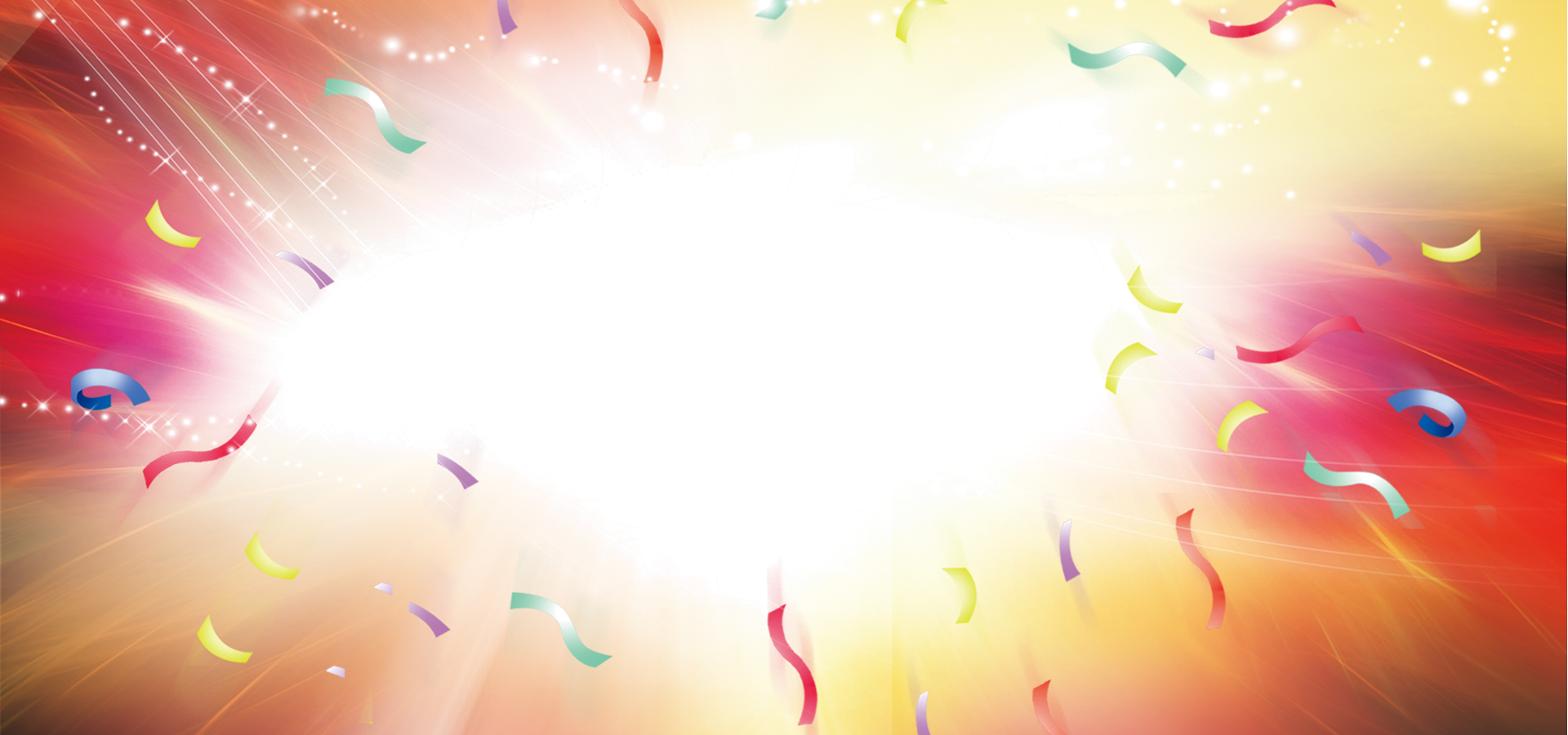 Altmış
61
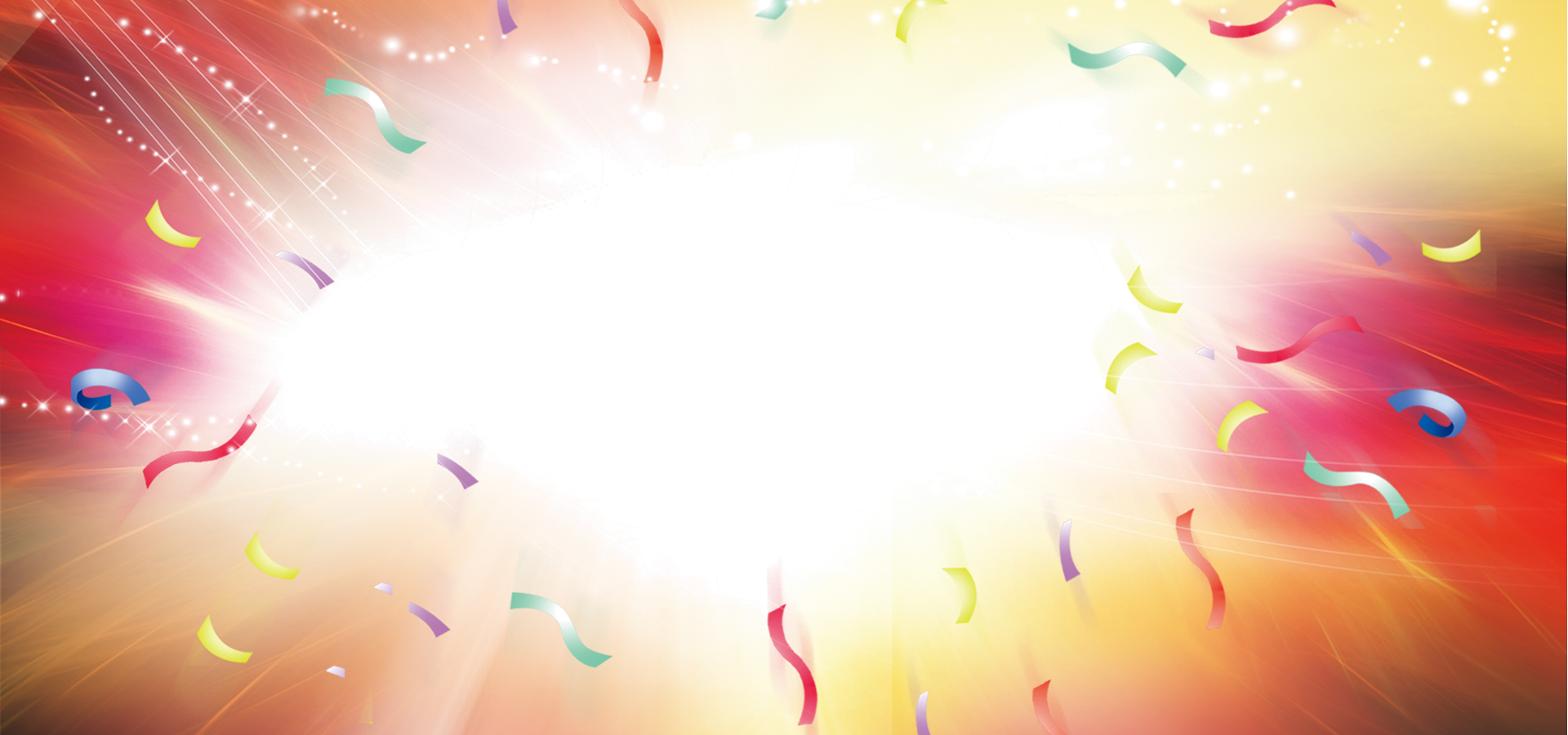 Altmış Bir
62
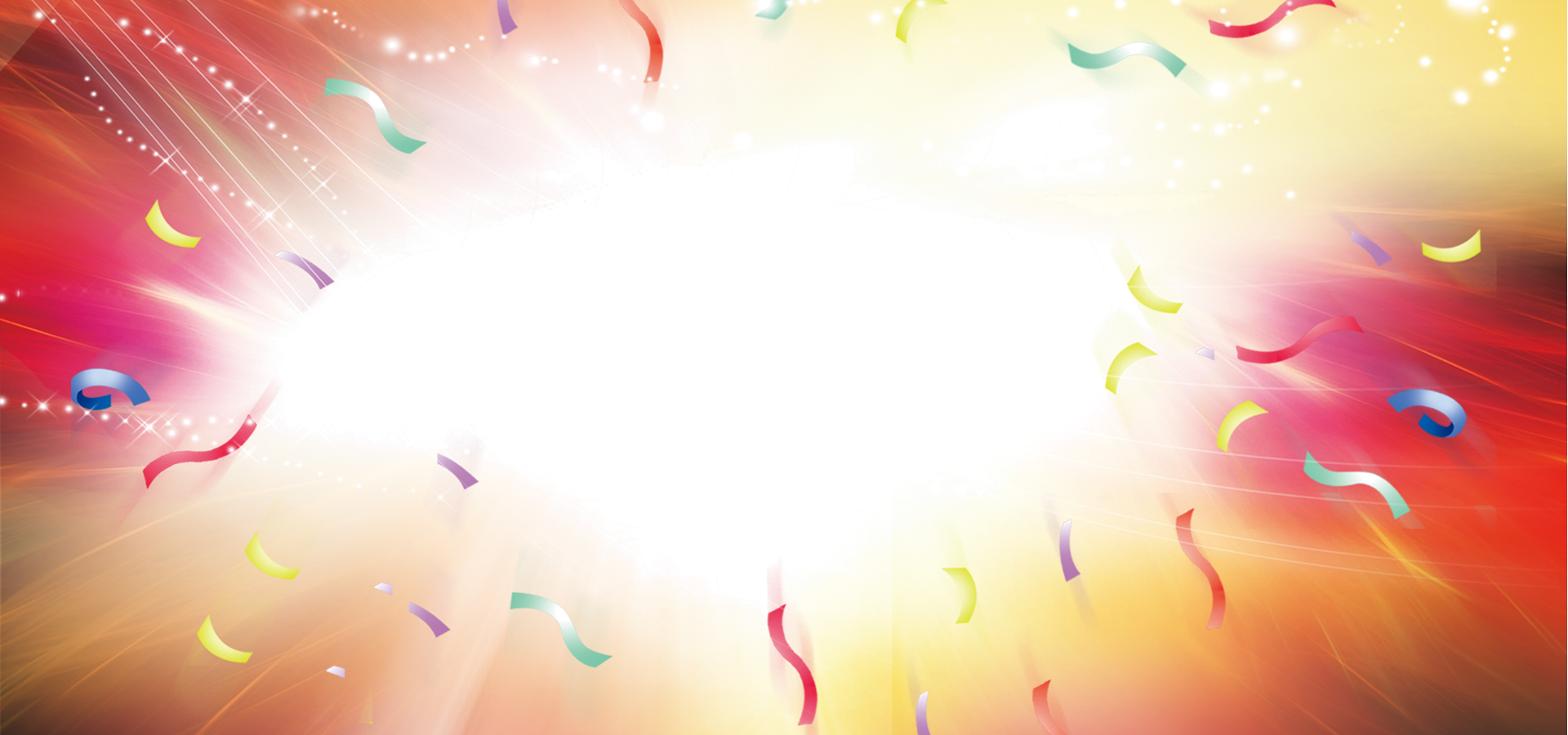 Altmış İki
63
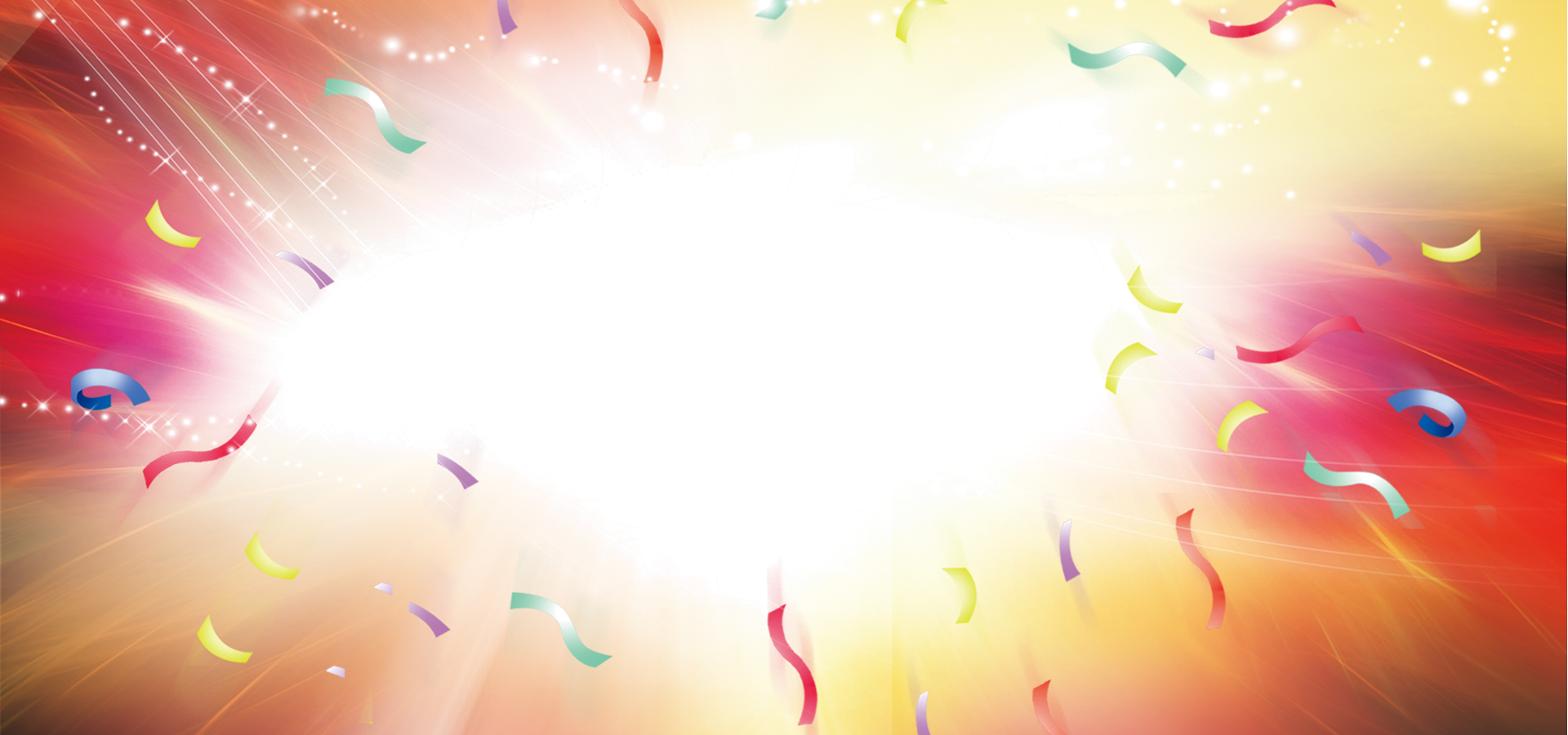 Altmış Üç
64
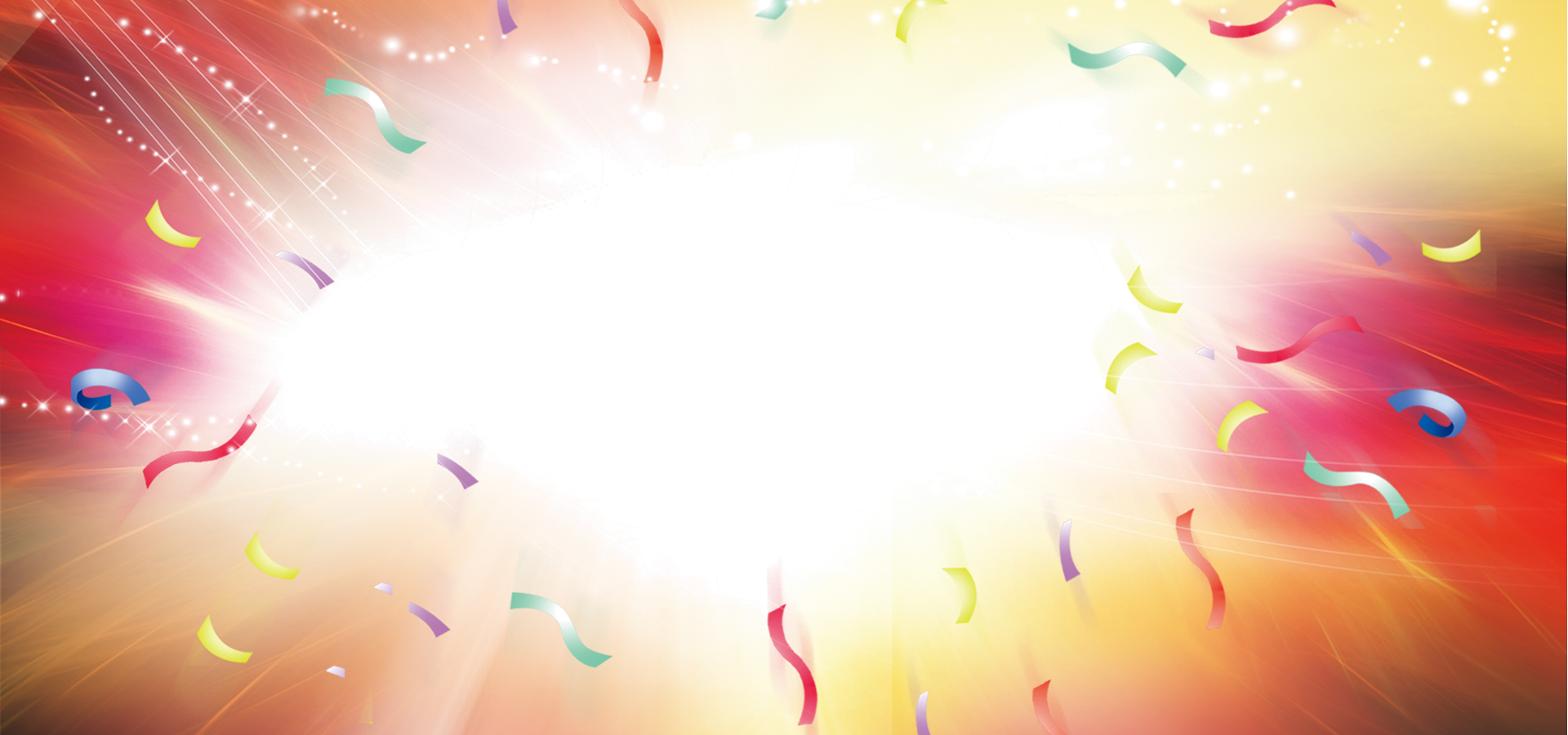 Altmış Dört
65
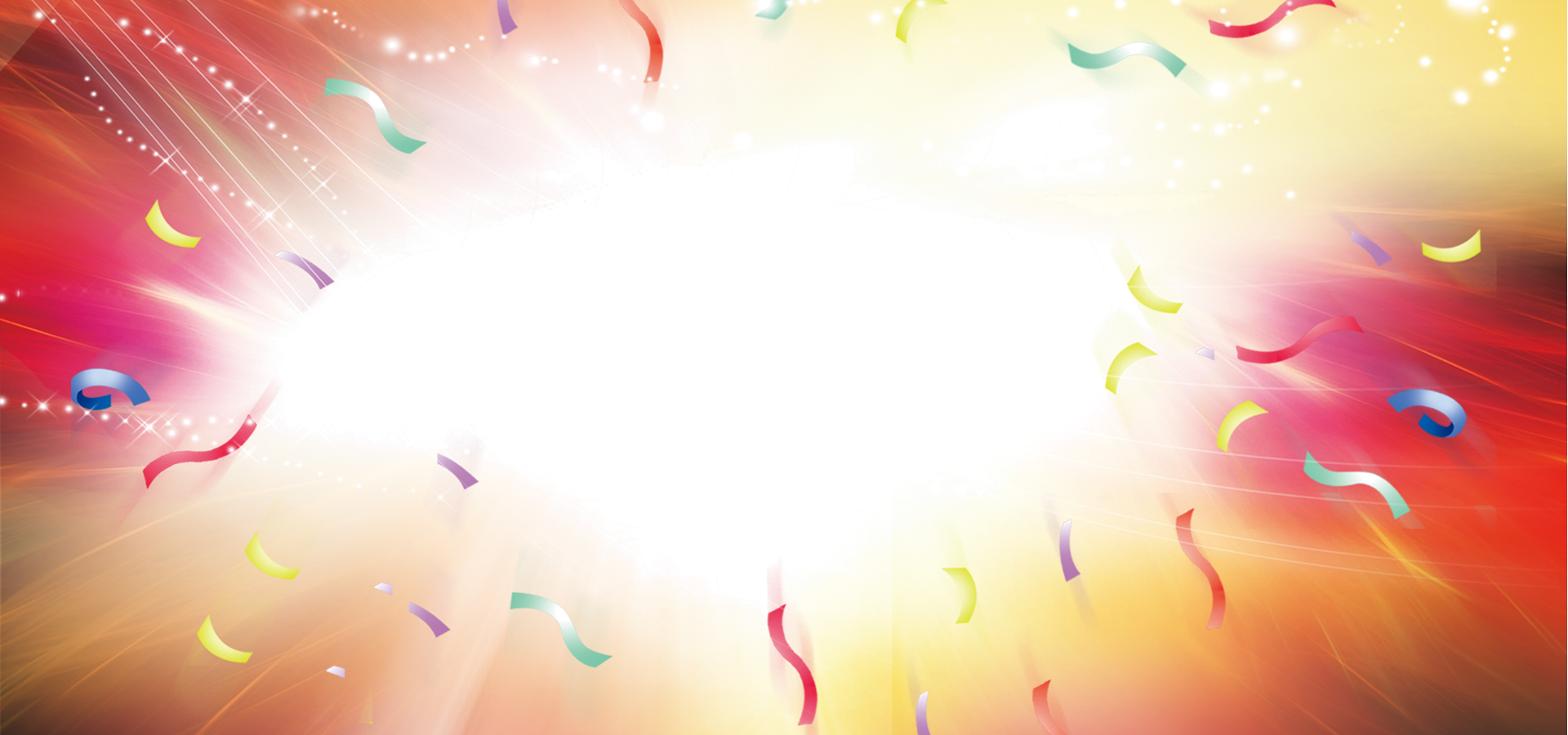 Altmış Beş
66
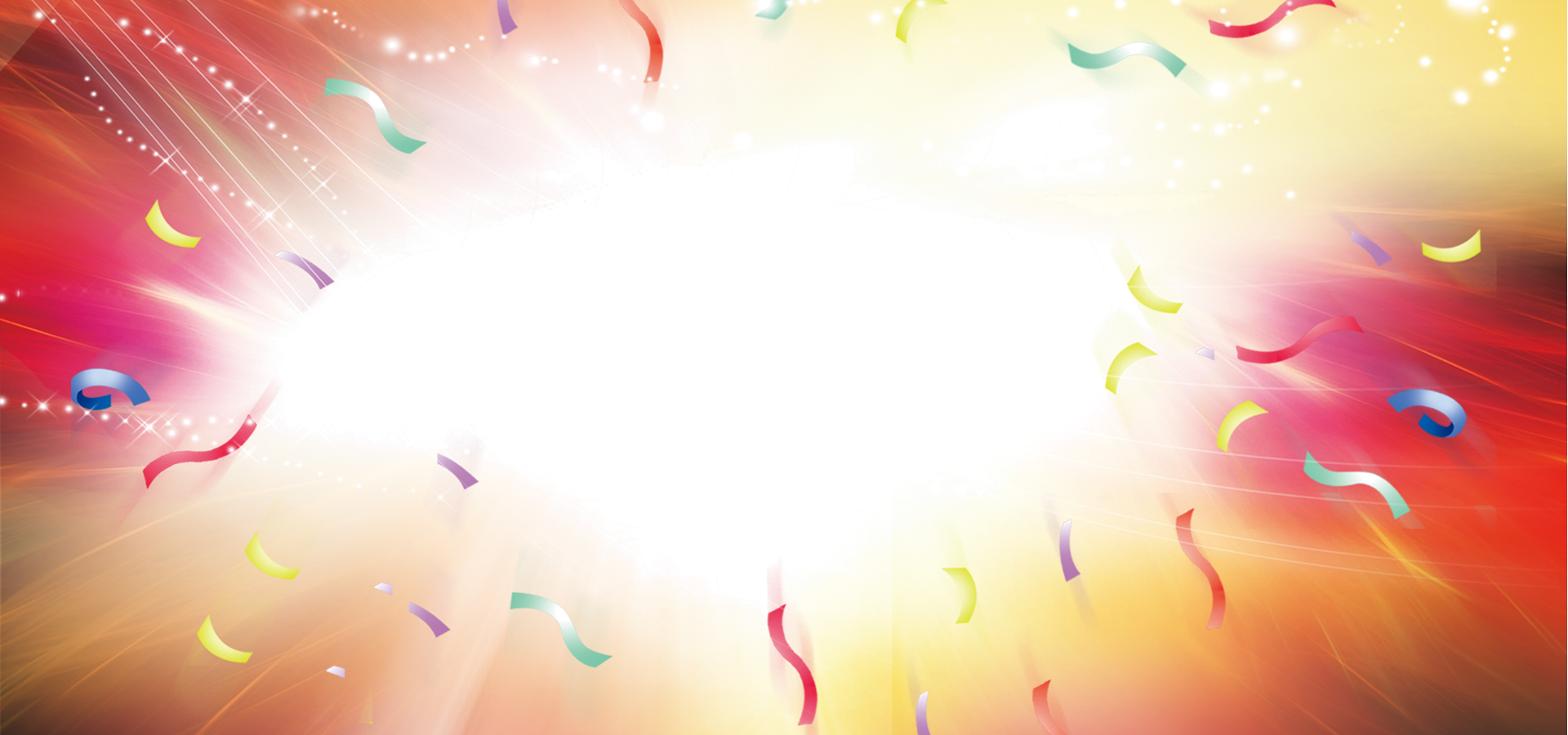 Altmış Altı
67
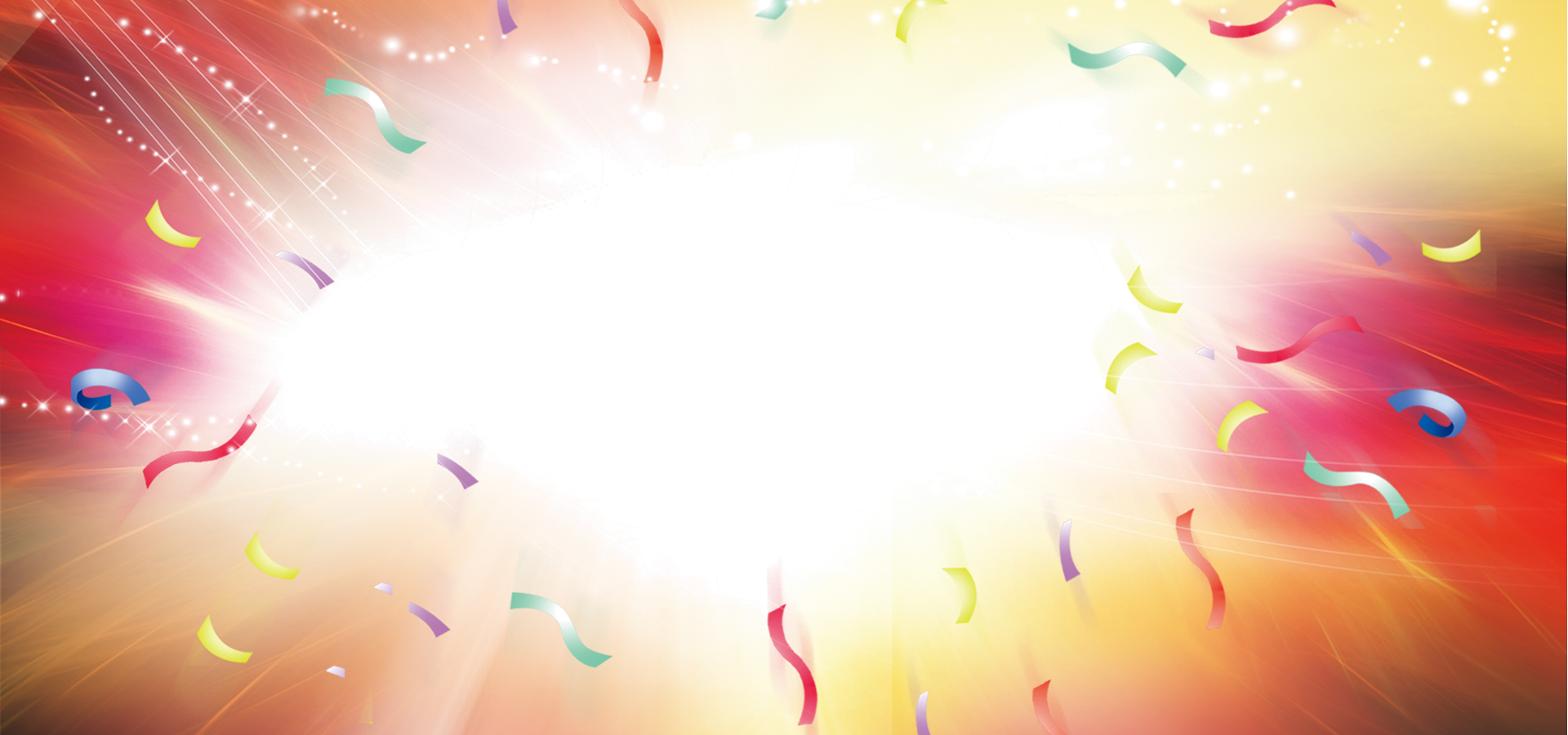 Altmış Yedi
68
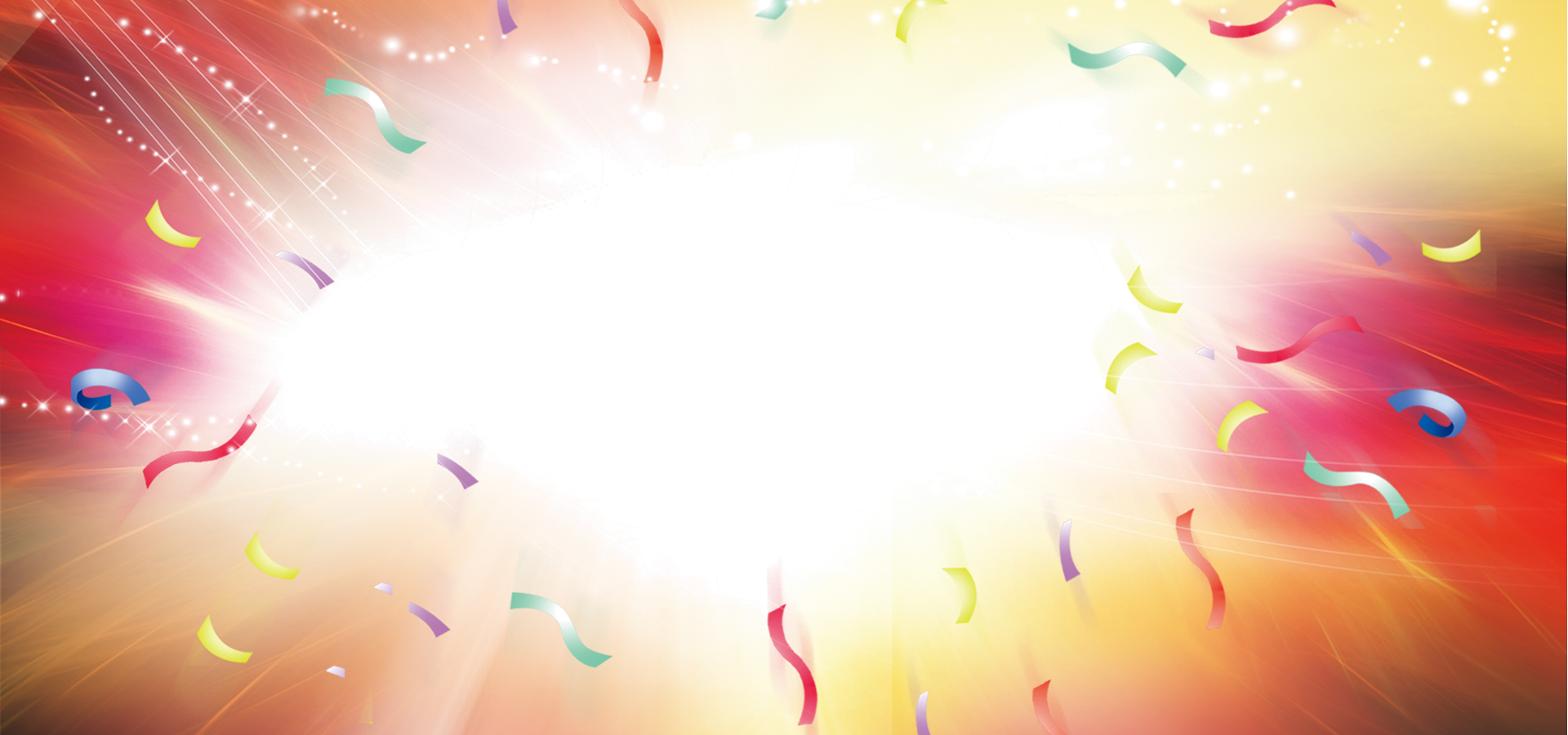 Altmış Sekiz
69
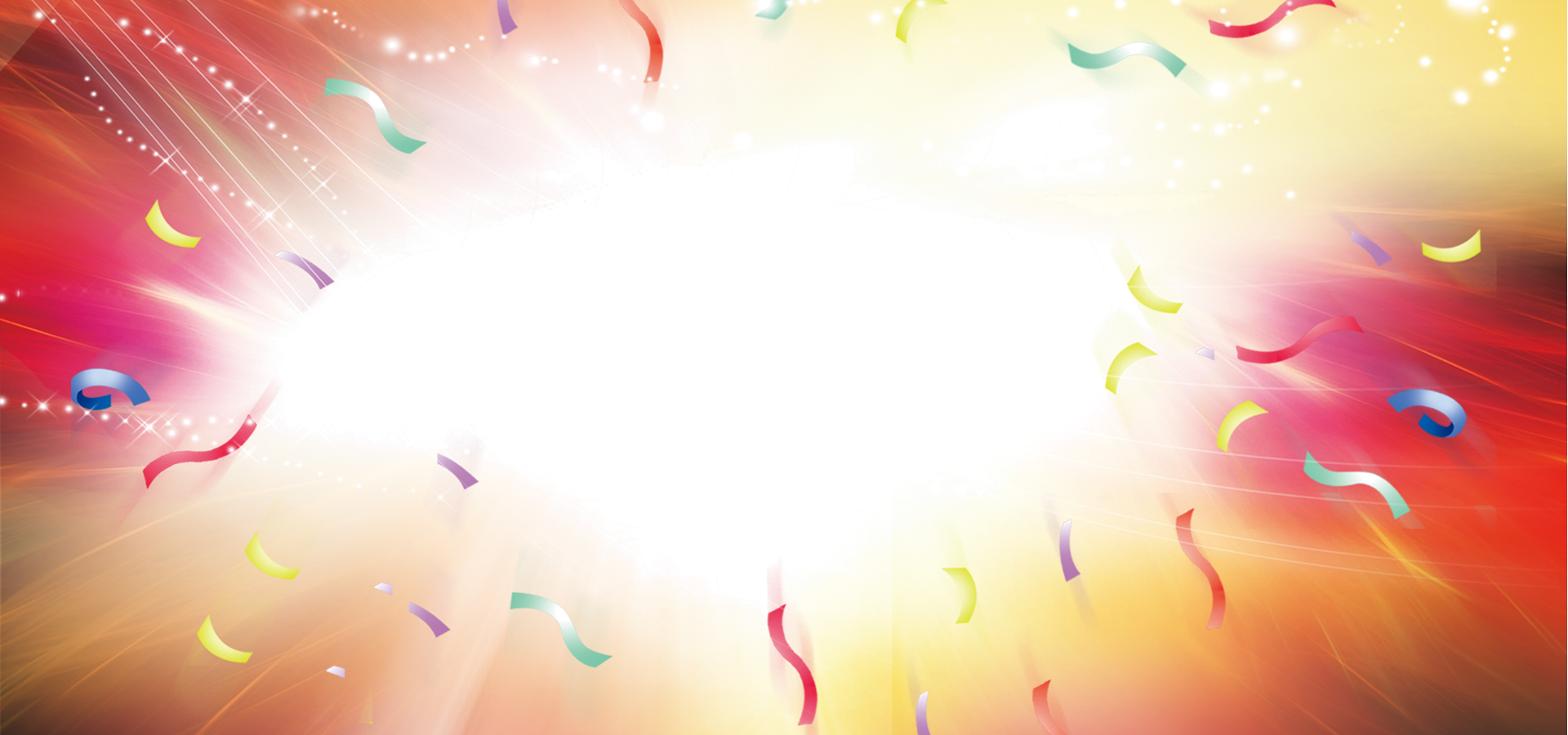 Altmış Dokuz
70
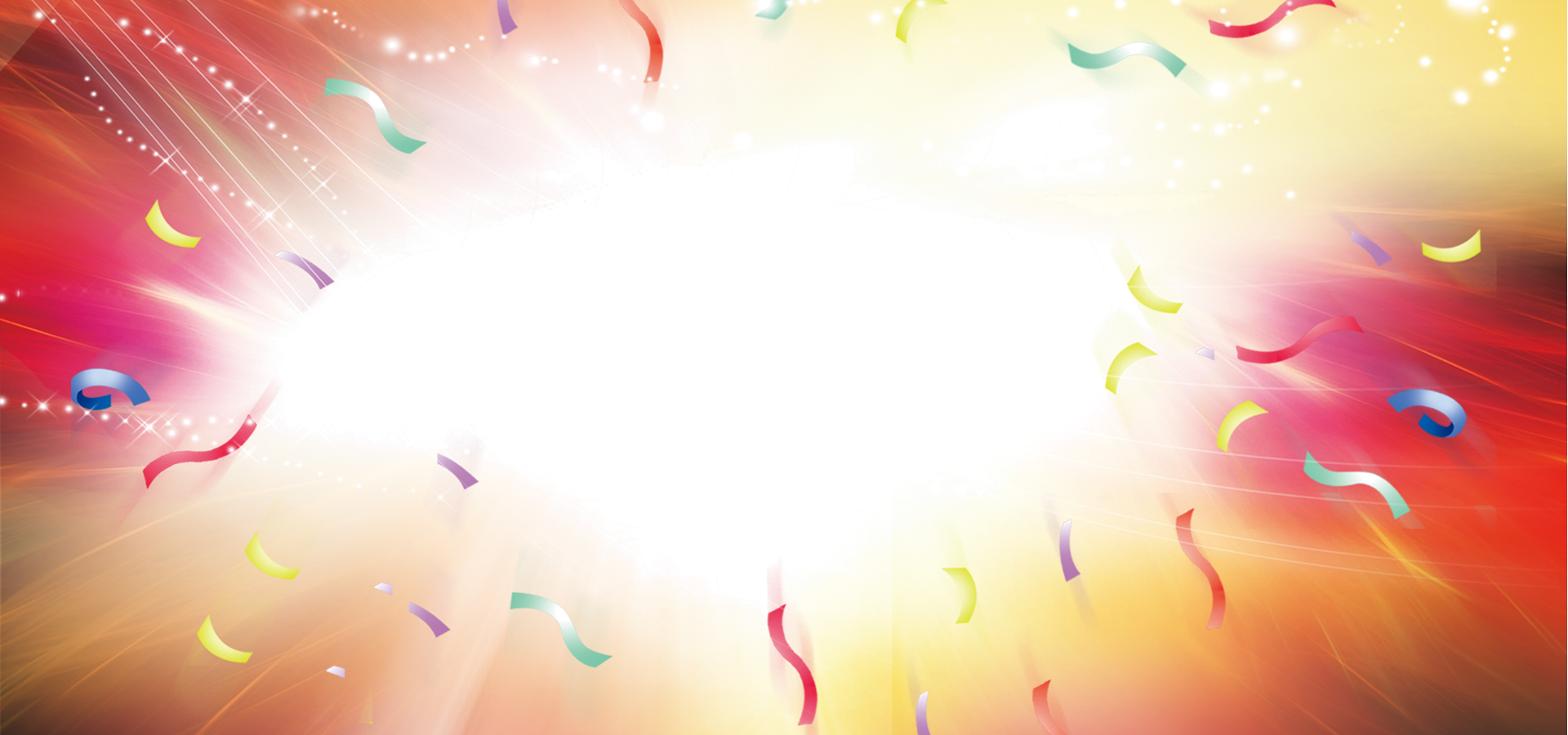 Yetmiş
71
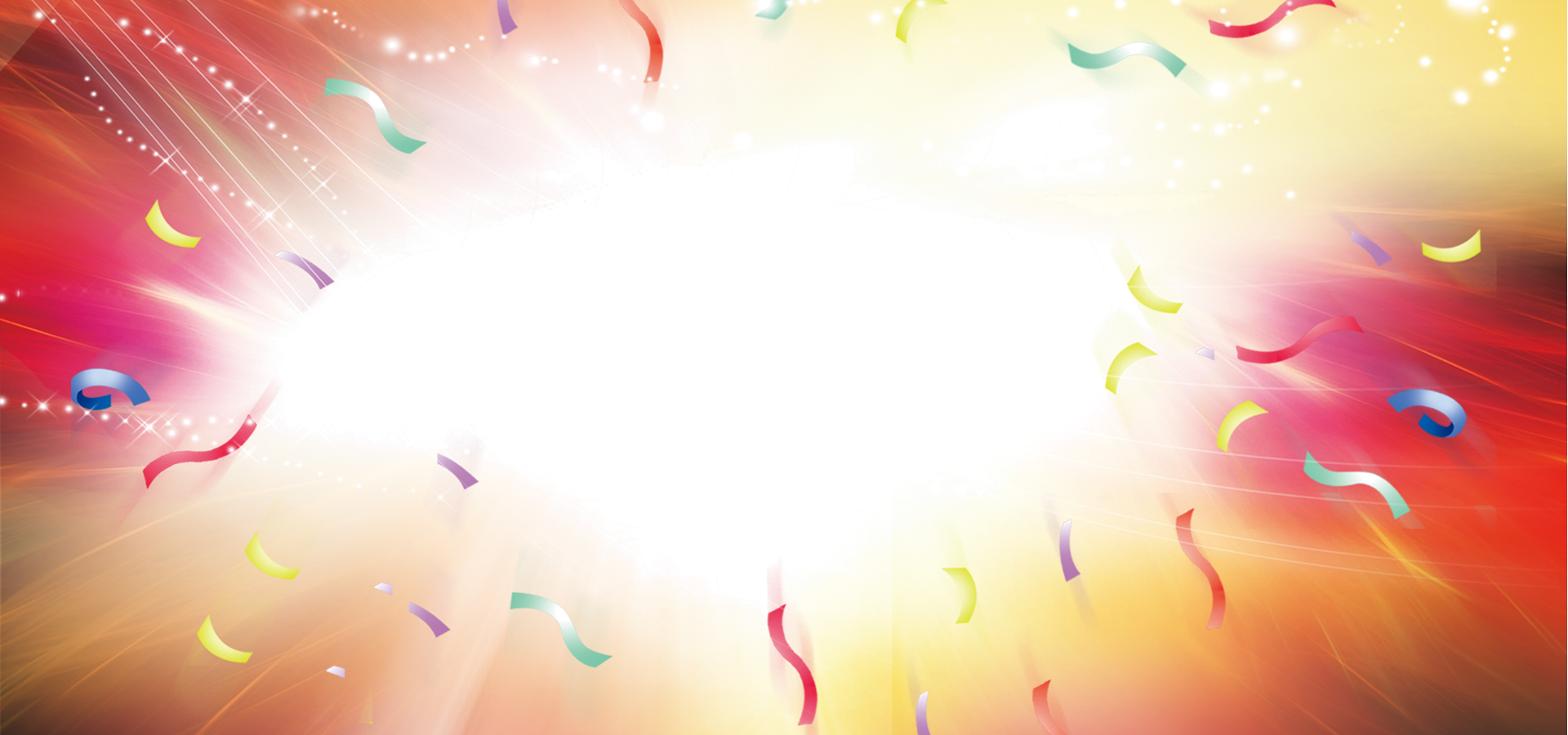 Yetmiş Bir
72
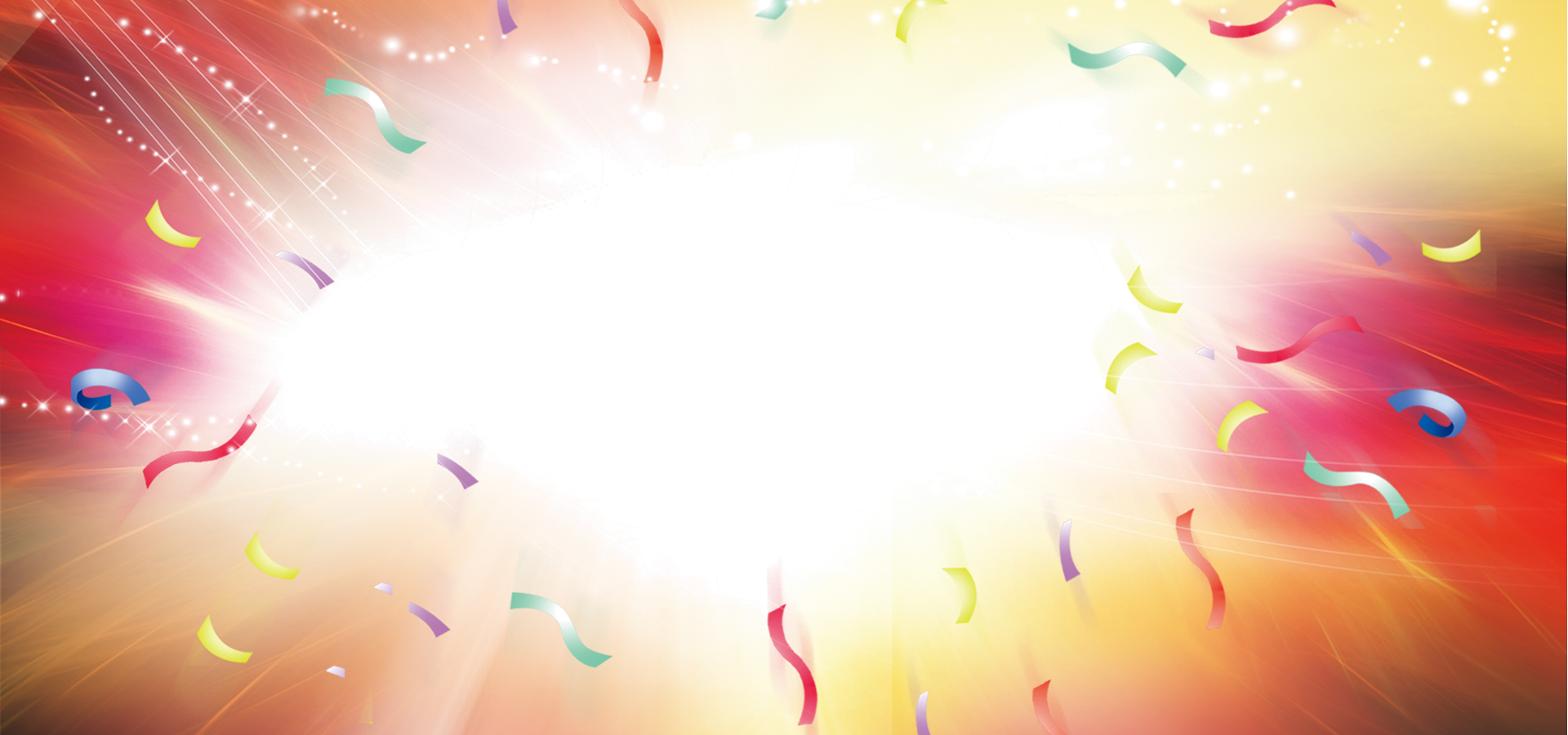 Yetmiş İki
73
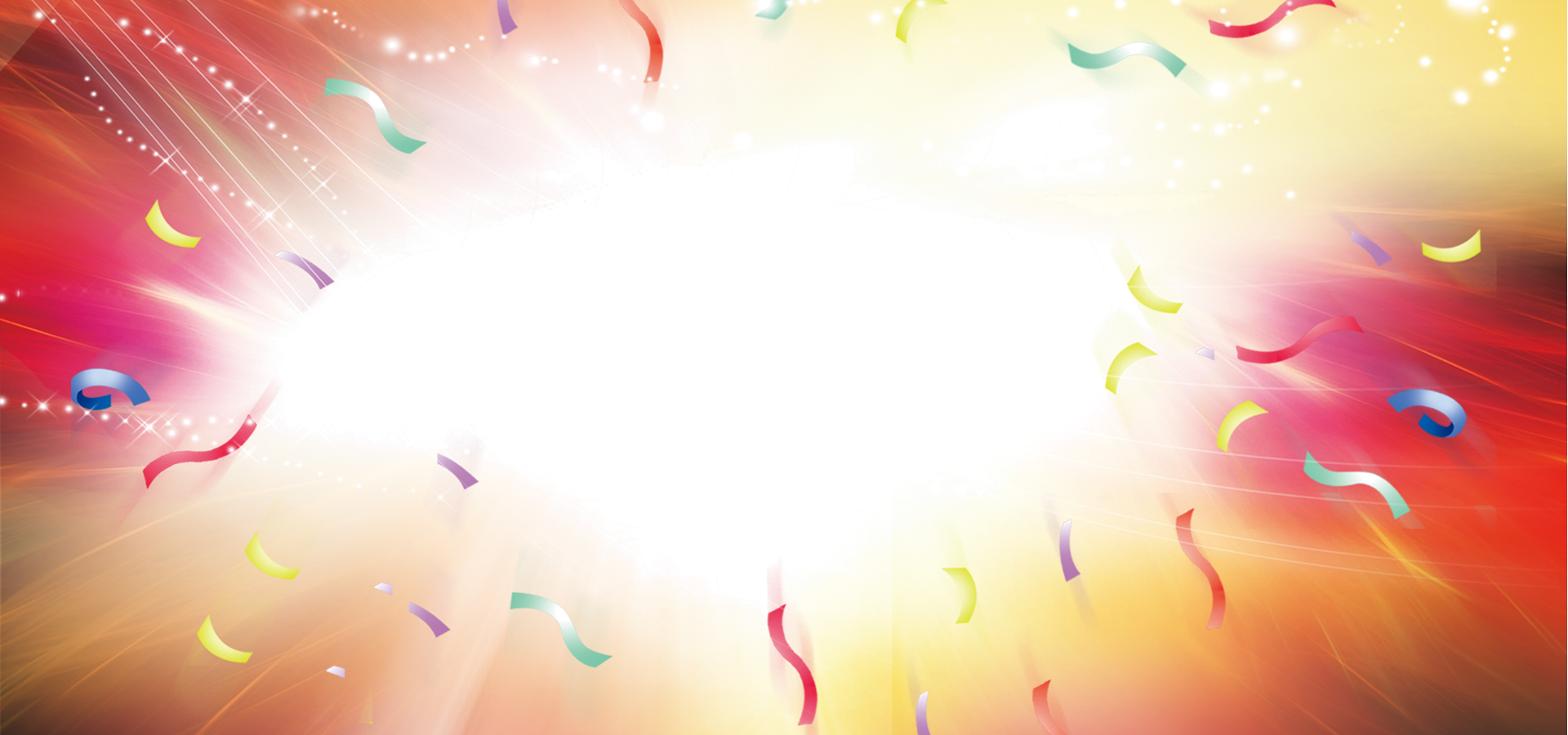 Yetmiş Üç
74
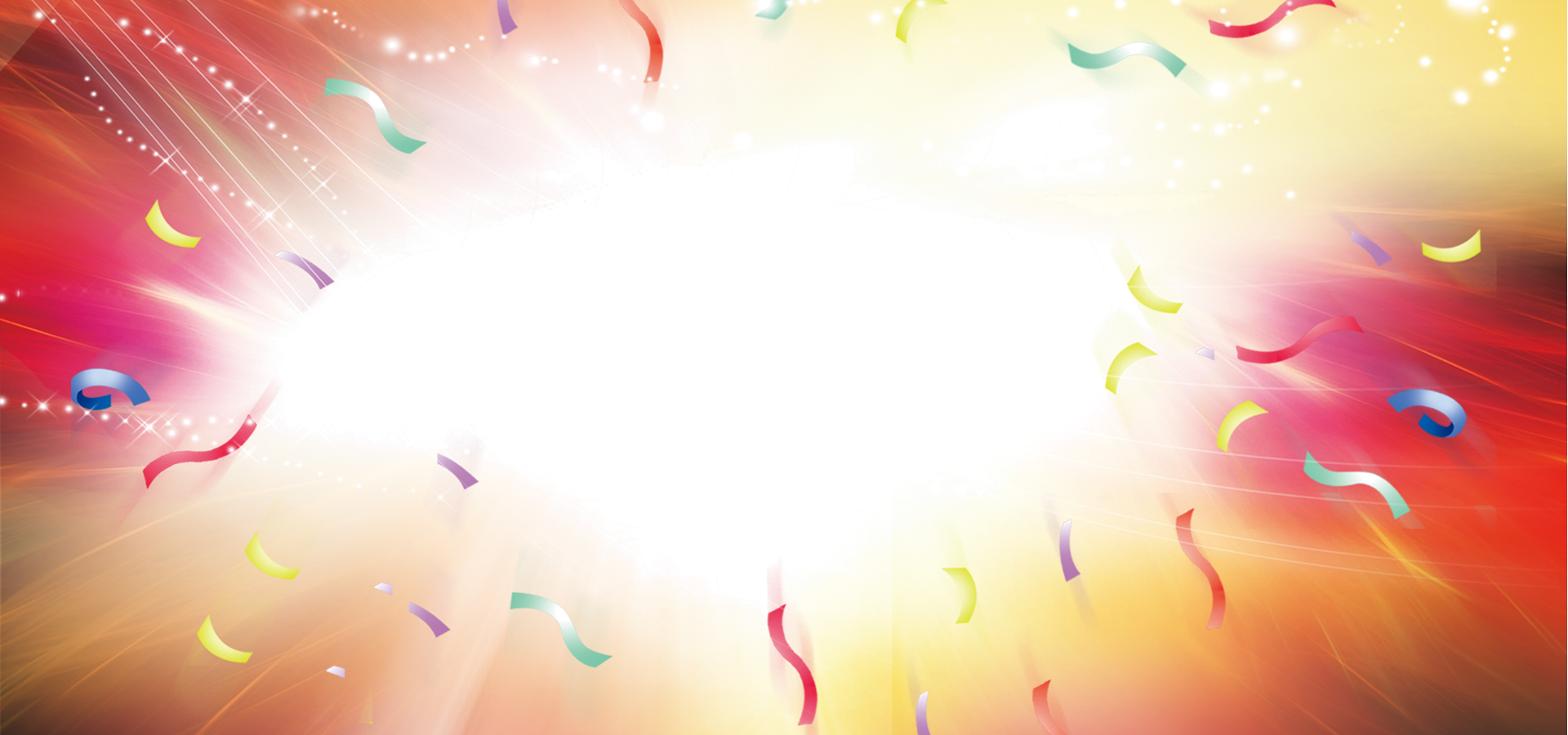 Yetmiş Dört
75
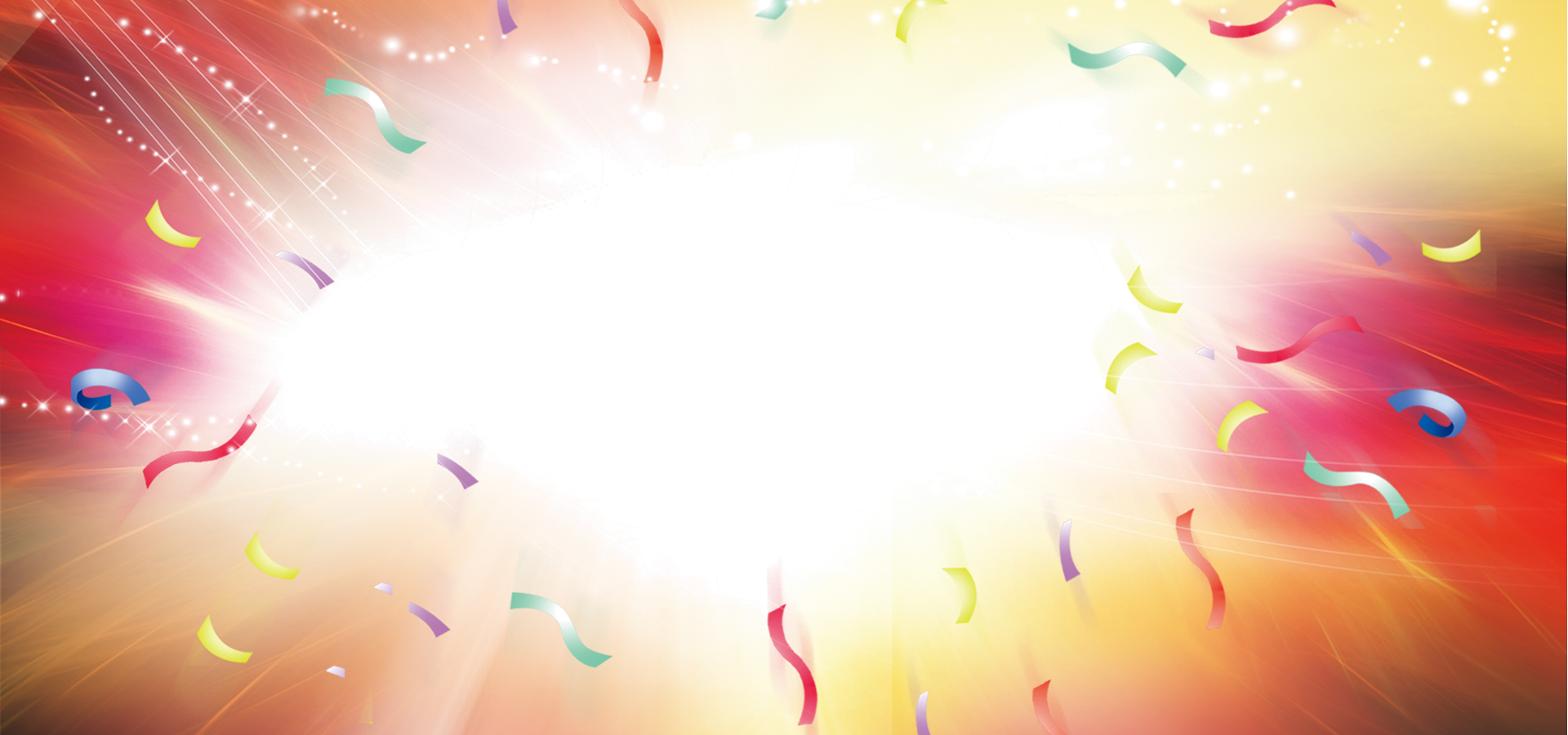 Yetmiş Beş
76
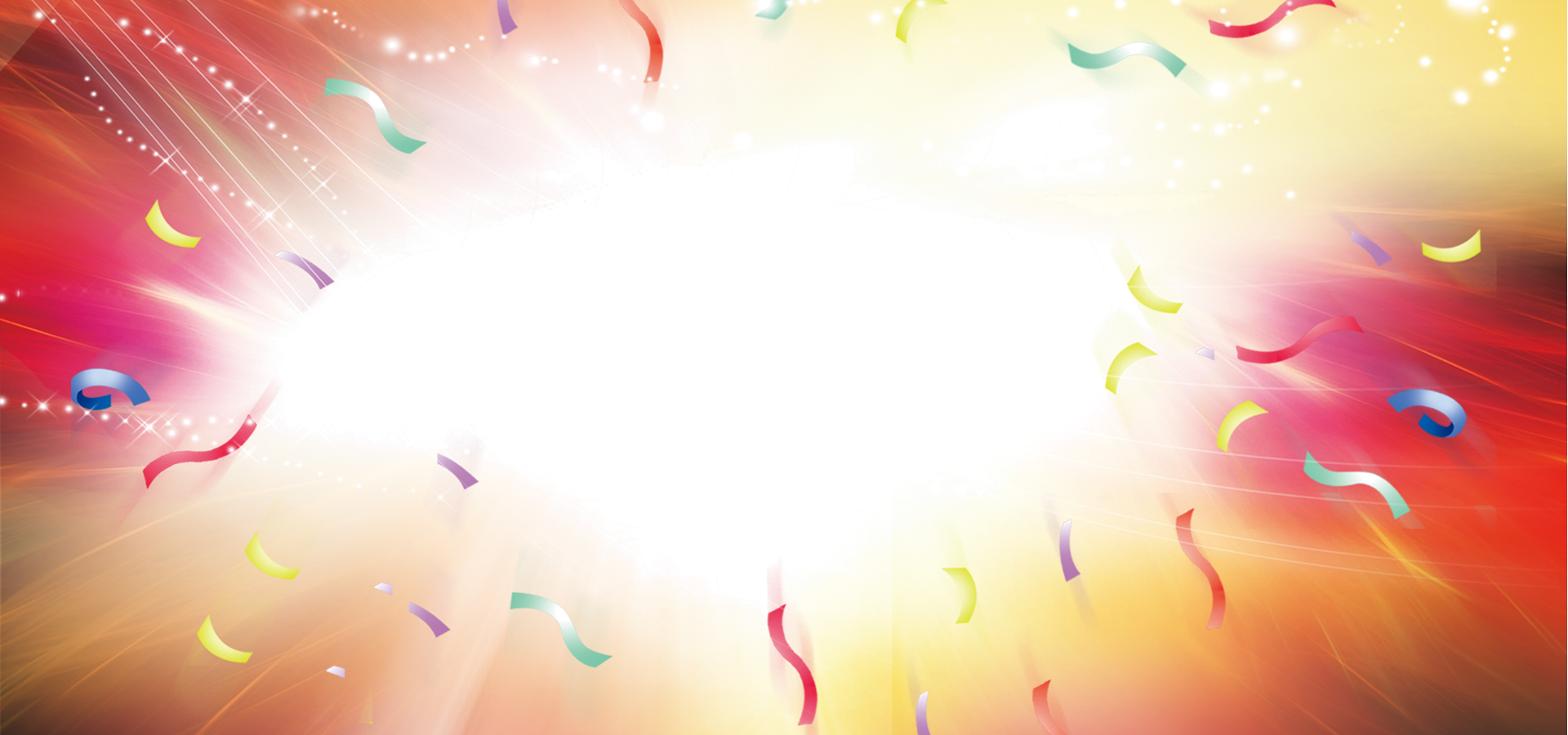 Yetmiş Altı
77
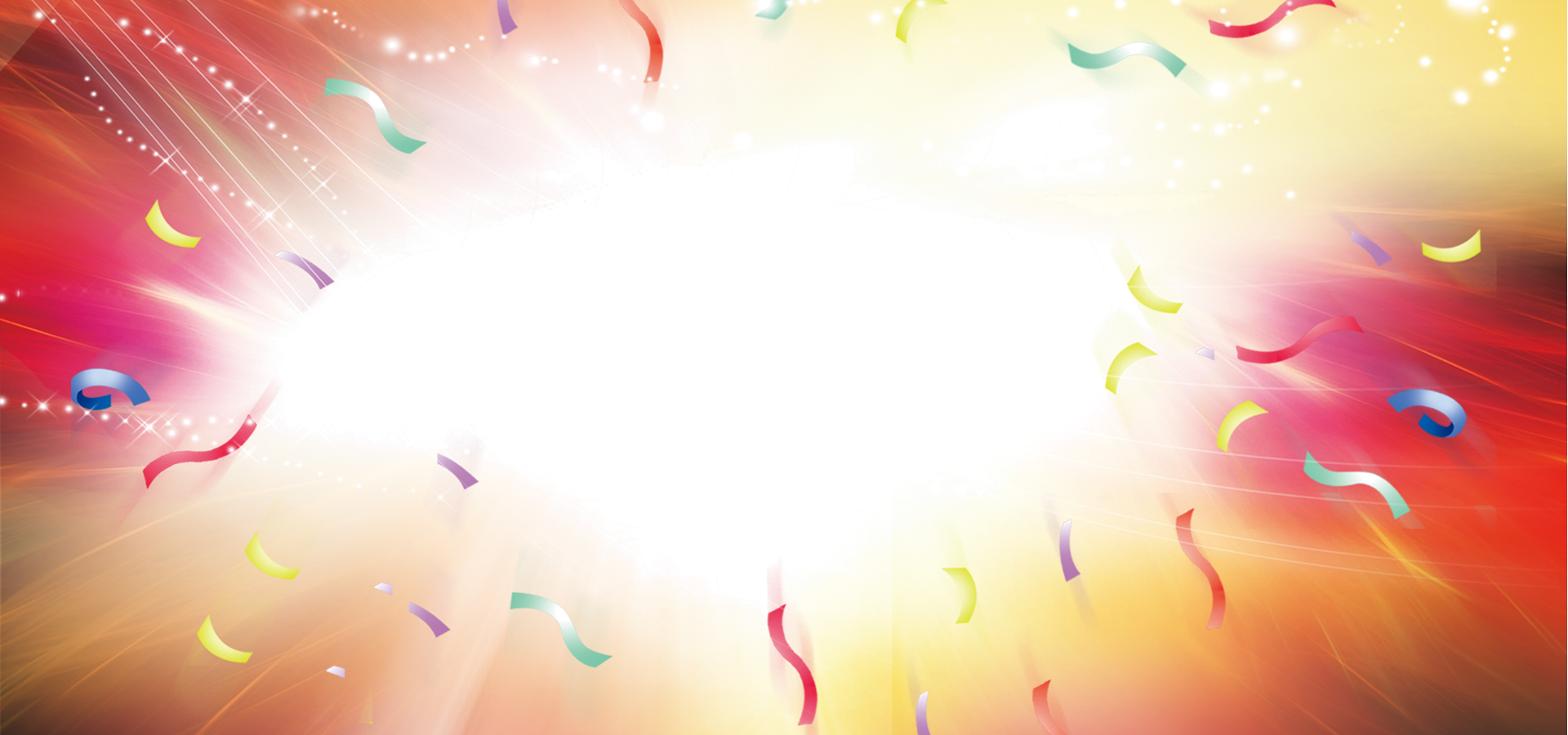 Yetmiş Yedi
78
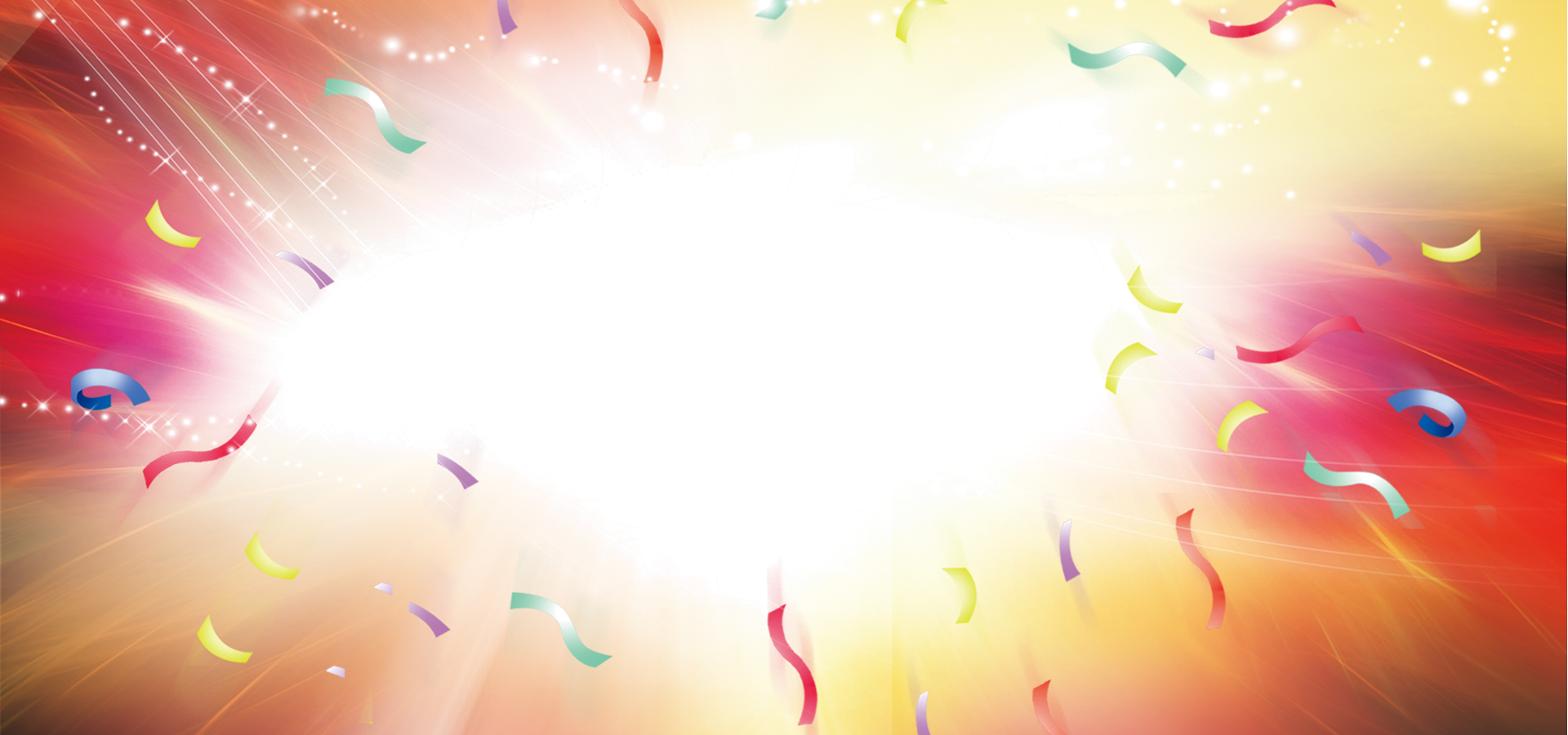 Yetmiş Sekiz
79
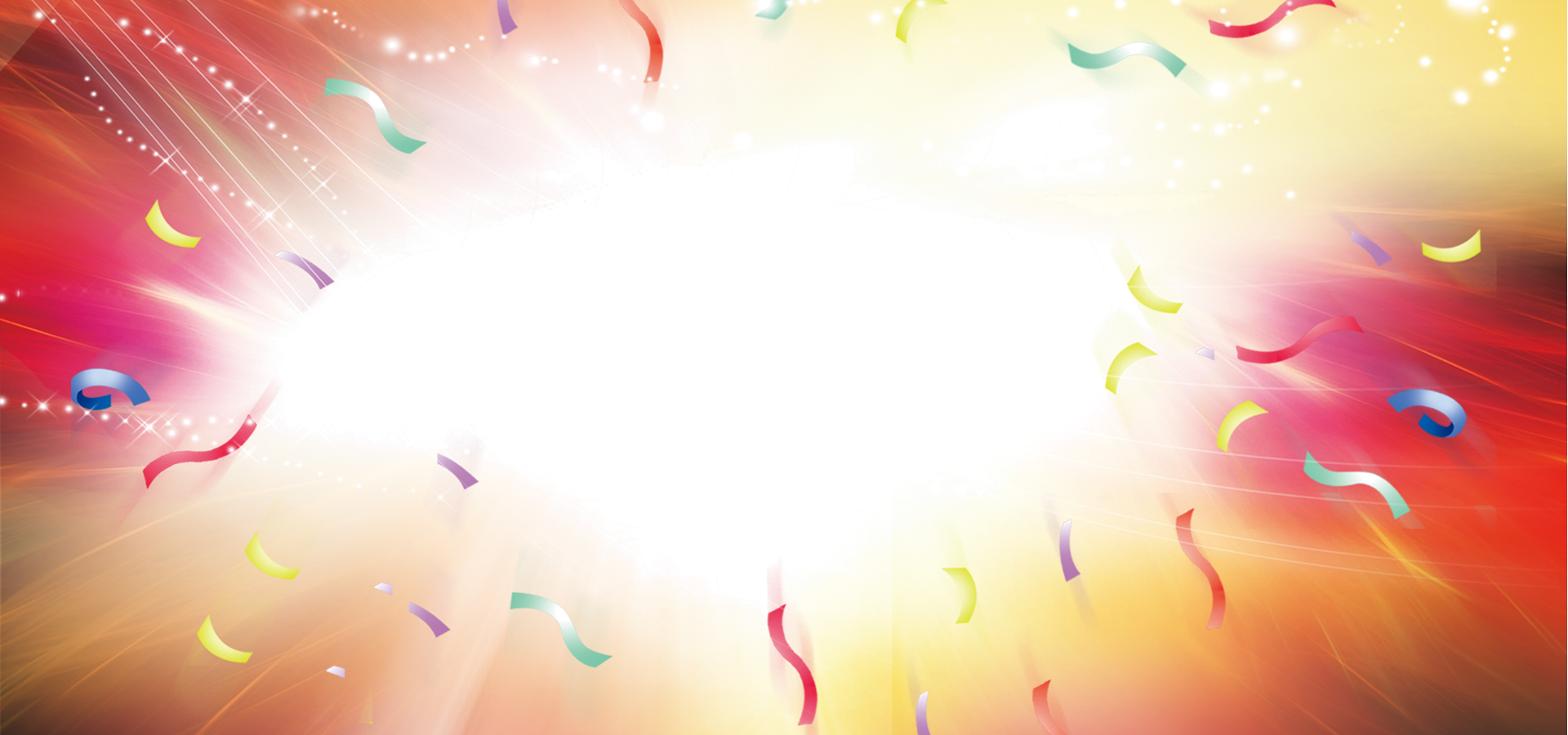 Yetmiş Dokuz
80
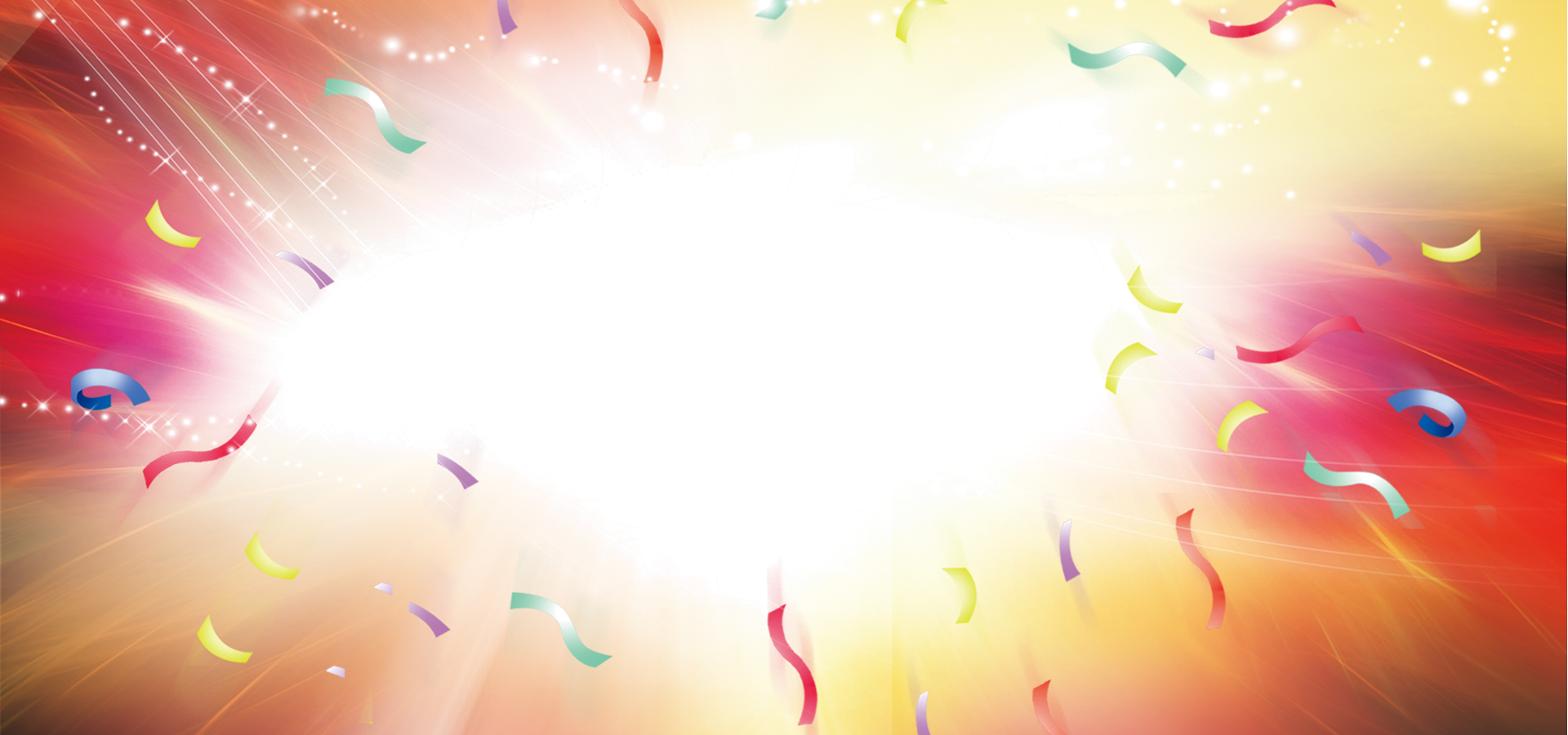 Seksen
81
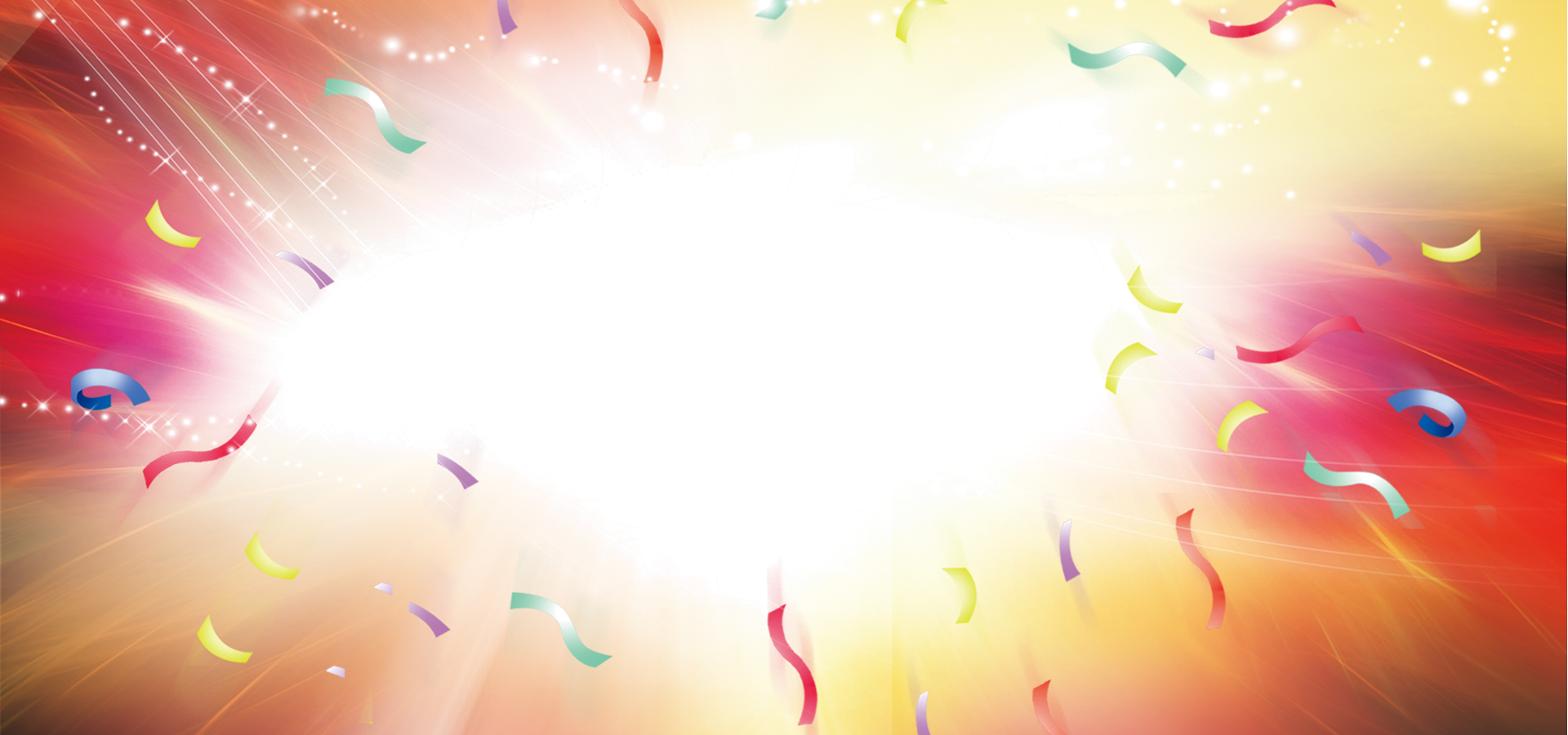 Seksen Bir
82
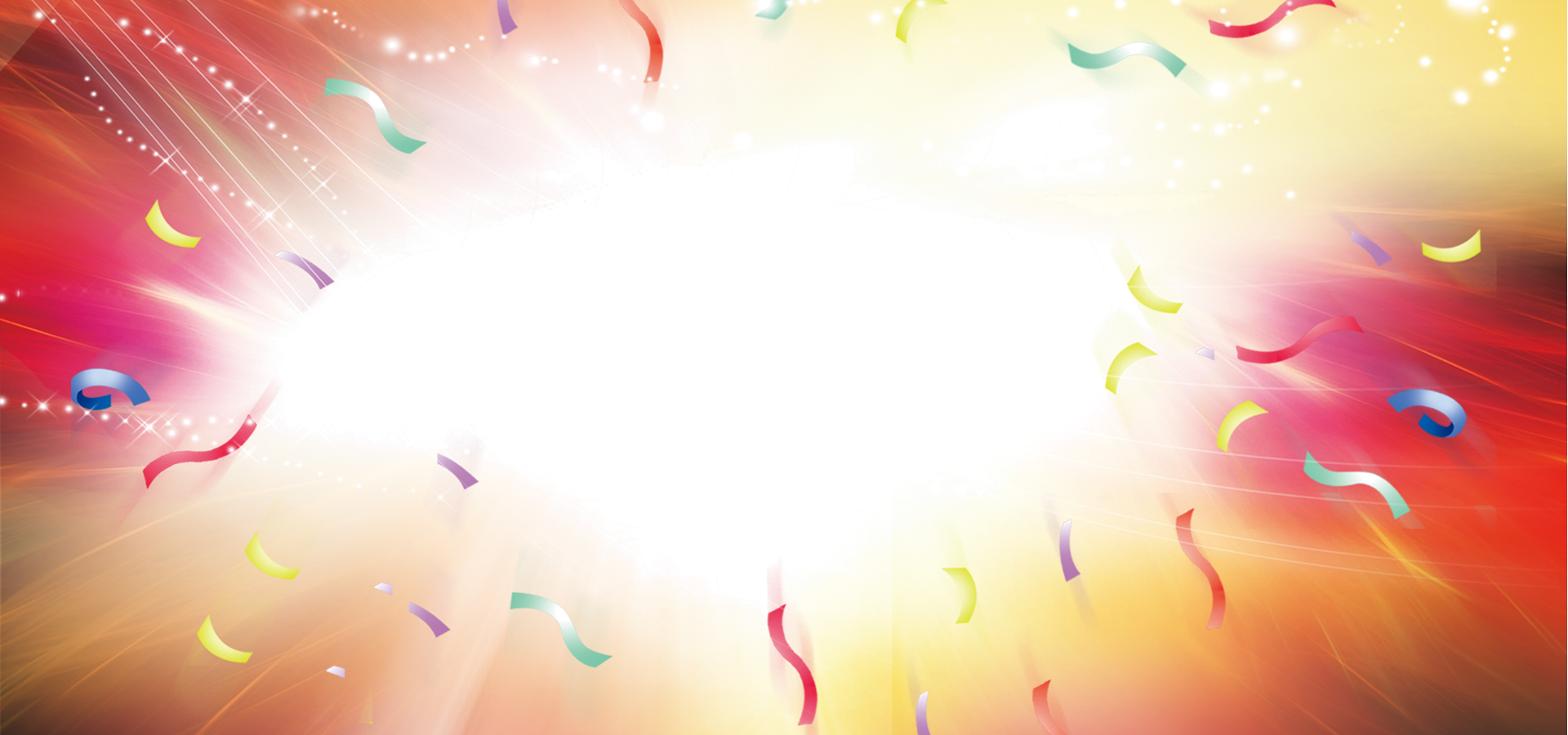 Seksen İki
83
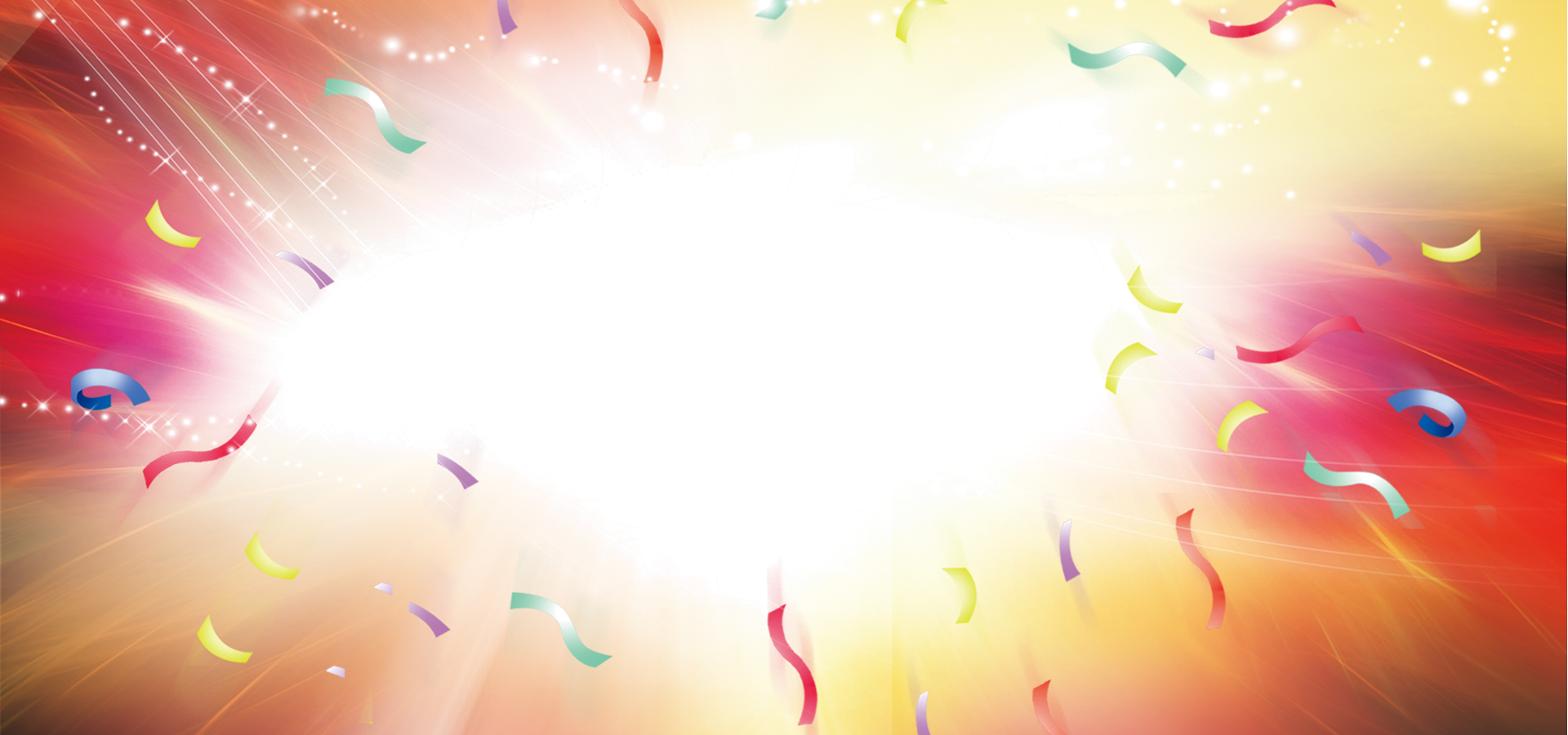 Seksen Üç
84
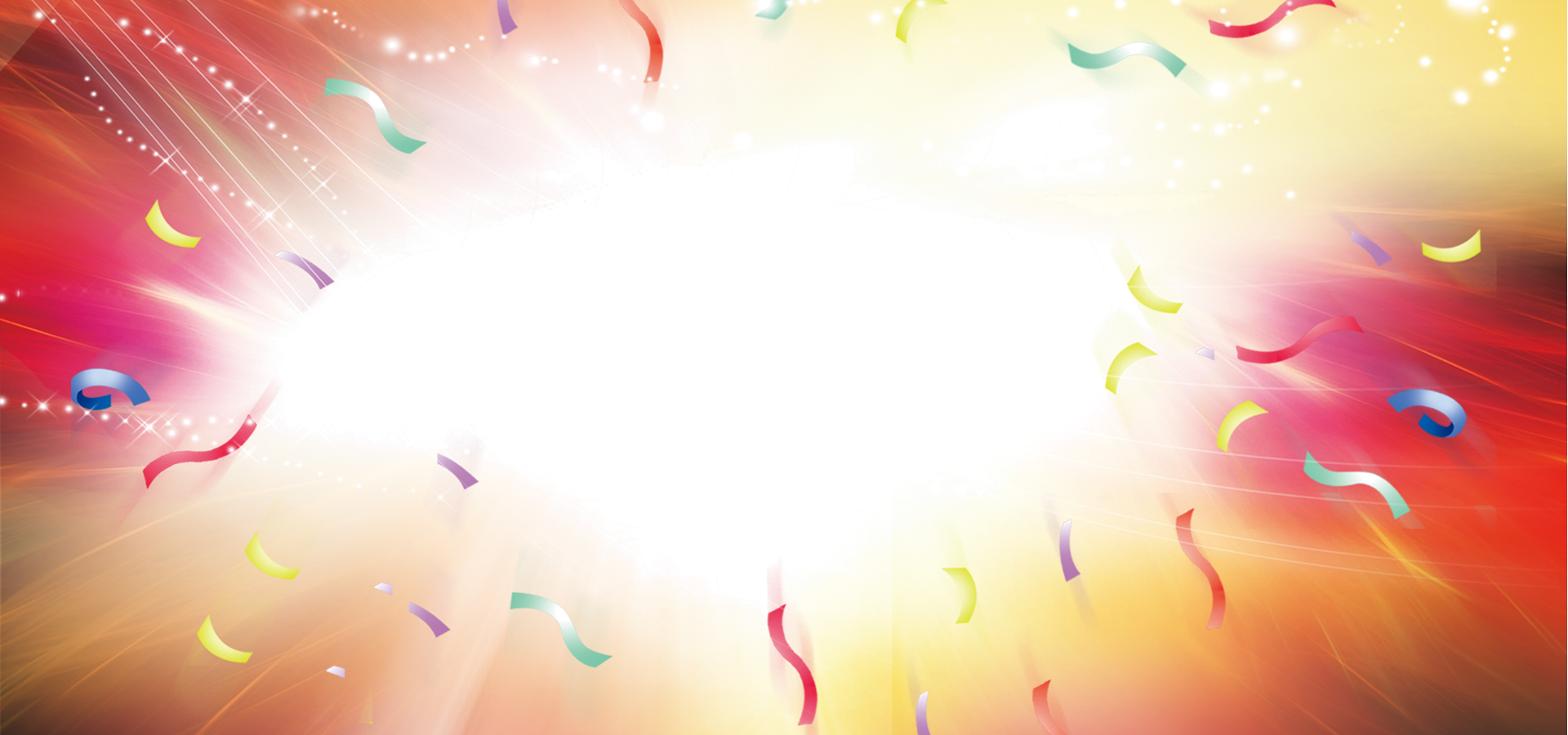 Seksen Dört
85
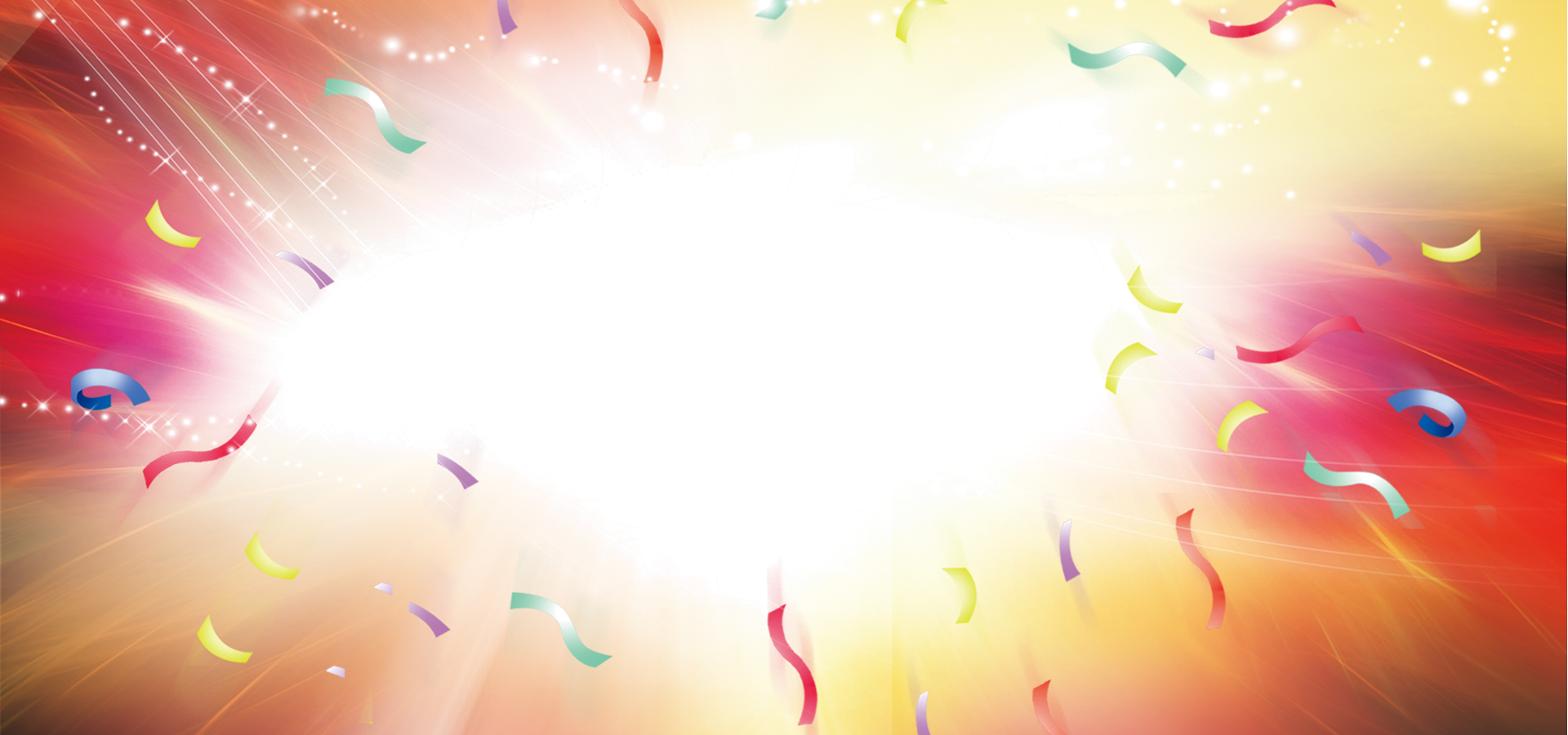 Seksen Beş
86
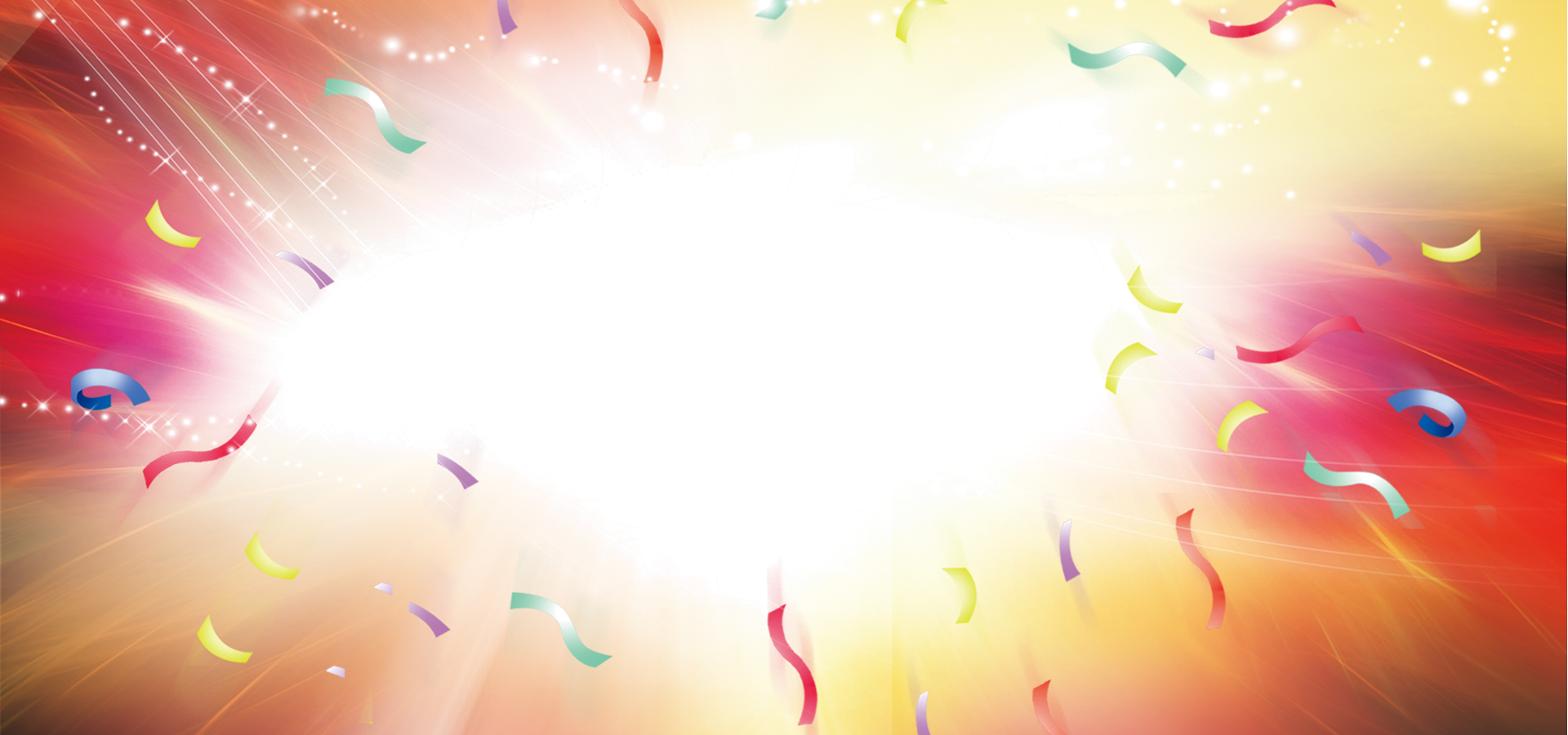 Seksen Altı
87
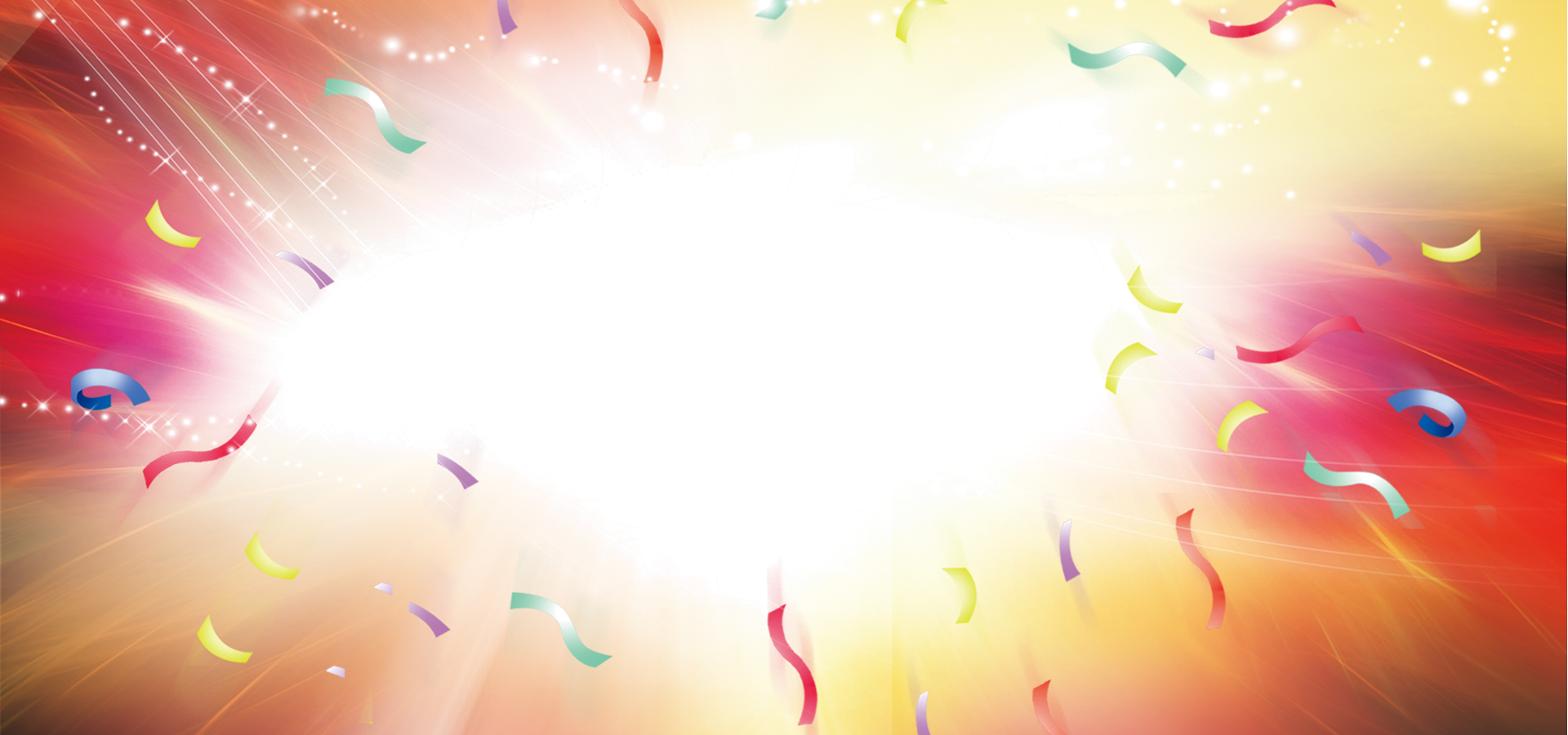 Seksen Yedi
88
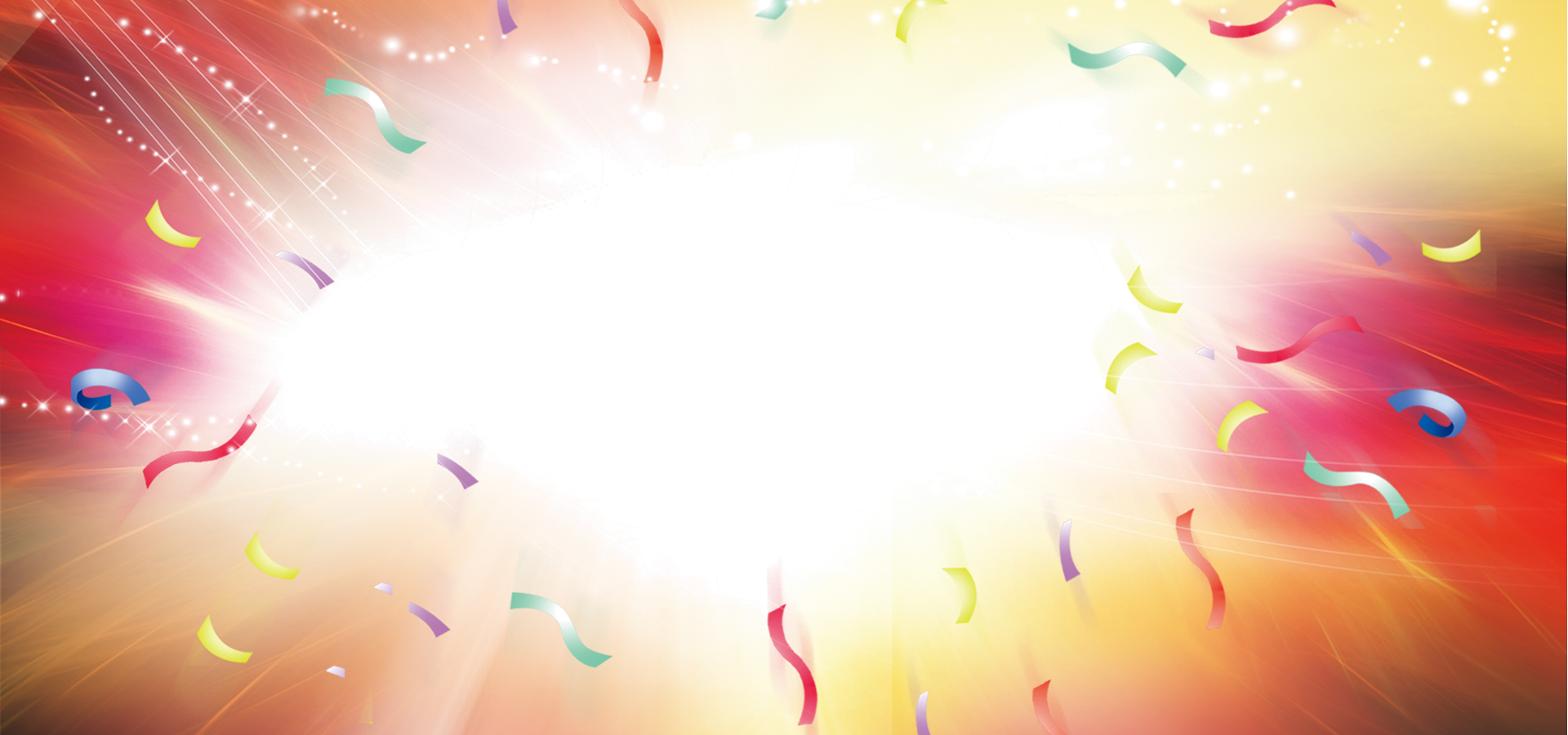 Seksen Sekiz
89
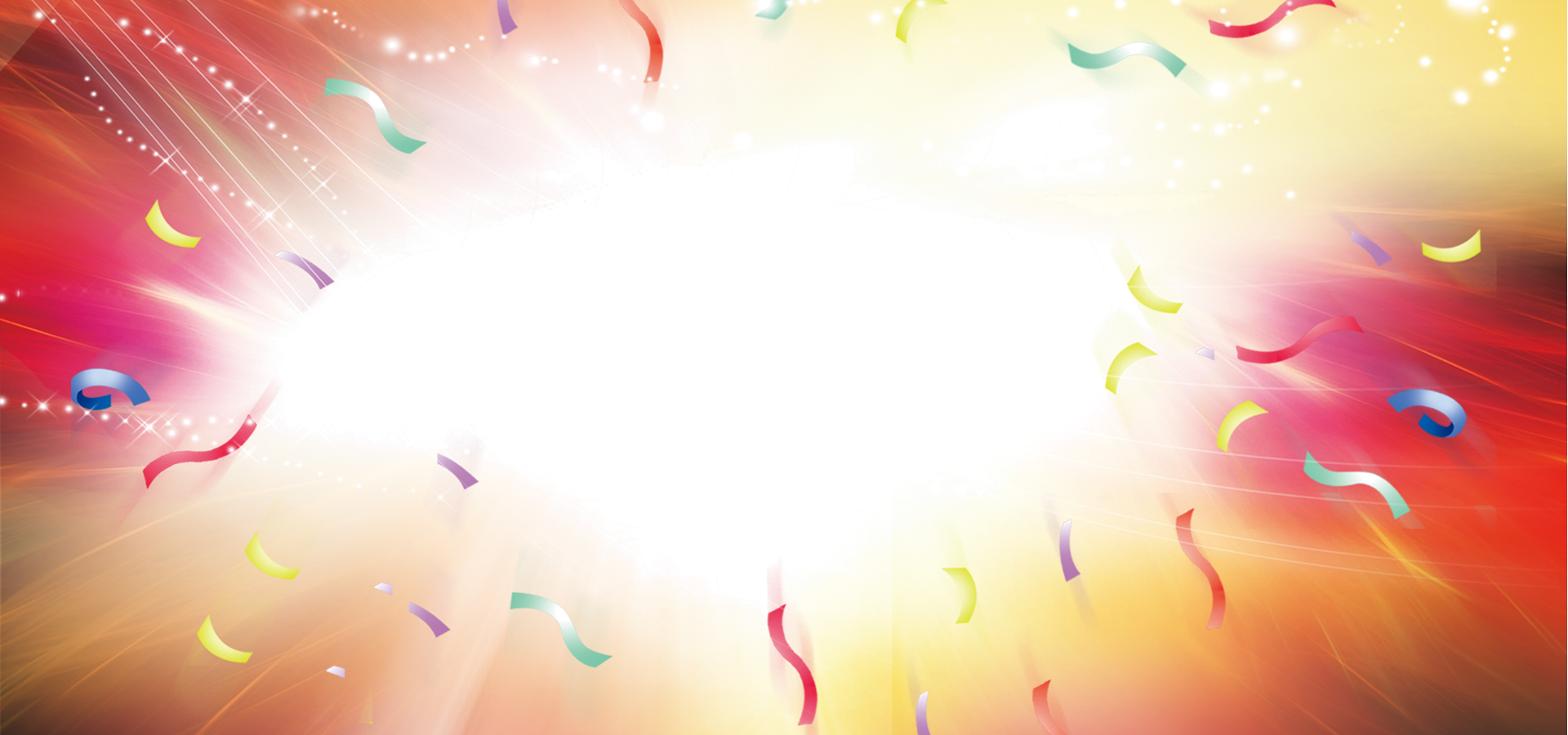 Seksen Dokuz
90
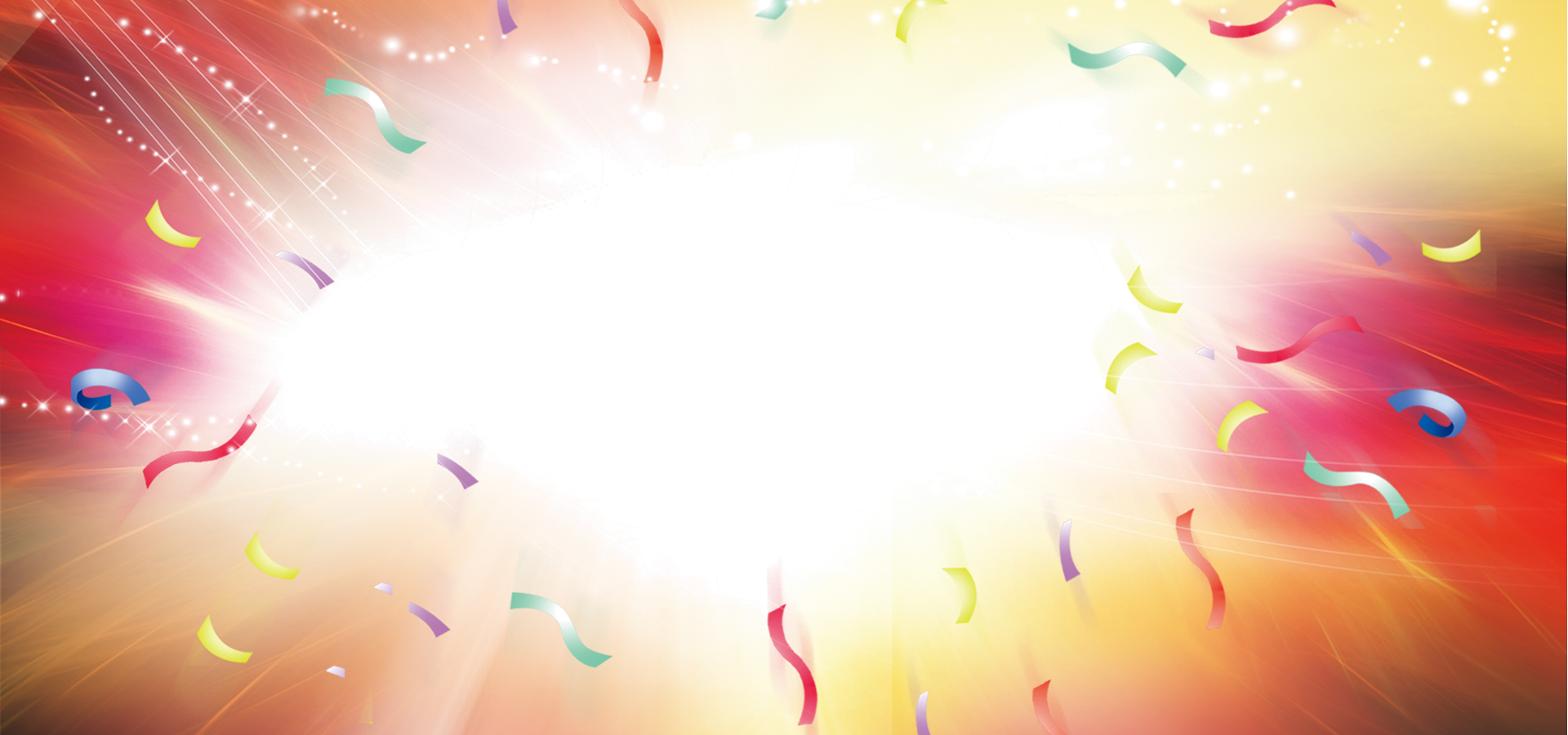 Doksan
91
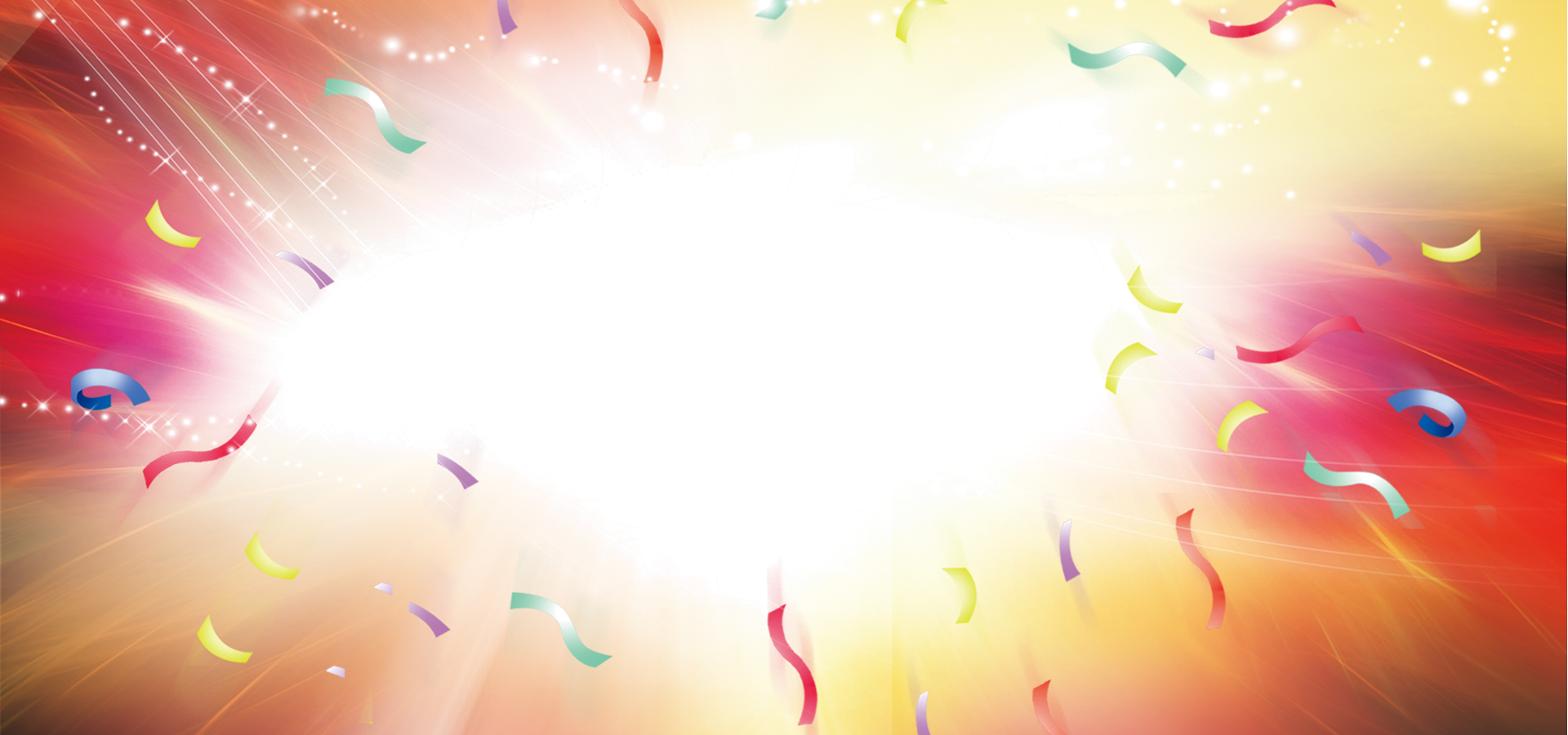 Doksan Bir
92
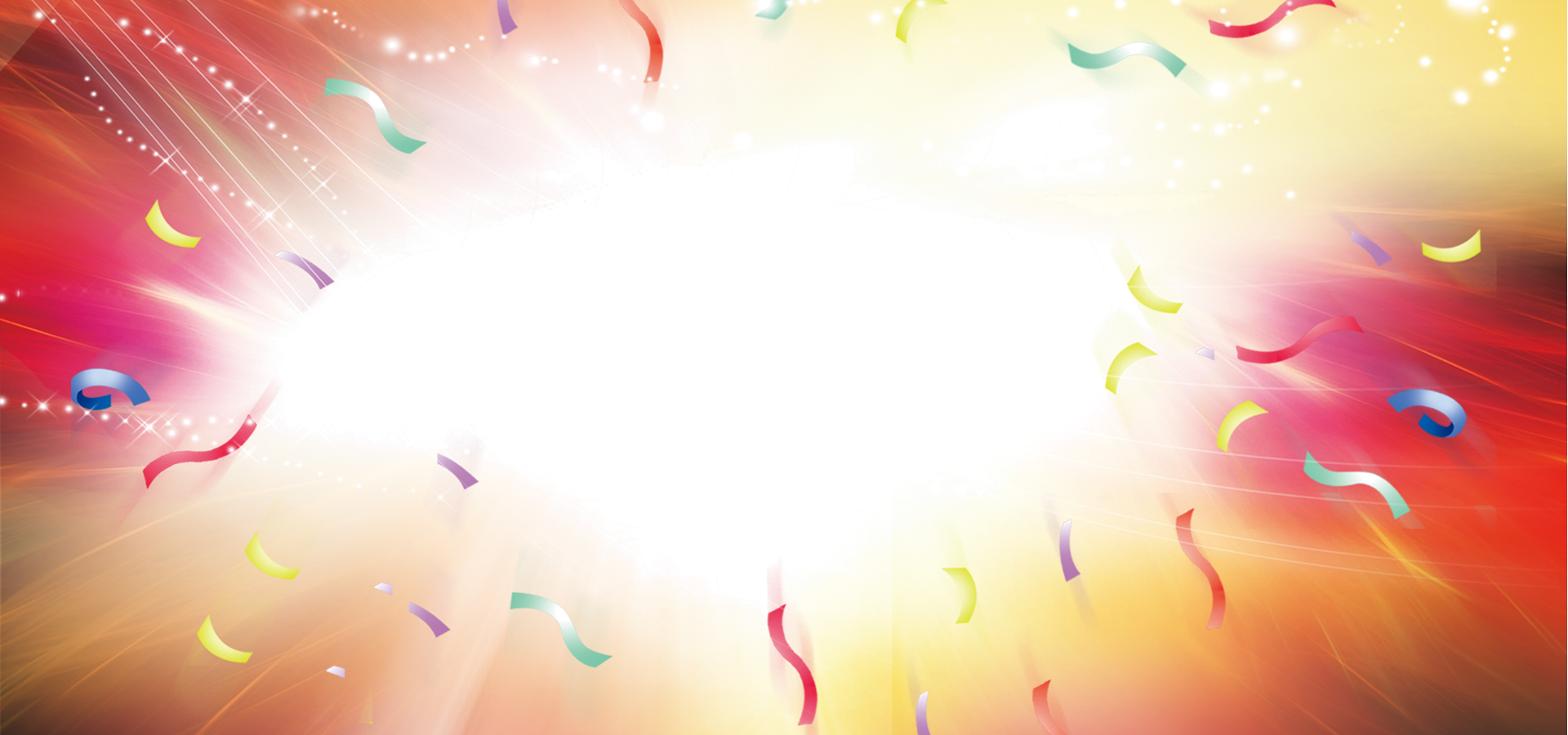 Doksan İki
93
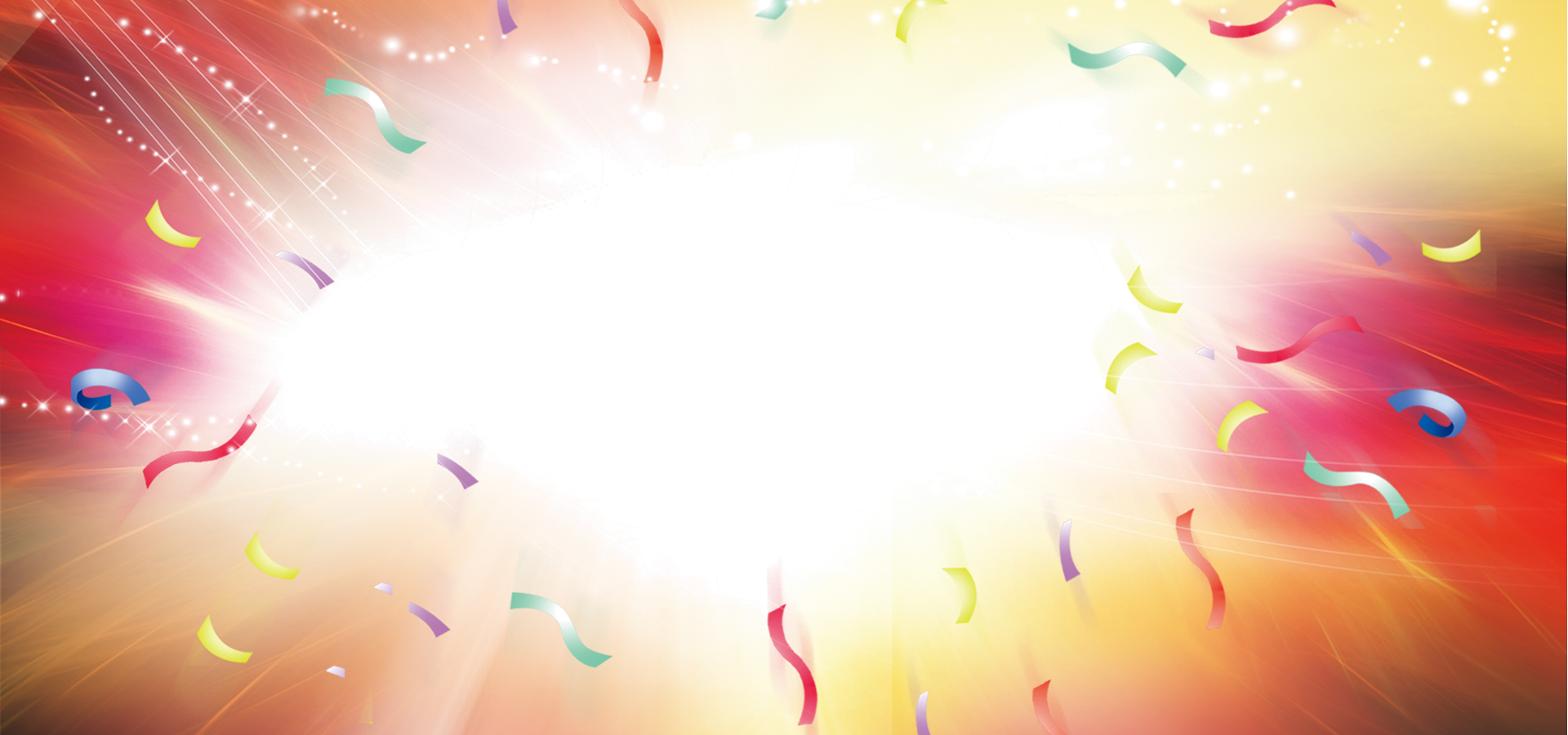 Doksan Üç
94
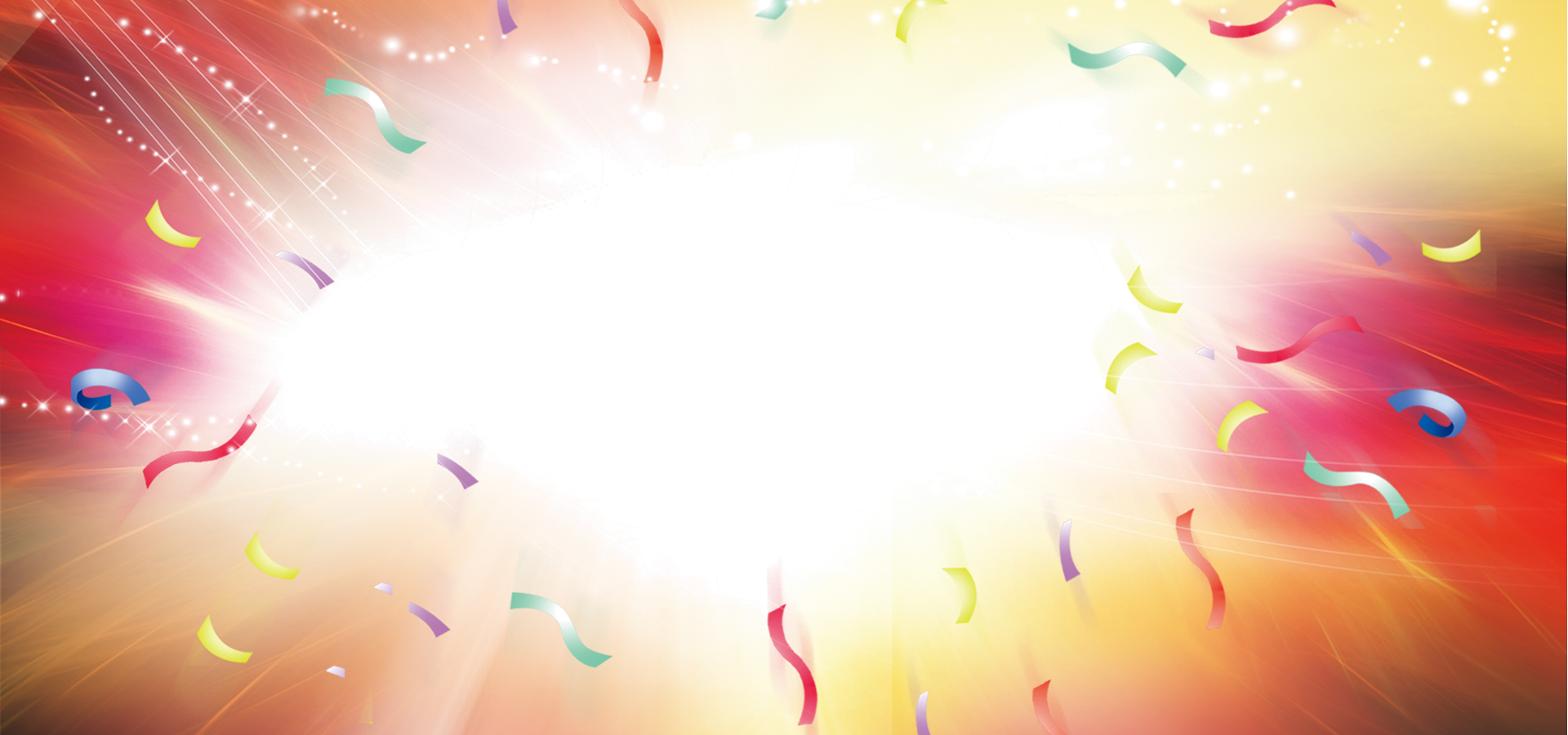 Doksan Dört
95
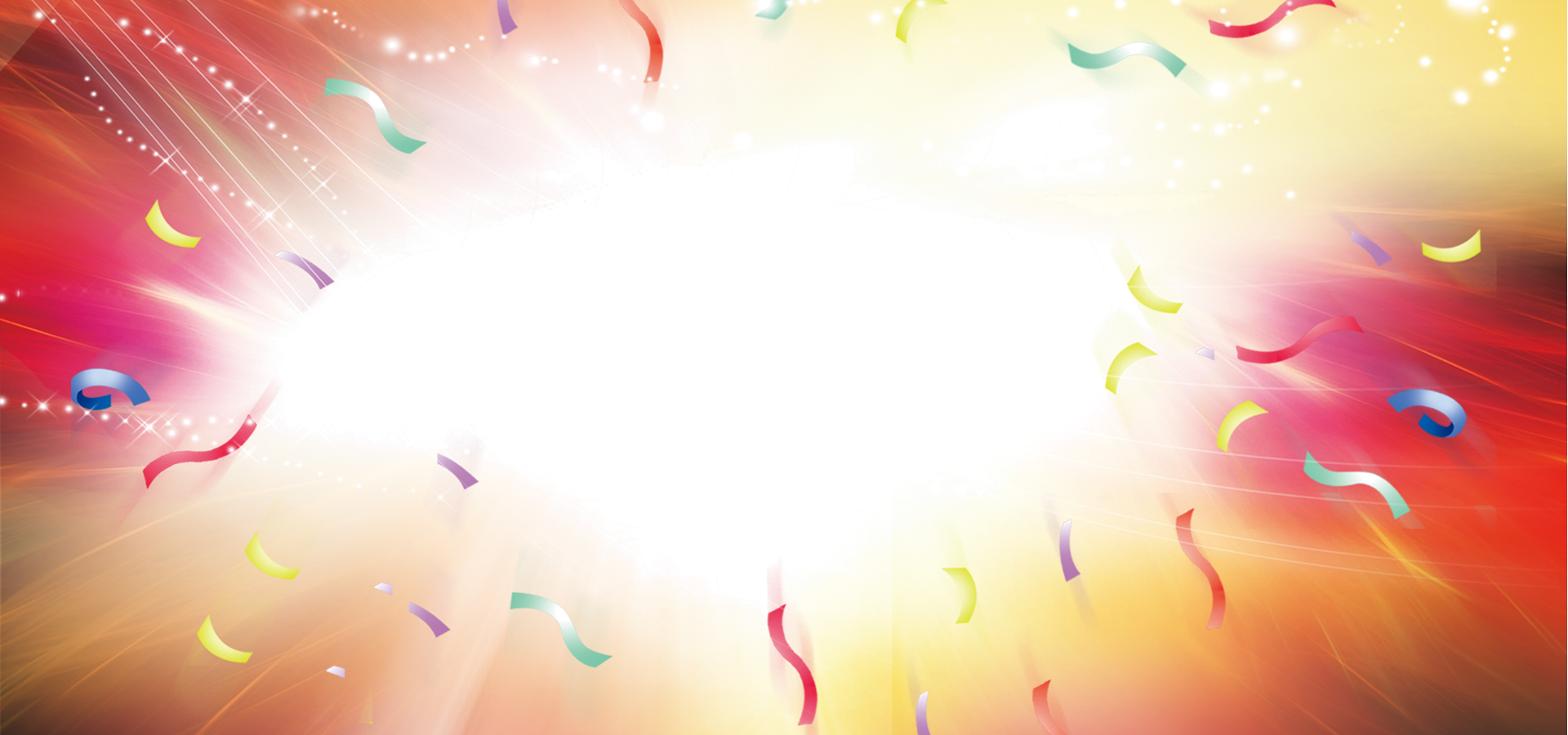 Doksan Beş
96
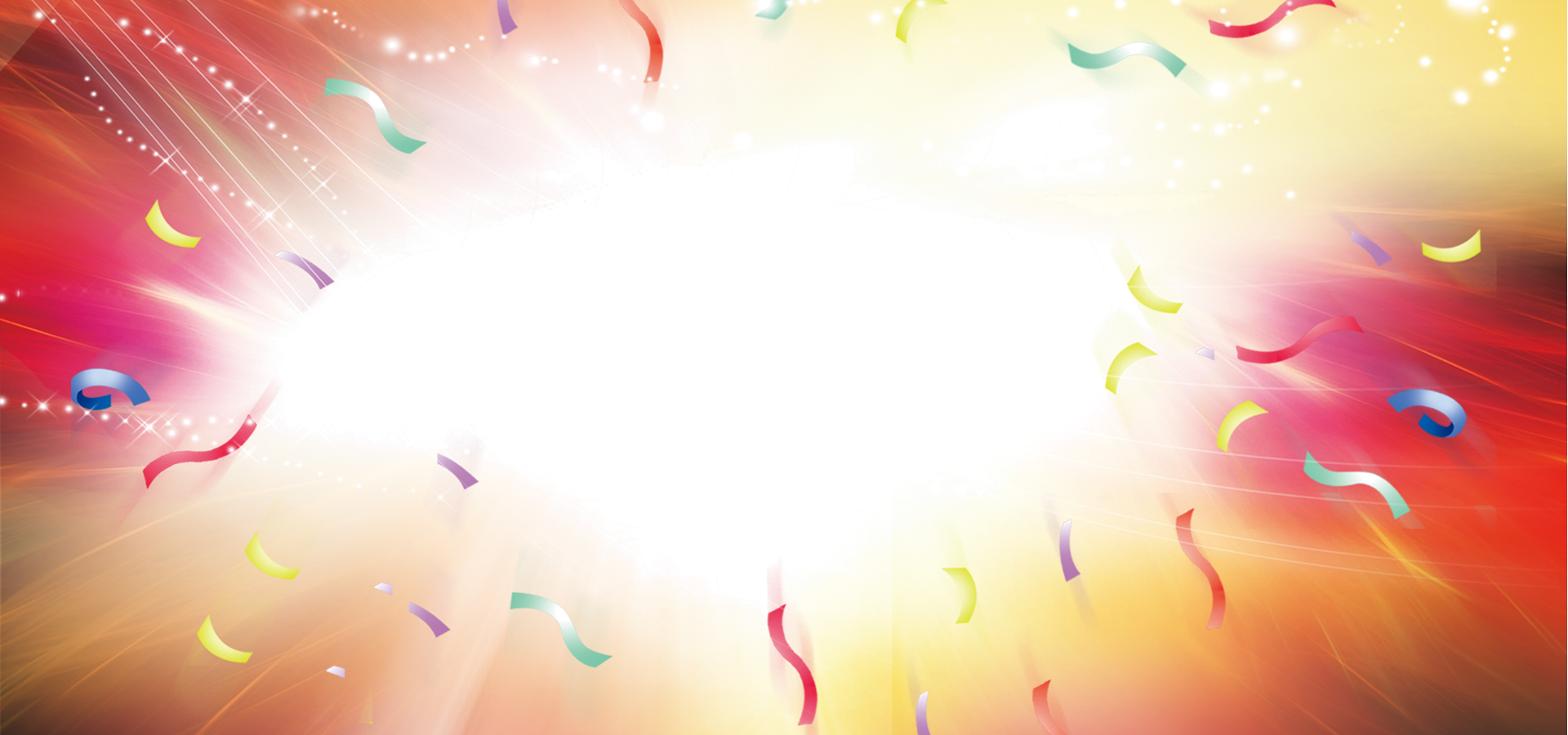 Doksan Altı
97
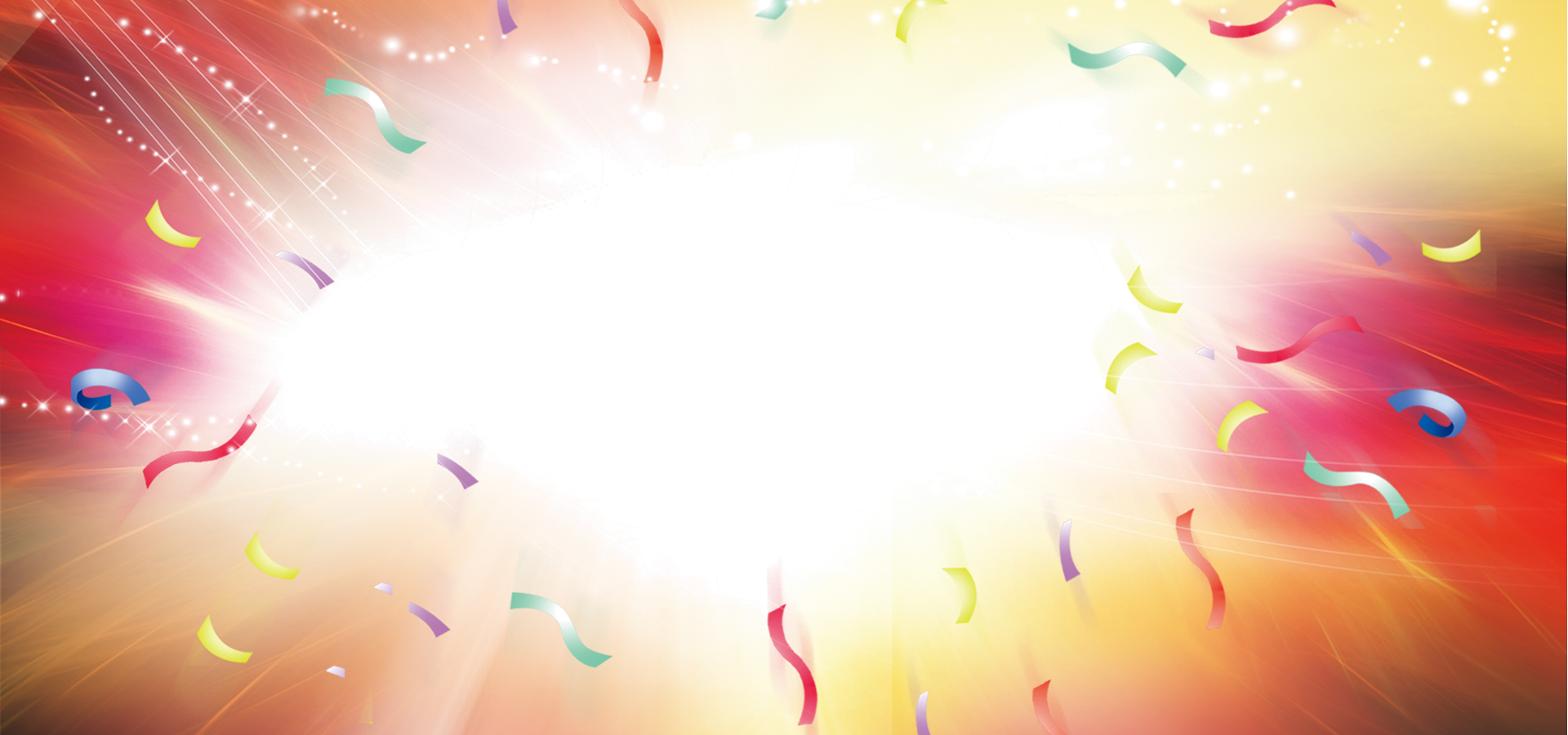 Doksan Yedi
98
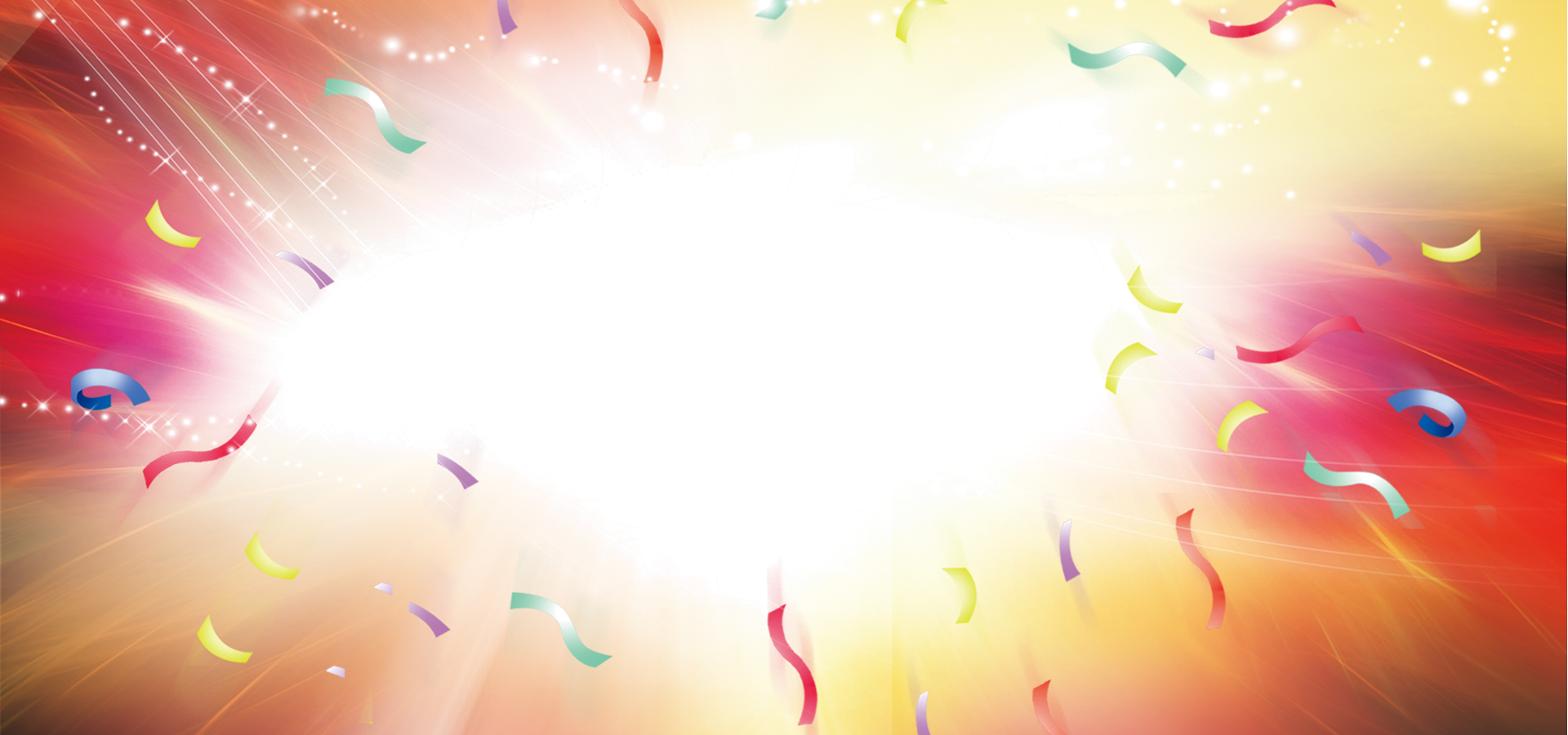 Doksan Sekiz
99
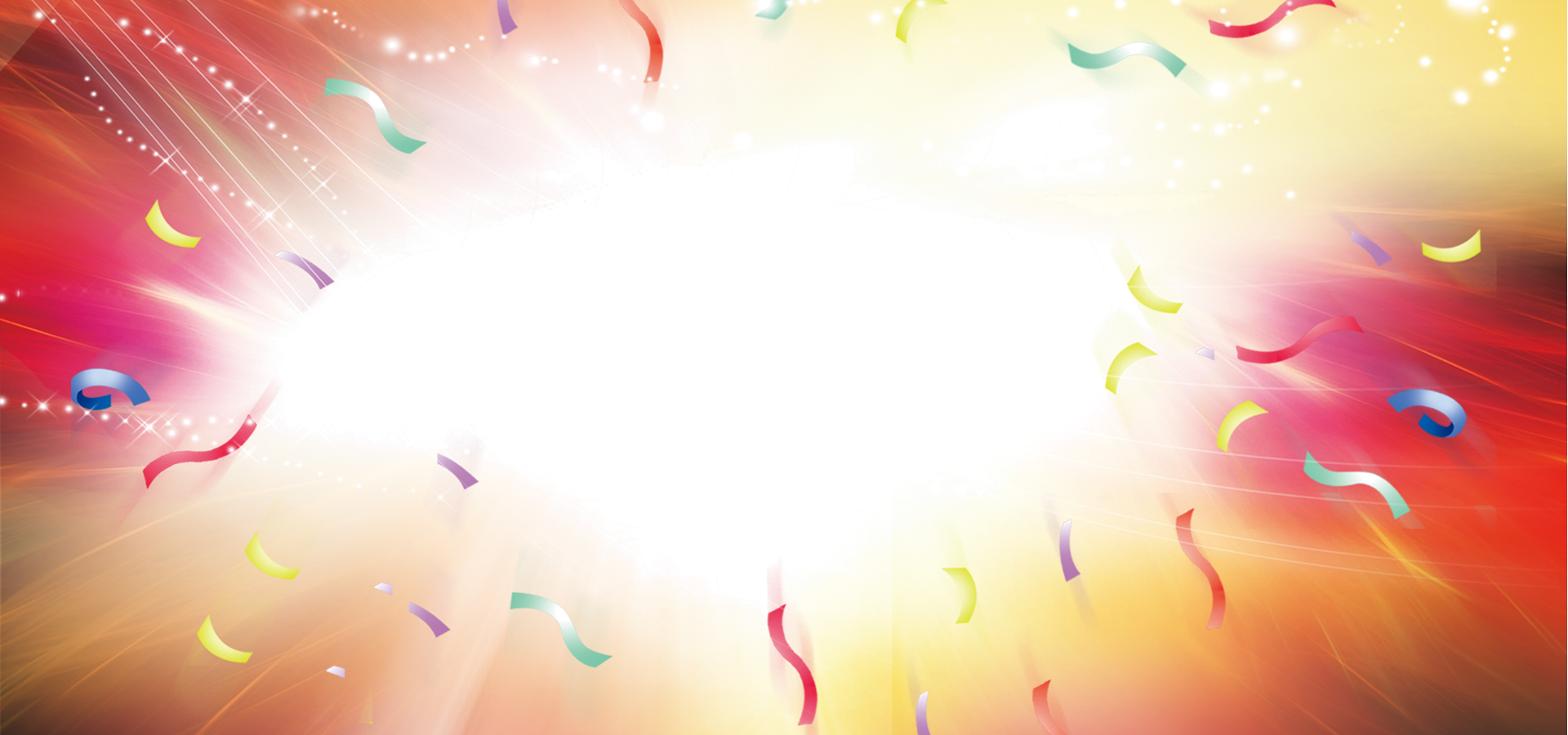 Doksan Dokuz
100
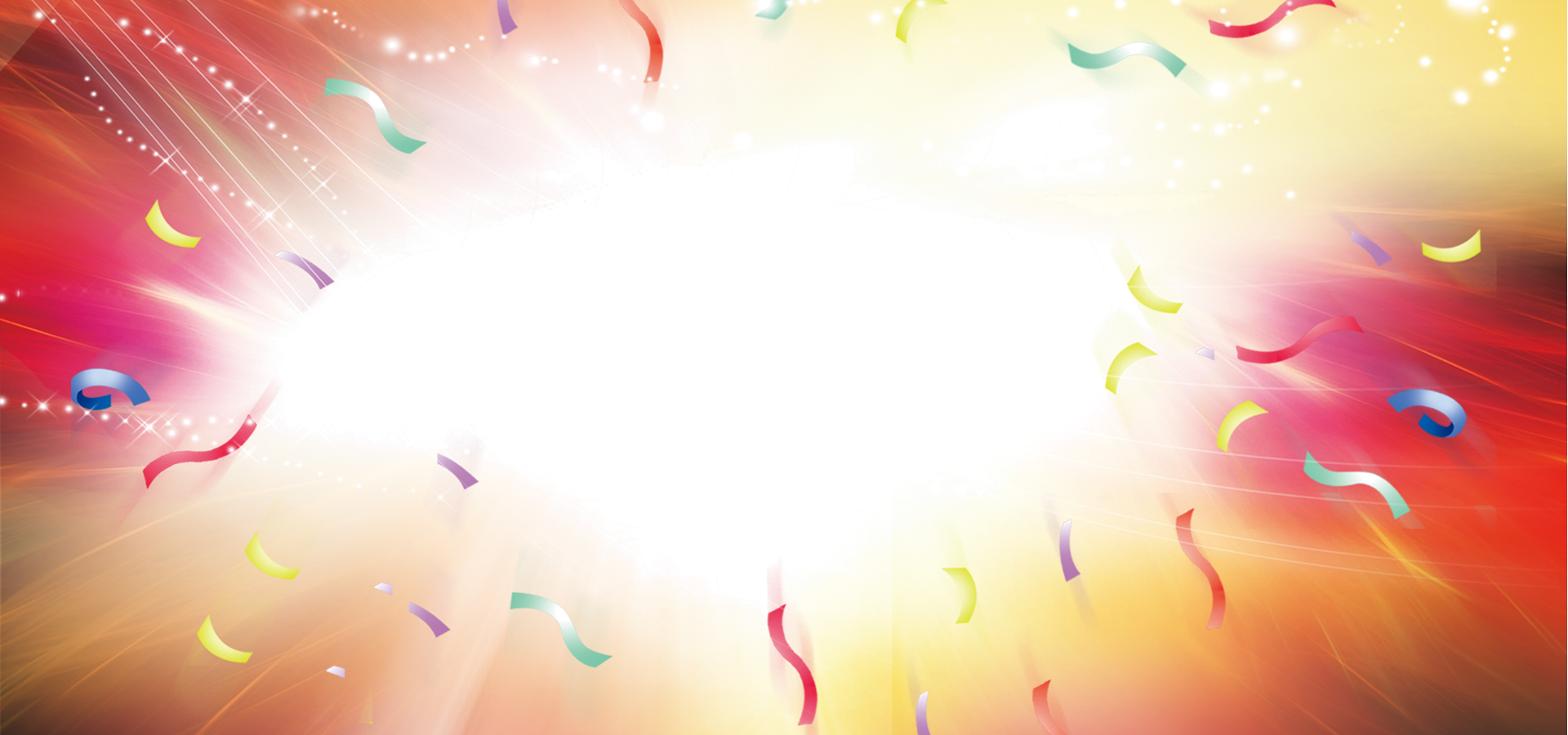 Yüz